Опыт использования SCAD Office при расчетах  зданий и сооружений
Проектная мастерская Шпака Валерия
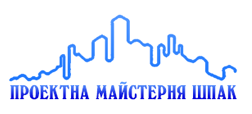 Несколько слов о проектной мастерской
Проектная мастерская создана в 2000 году.
Направление деятельности: Проектирование гражданских, промышленных и общественных зданий.
Проектная мастерская укомплектованная всеми специалистами. Все разделы проекта выполняются самостоятельно, без привлечения субподряда, кроме систем пожарной безопасности.
Ликероводочный
Завод
«NEMIROFF»
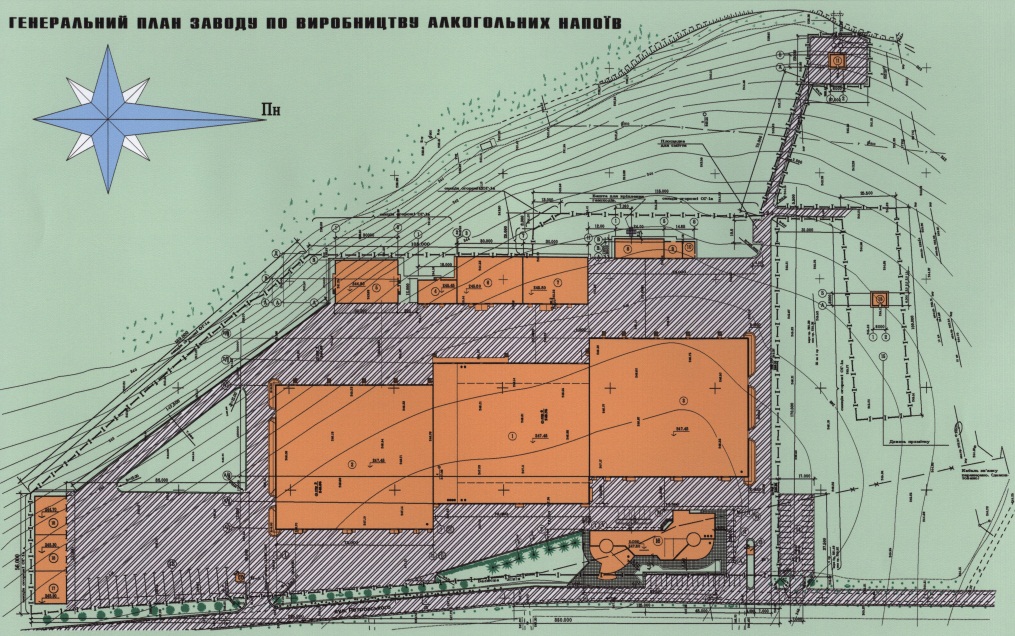 • Общая площадь зданий – 24 000 м2.• Проект начат в 2002 году. • Проект сдан в эксплуатацию в 2003 году Все промышленные здания выполнены в независимых конструктивных схемах с делением на температурные и противопожарные блоки.Данный комплекс в 2004 году выдвигался на государственную премию в сфере архитектуры.
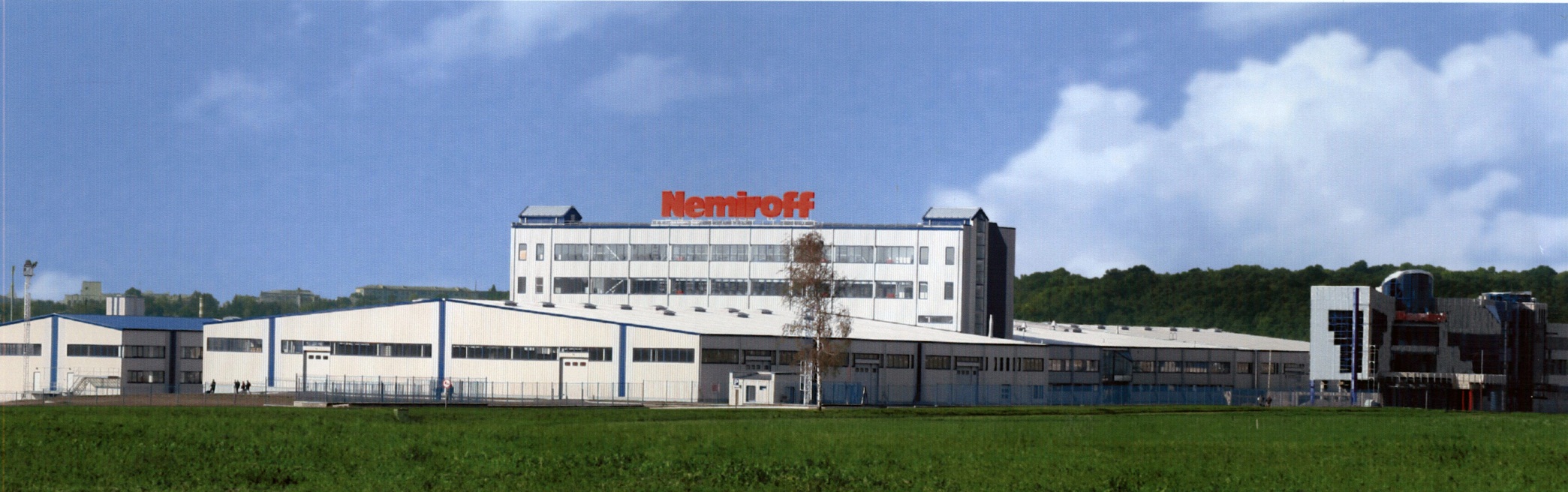 Ликероводочный
Завод
«NEMIROFF»
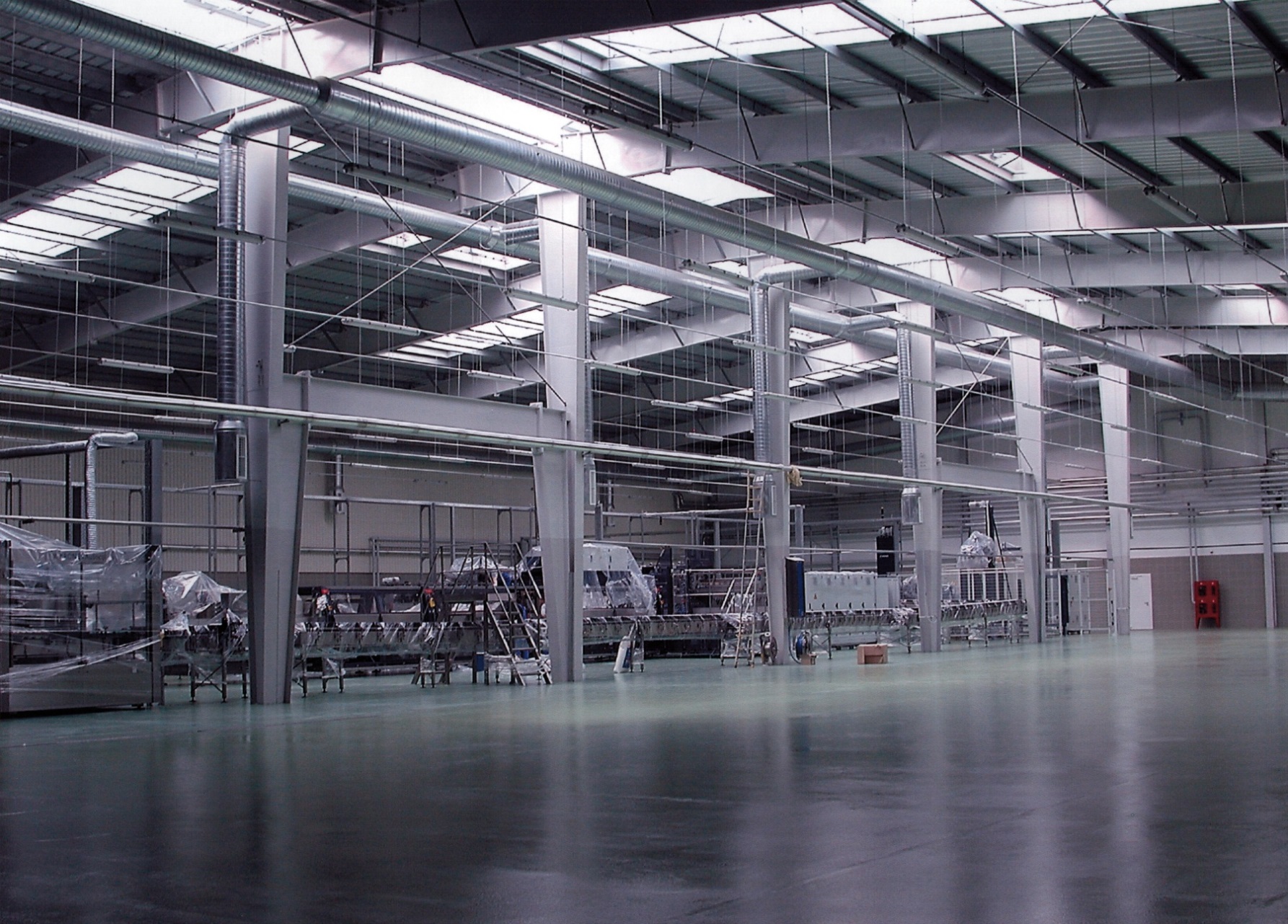 Ликероводочный
Завод
«NEMIROFF»
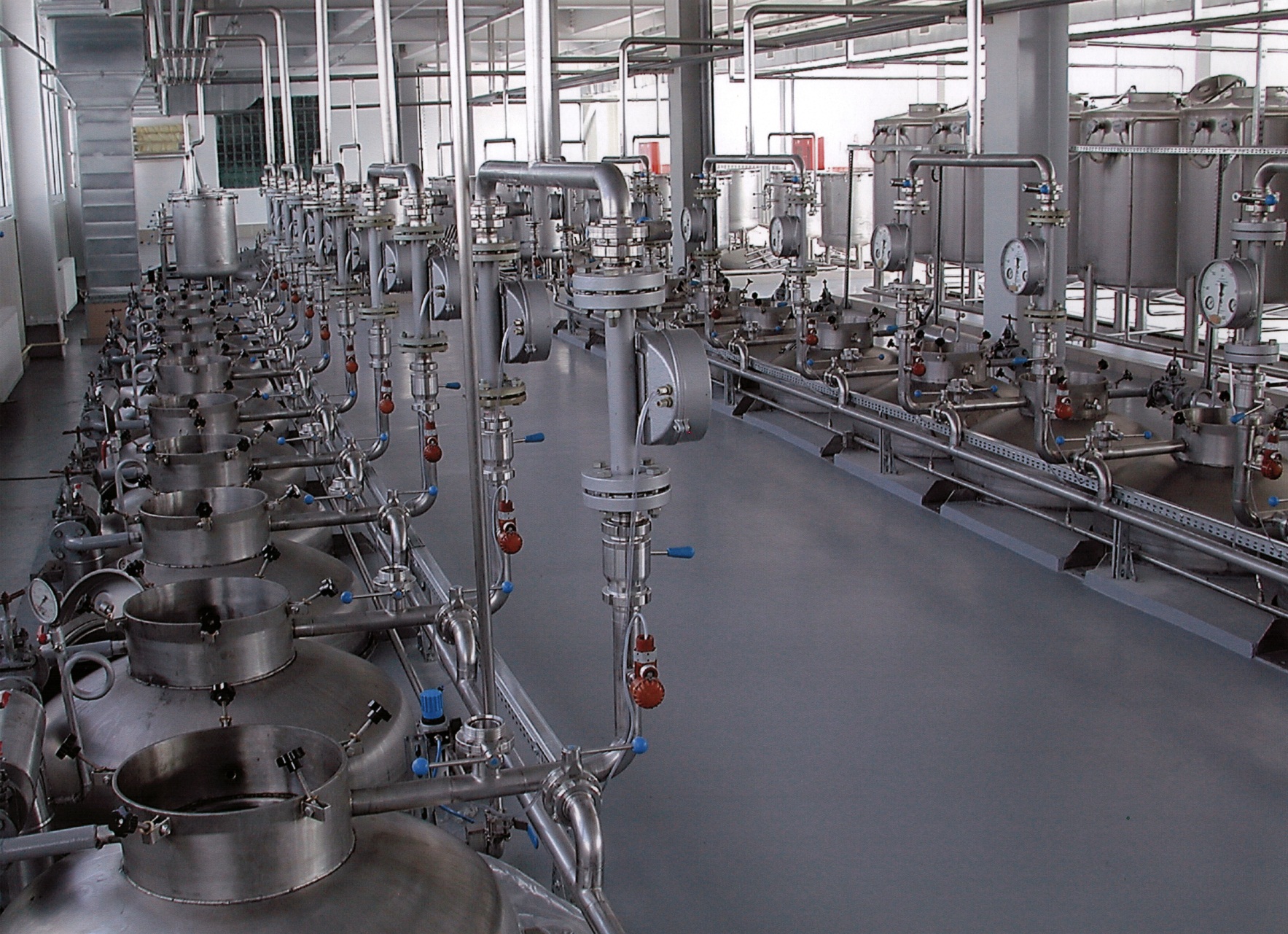 Завод
«NEMIROFF»
Административное здание
• Общая площадь здания – 3 200 м2.• Проект начат в 2003 году. • Проект сдан в эксплуатацию в 2004 году Здание каркасное, каркас – железобетонный с без балочными монолитными перекрытиями.Расчет каркаса здания выполнен программным комплексом “SCAD”.Данный объект в 2005 году выдвигался на государственную премию в сфере архитектуры.
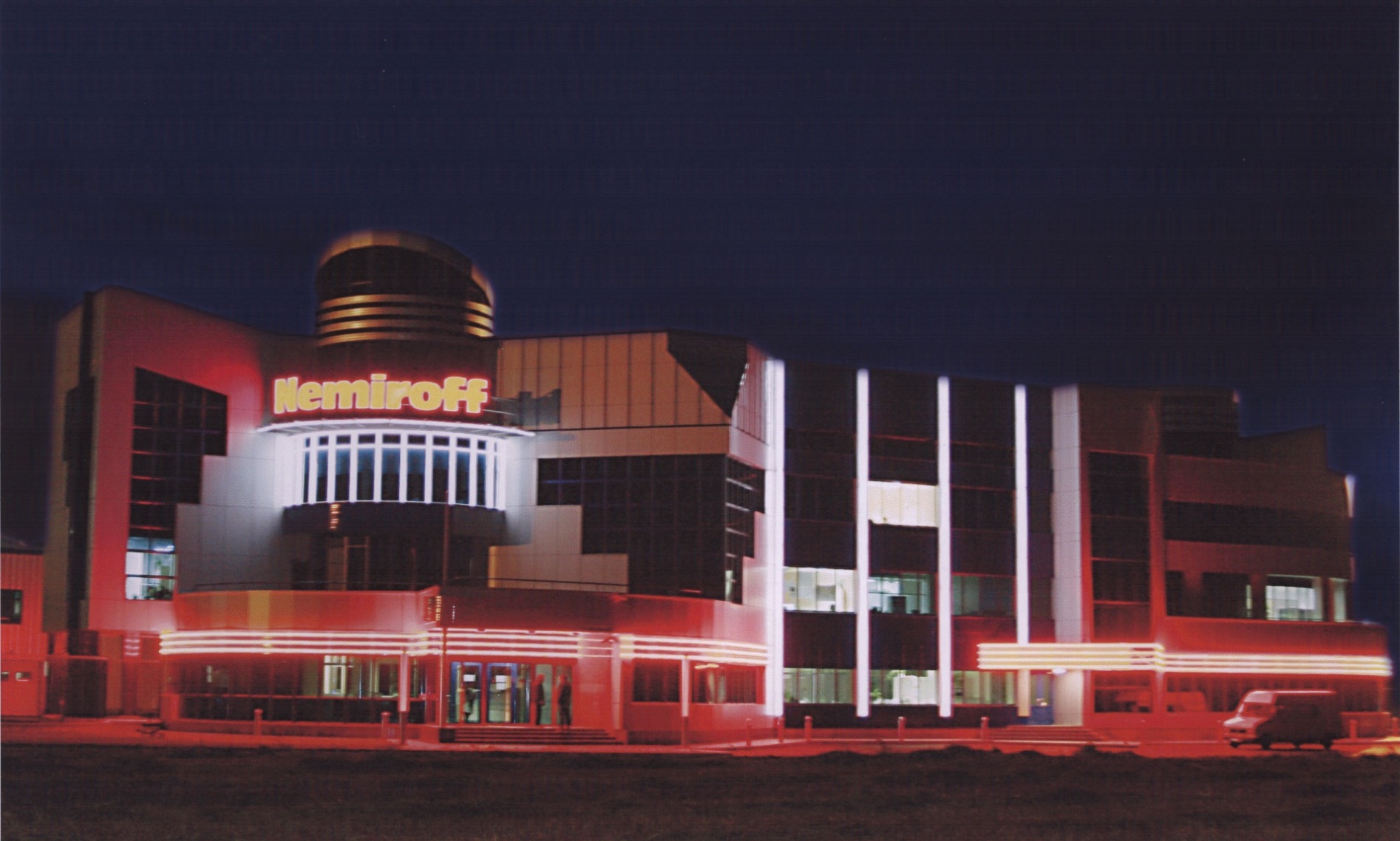 Завод
«NEMIROFF»
Административное здание
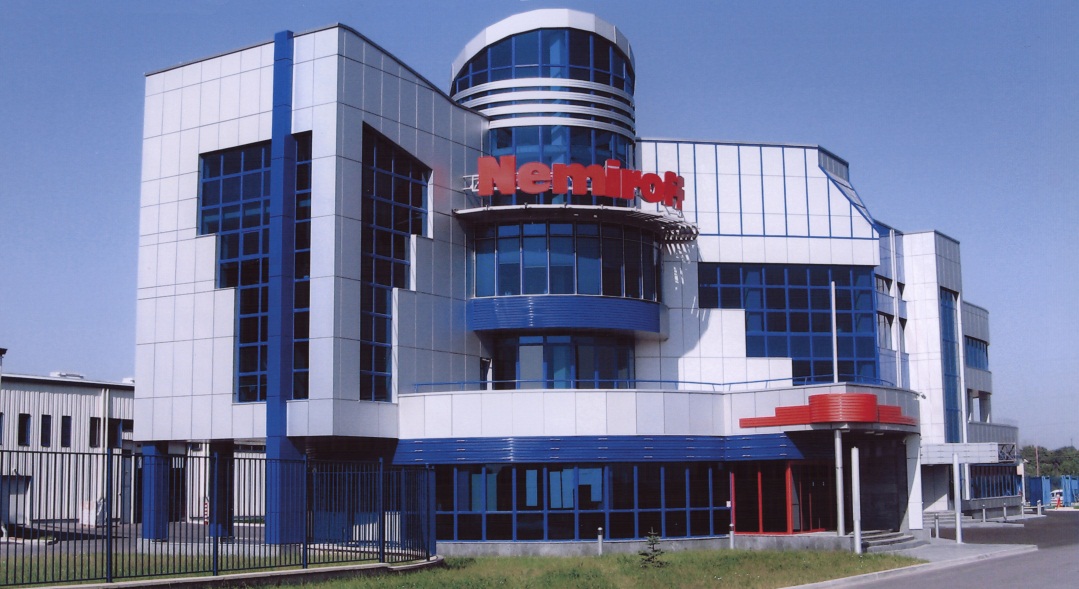 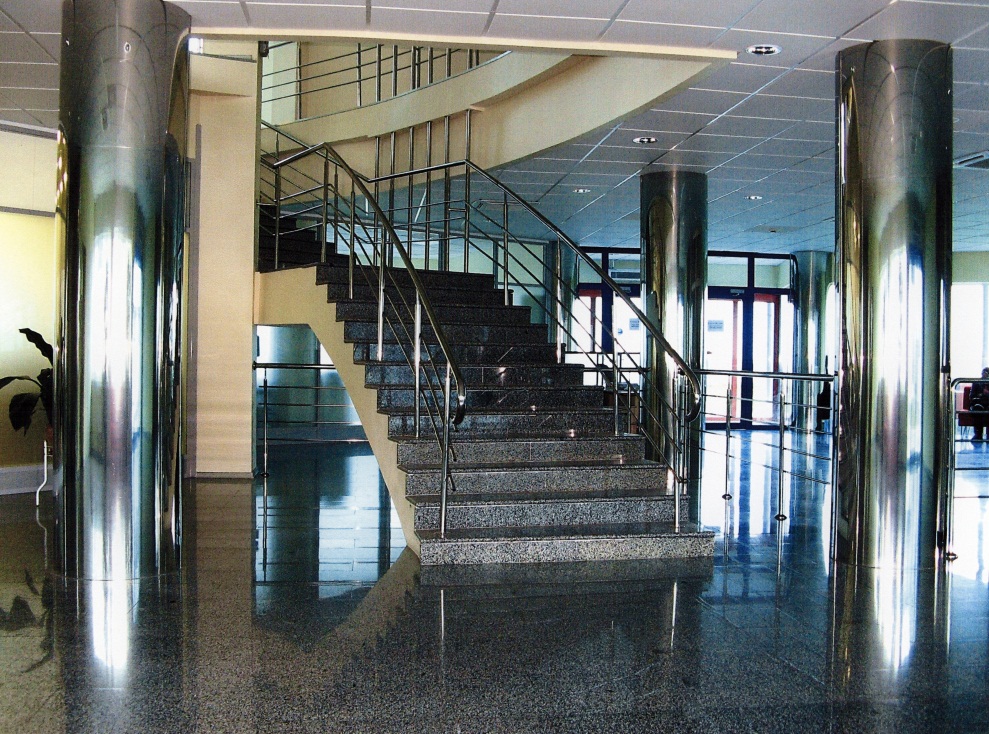 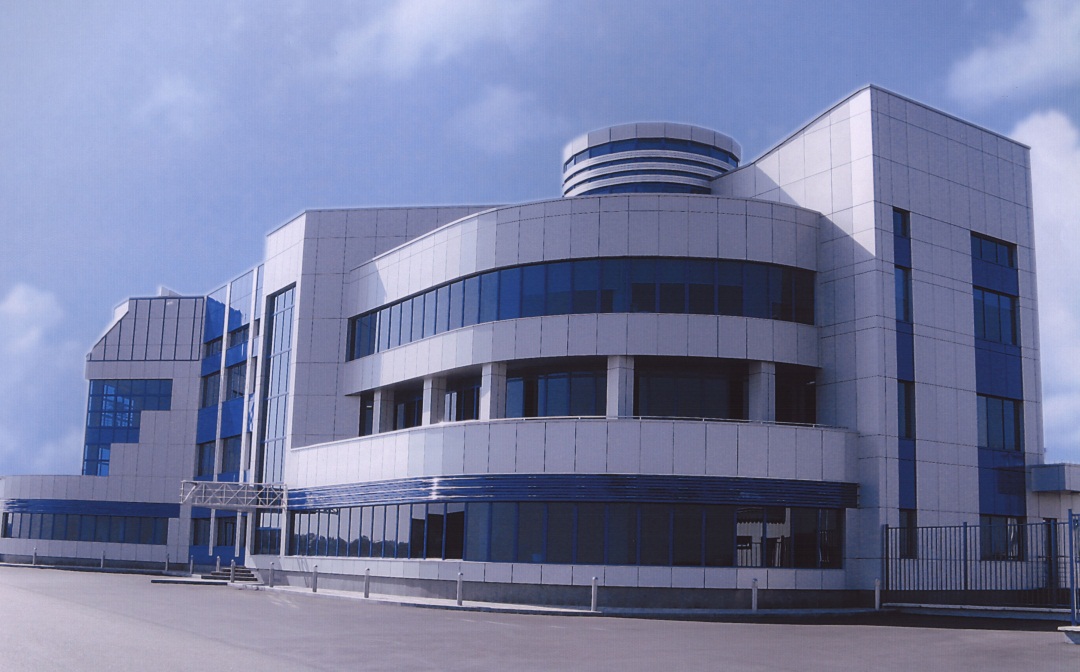 Офисный центр
«Кряж»
г. Винница
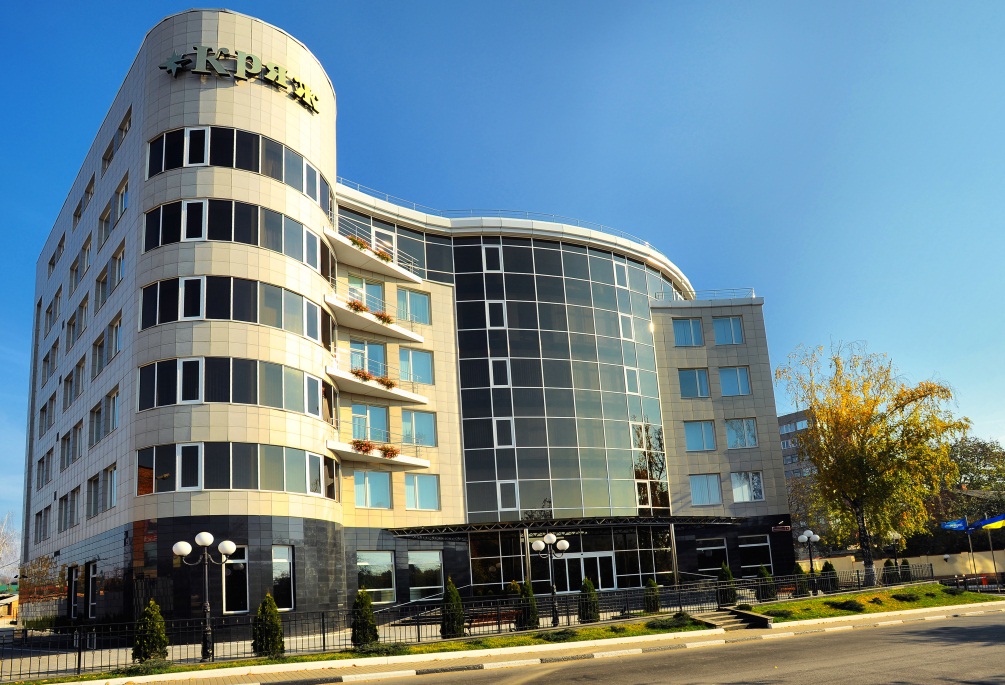 • Общая площадь здания – 5 300 м2.• Проект начат в 2007 году. • Проект сдан в эксплуатацию в 2009 году.Данный объект в 2011 году выдвигался на государственную премию в сфере архитектуры.Здание каркасное, семи этажное с подземным паркингом.Каркас – монолитно железобетонный с монолитными без балочными перекрытиями.Фундаменты – монолитная железобетонная плита.Расчет каркаса здания выполнен на совместную работу основания здания с каркасом используя программный комплекс “SCAD”.
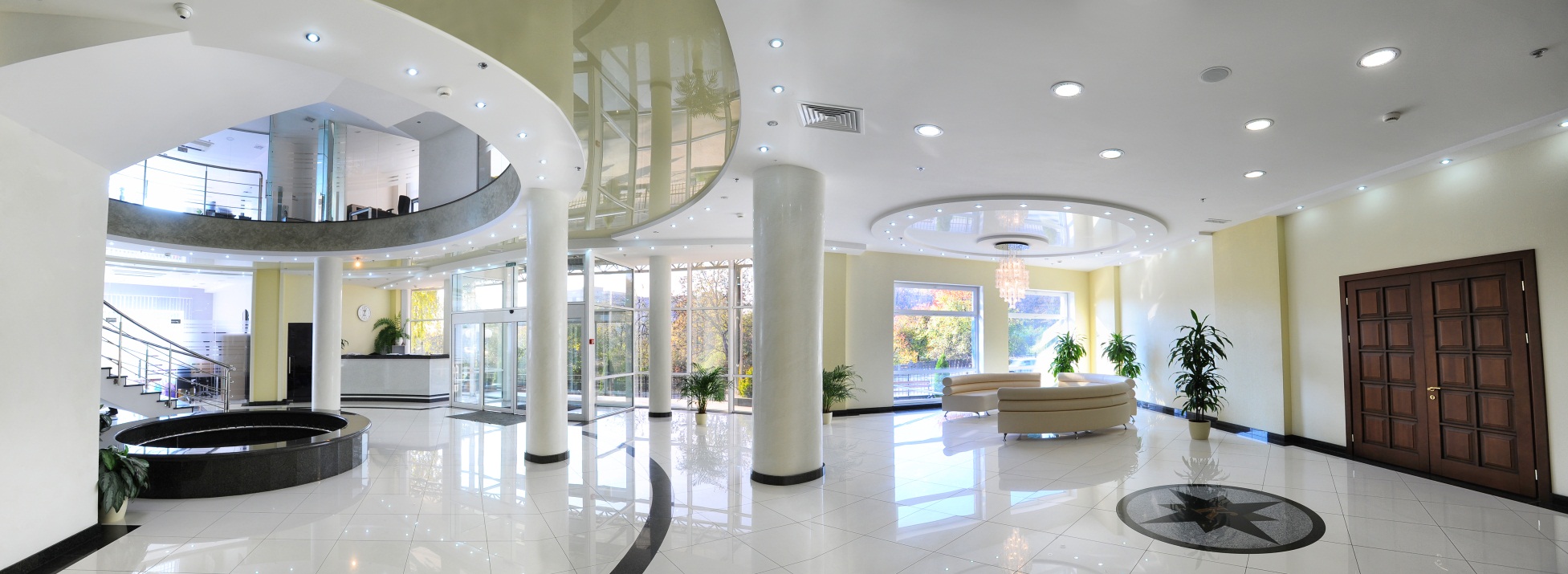 Офисный центр
«Кряж»
г. Винница
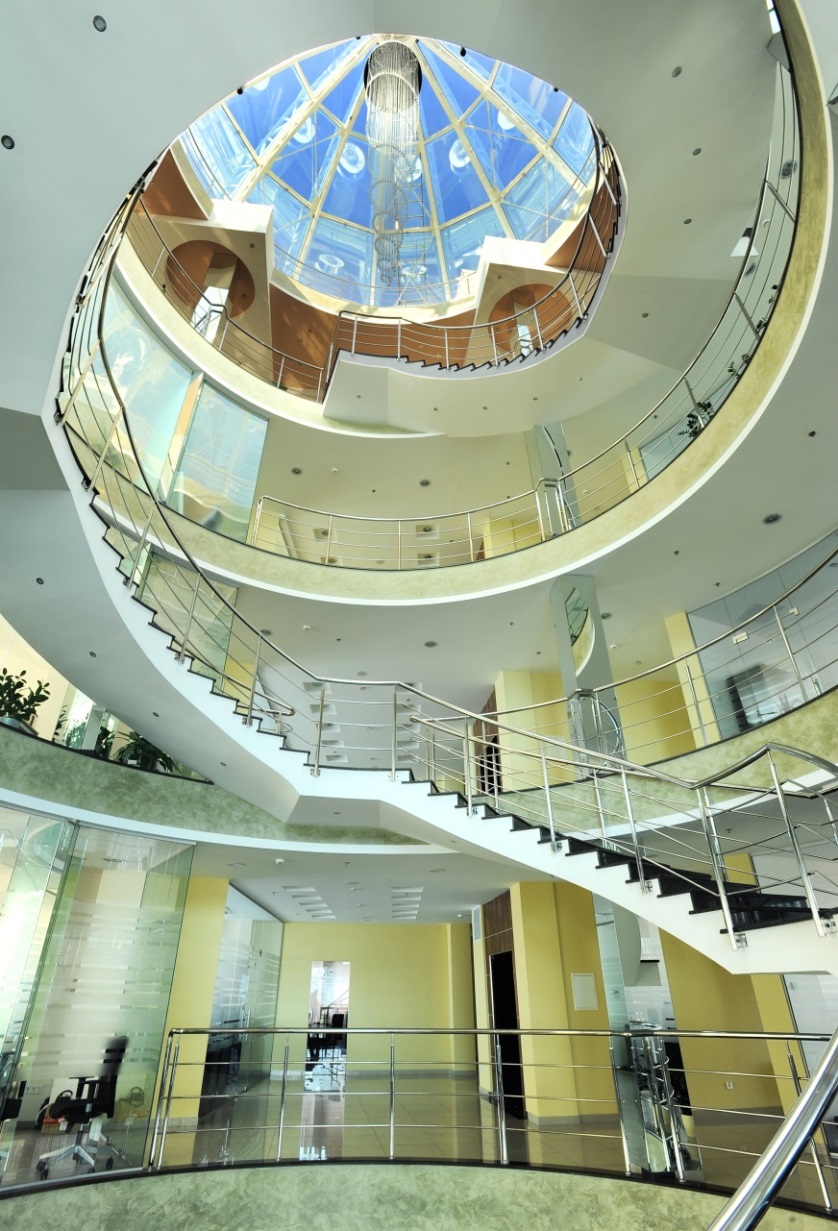 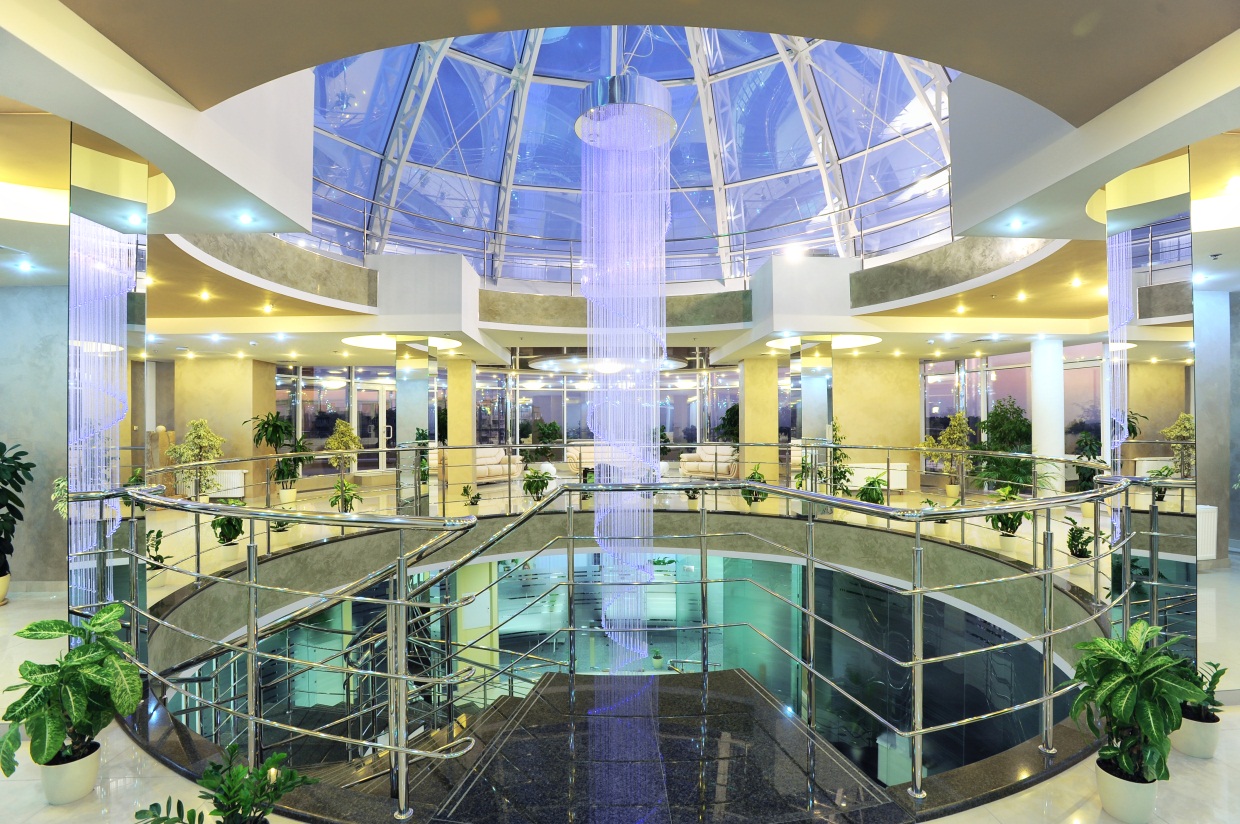 Офисный центр
«Кряж»
г. Винница
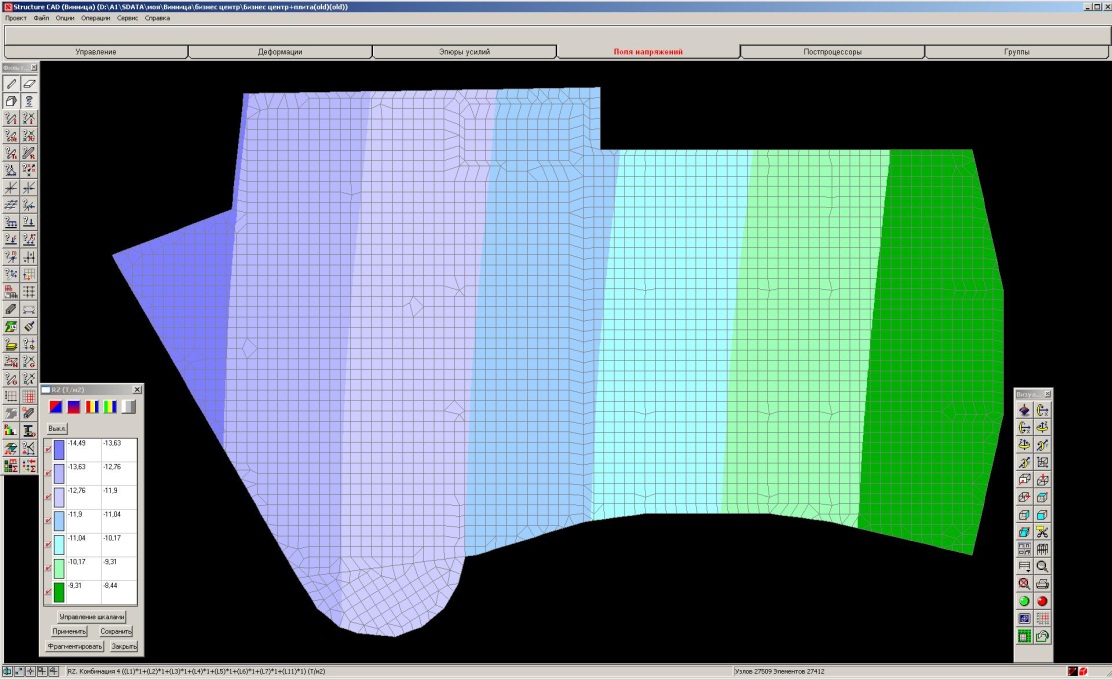 Поля напряжений. Среднее давление под подошвой фундаментной плиты.

Визуализация расчетной схемы.
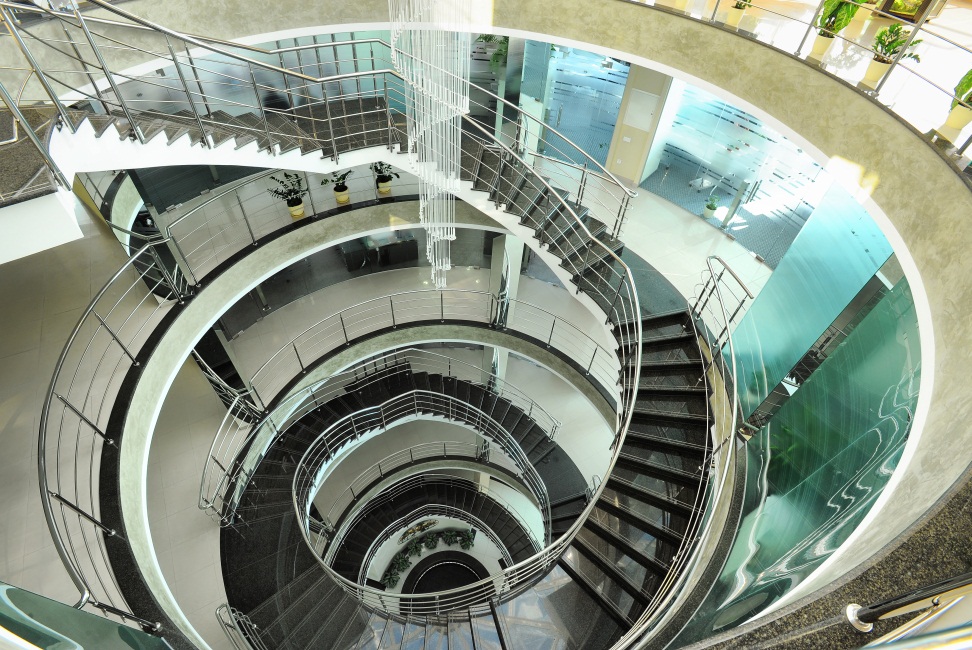 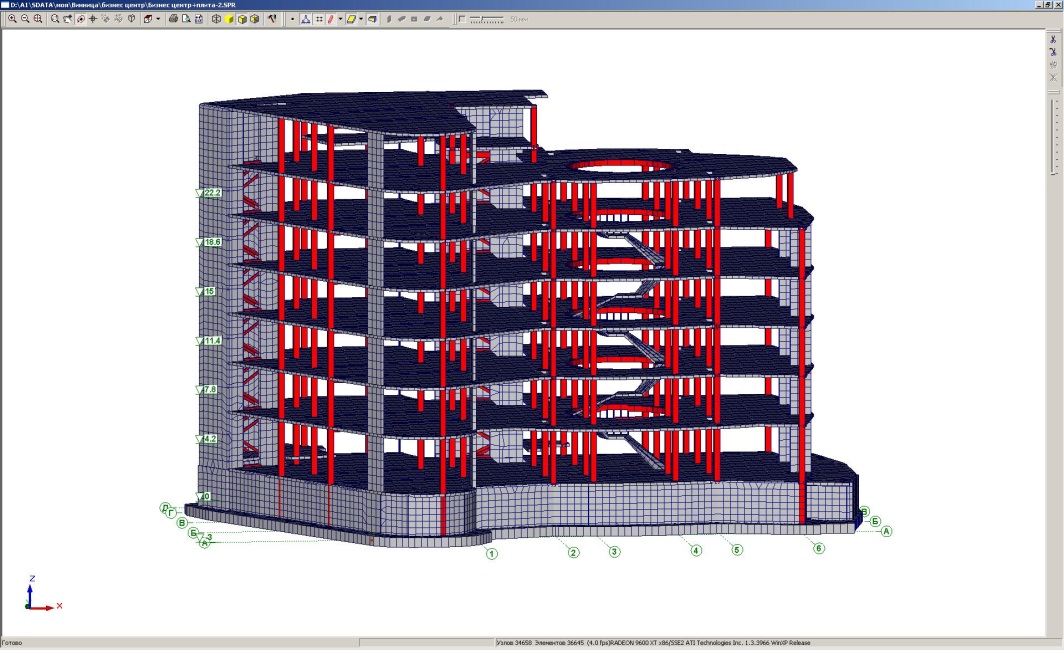 Цех по производству
Стретч-худ пленки 
г. Хмельницкий
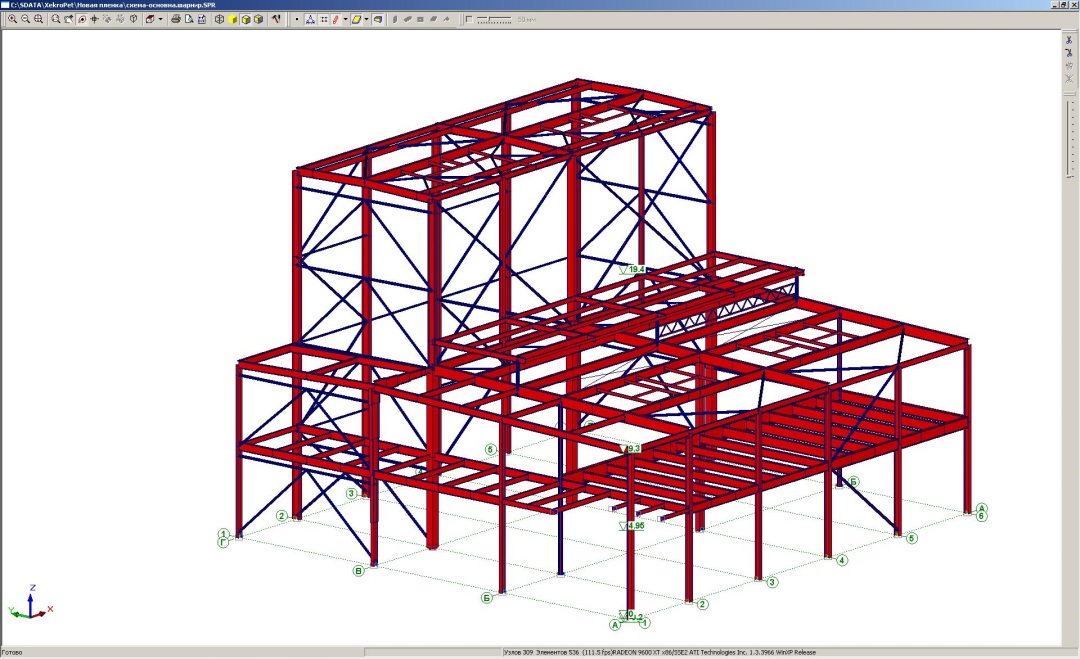 • Общая площадь здания – 1 500 м2.• Проект начат в 2012 году. • Проект сдан в эксплуатацию в 2012 году Здание каркасное, связевое.Высота 22м. в одноэтажной части здания.Высота 20 м. в двухэтажной части здания.Шаг поперечников 12м.
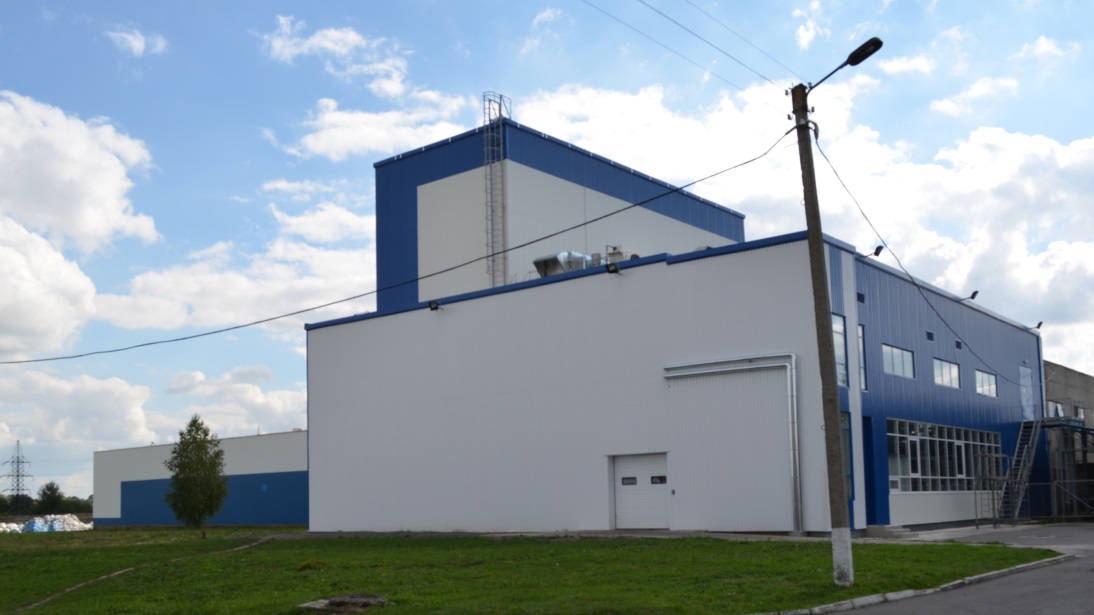 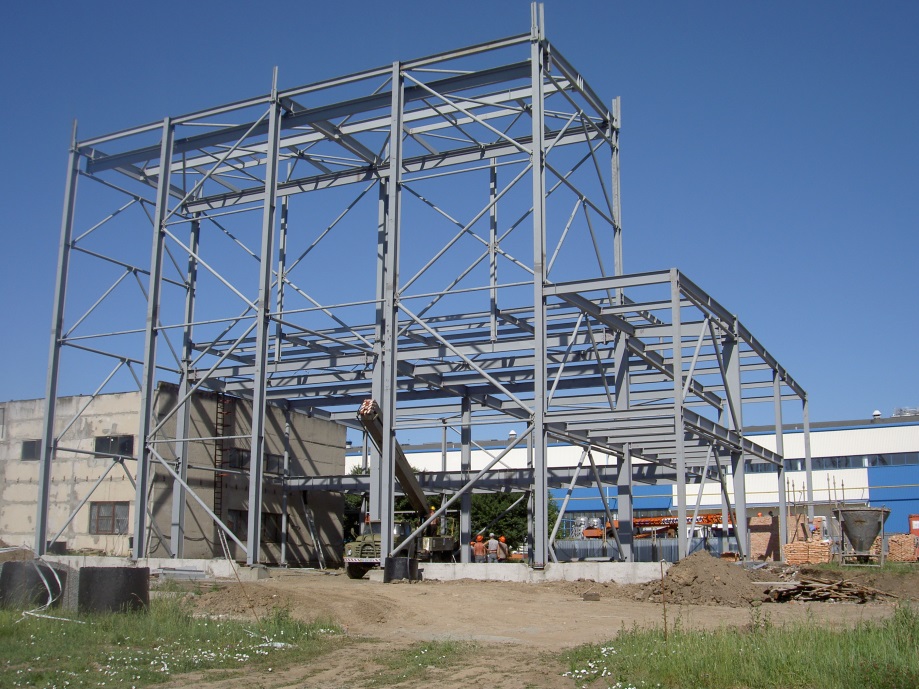 Цех по производству
Стретч-худ пленки 
г. Хмельницкий
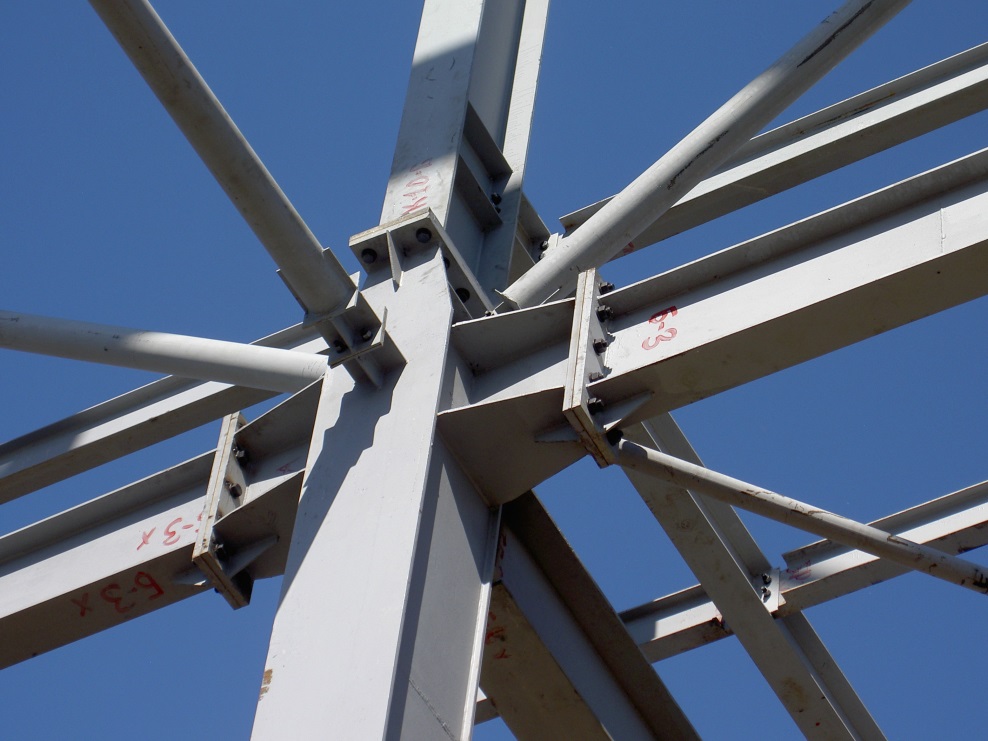 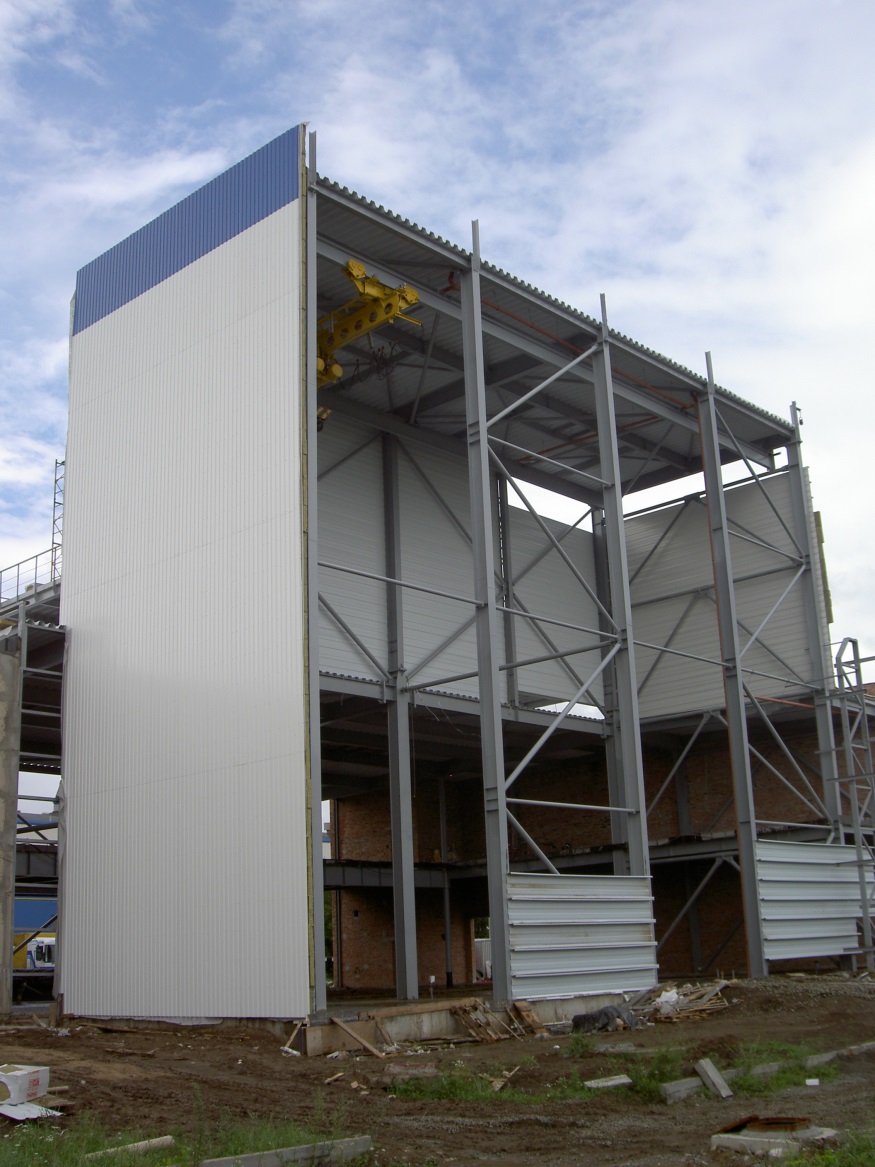 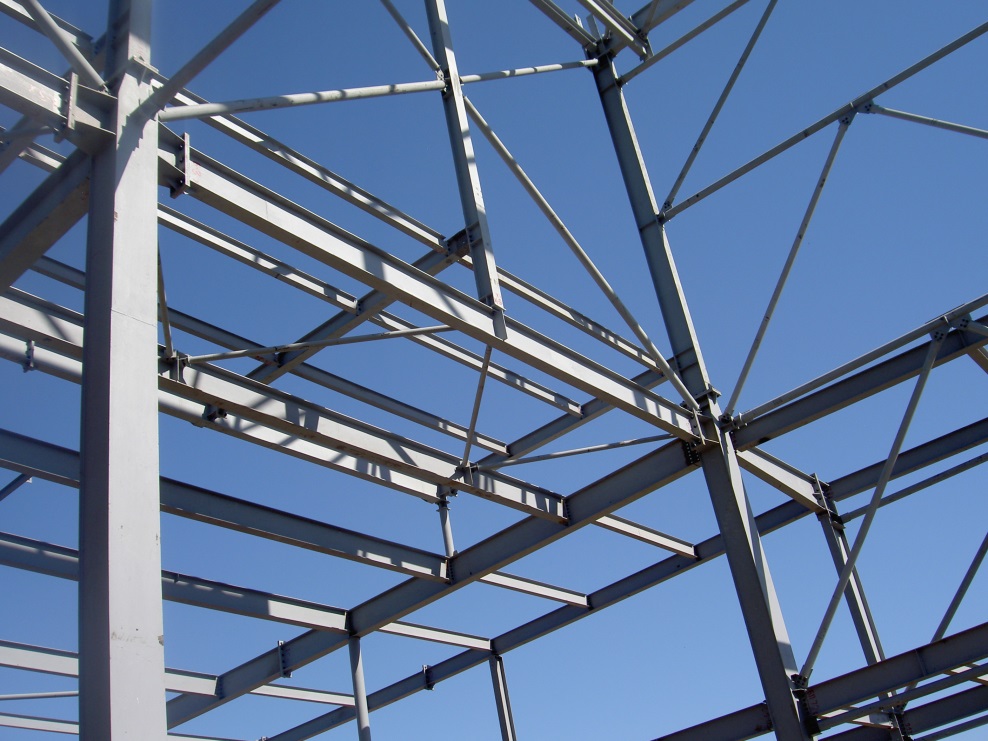 Цех по производству
барьерной пленки 
г. Хмельницкий
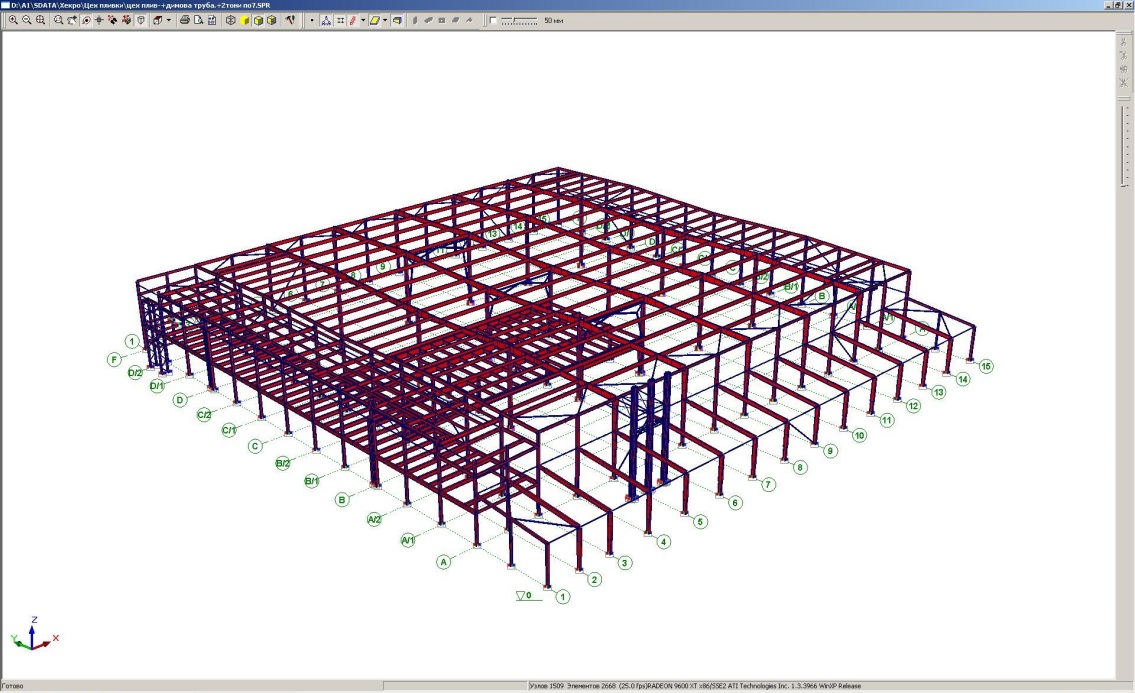 • Общая площадь здания – 12 000 м2.• Проект начат в 2009 году. • Проект сдан в эксплуатацию в 2009 году Здание каркасное, рамно-связевое.Пролет  рам 18х18х18х9 метров.Высота здания – 10,5м.
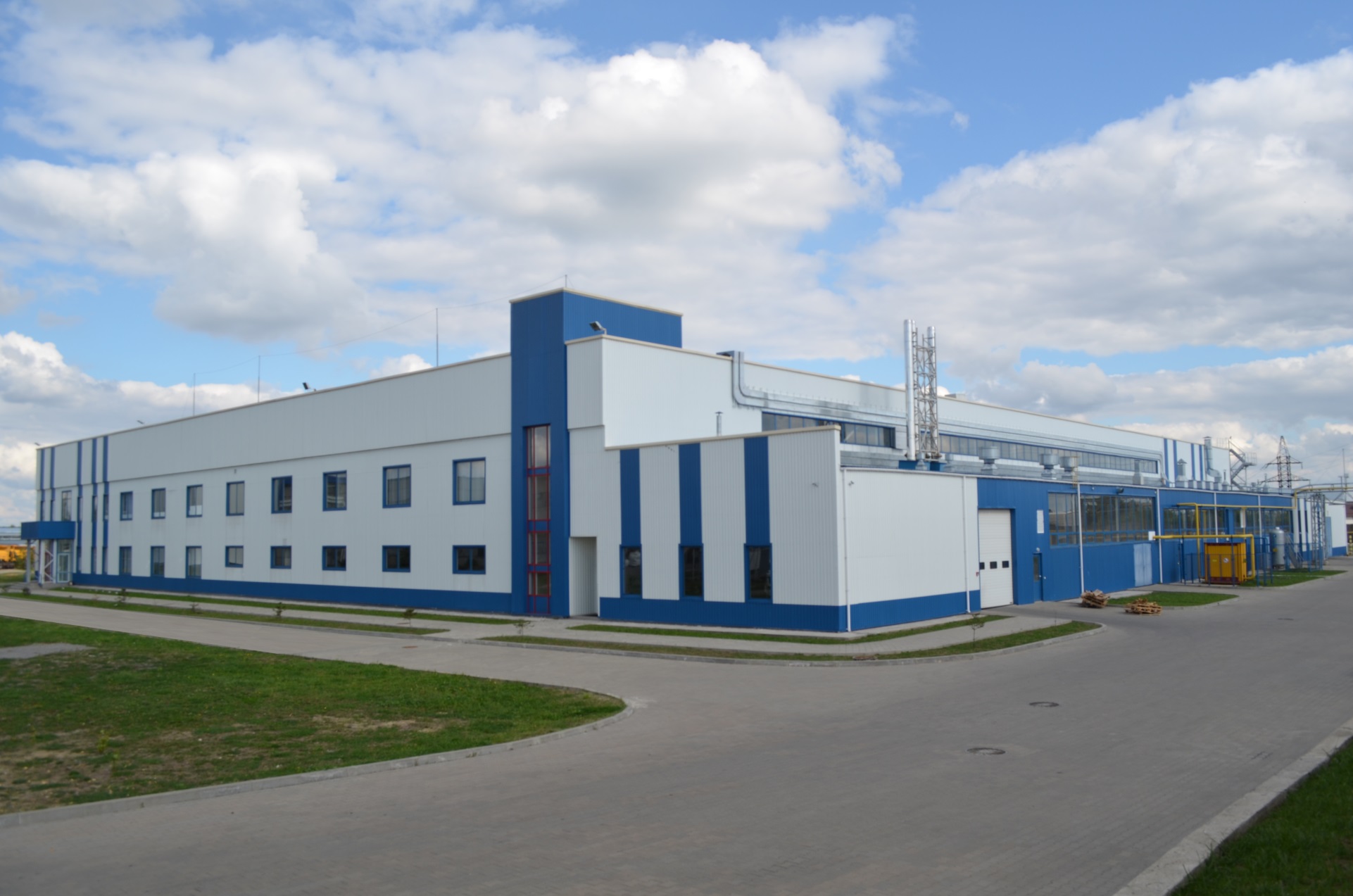 Цех по производству
барьерной пленки 
г. Хмельницкий
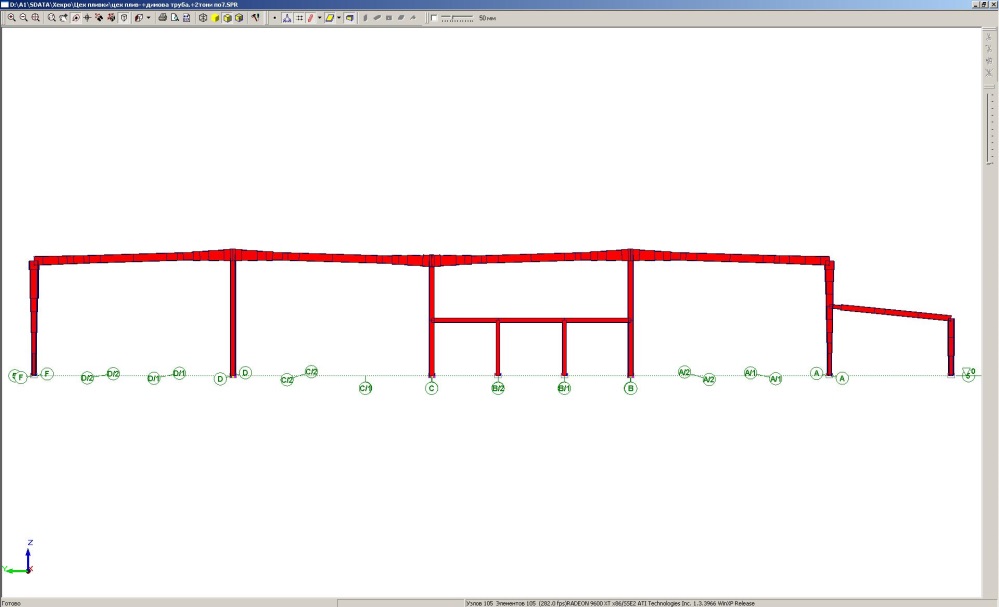 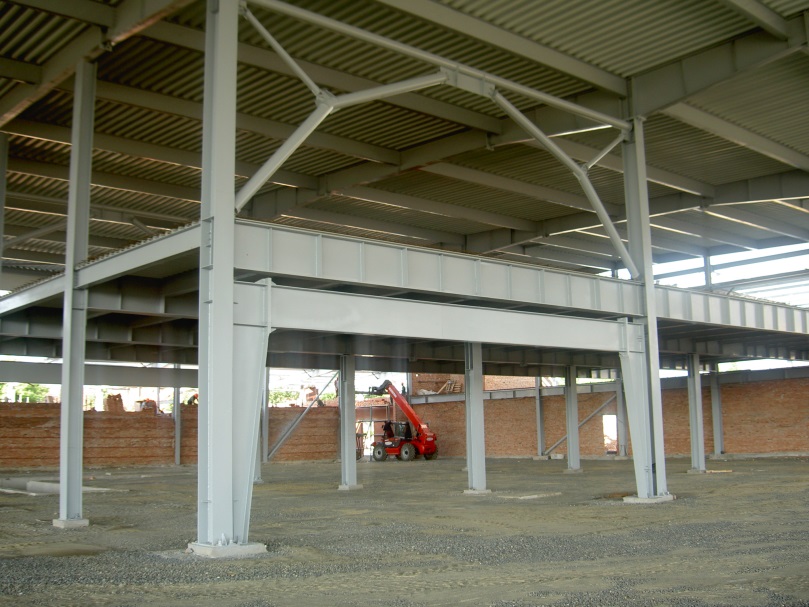 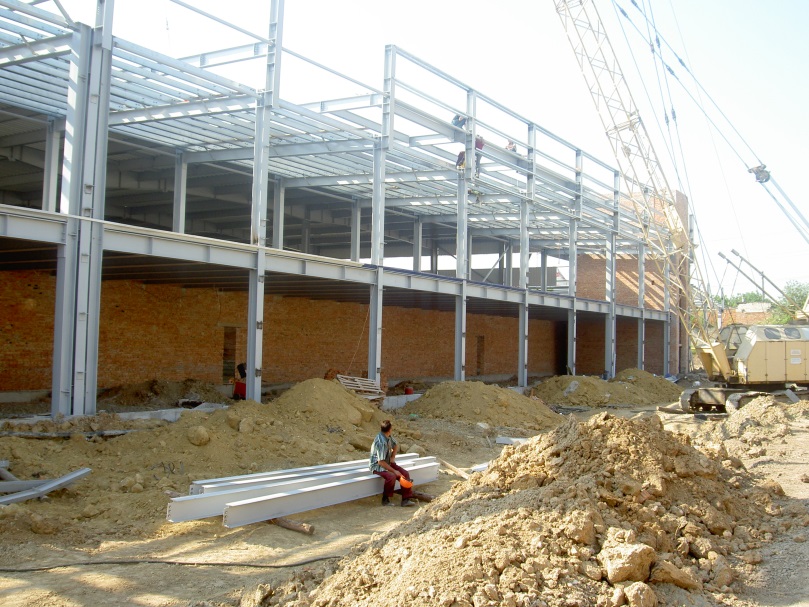 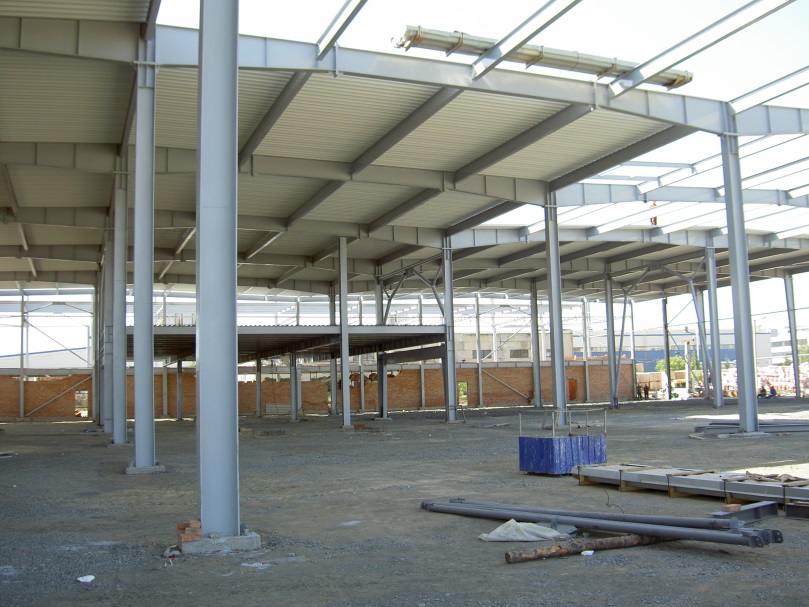 Торгово-офисный центр 
г. Хмельницкий
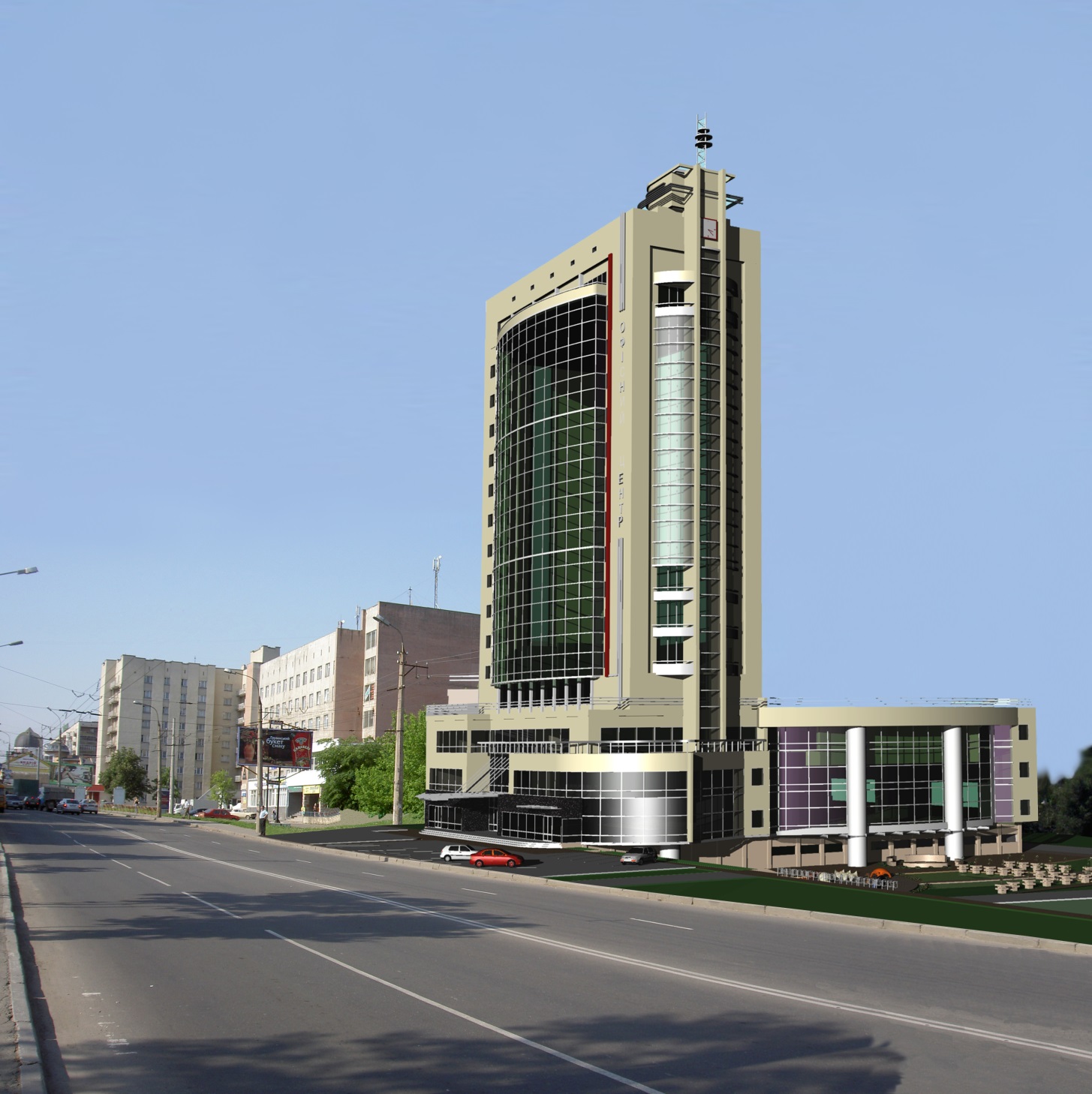 • Общая площадь здания – 20 000 м2.• Высота здания – 77 м.• Проект начат в 2008 году. • Проект окончен в 2008 году. Здание монолитно-каркасное.Фундаменты – сваи стойки.Расчет выполнен на совместную работу основания и каркаса здания.
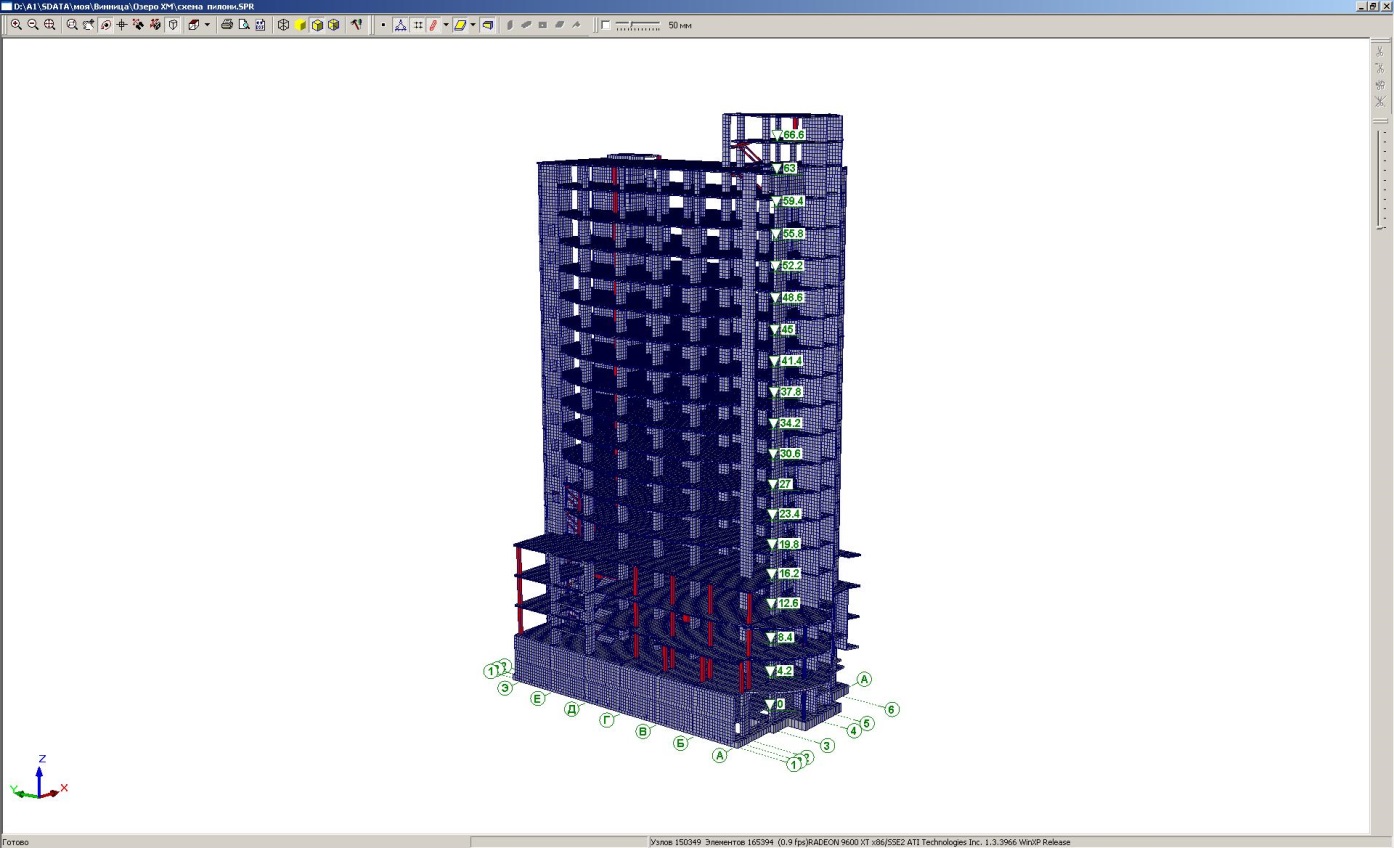 Конфетная фабрика
“ROSHEN”
г. Винница
• Общая площадь здания – 20 000 м2.• Проект начат в 2007 году. • Проект окончен в 2008 году. Здание монолитно-каркасное.Фундаменты – сваи стойки.
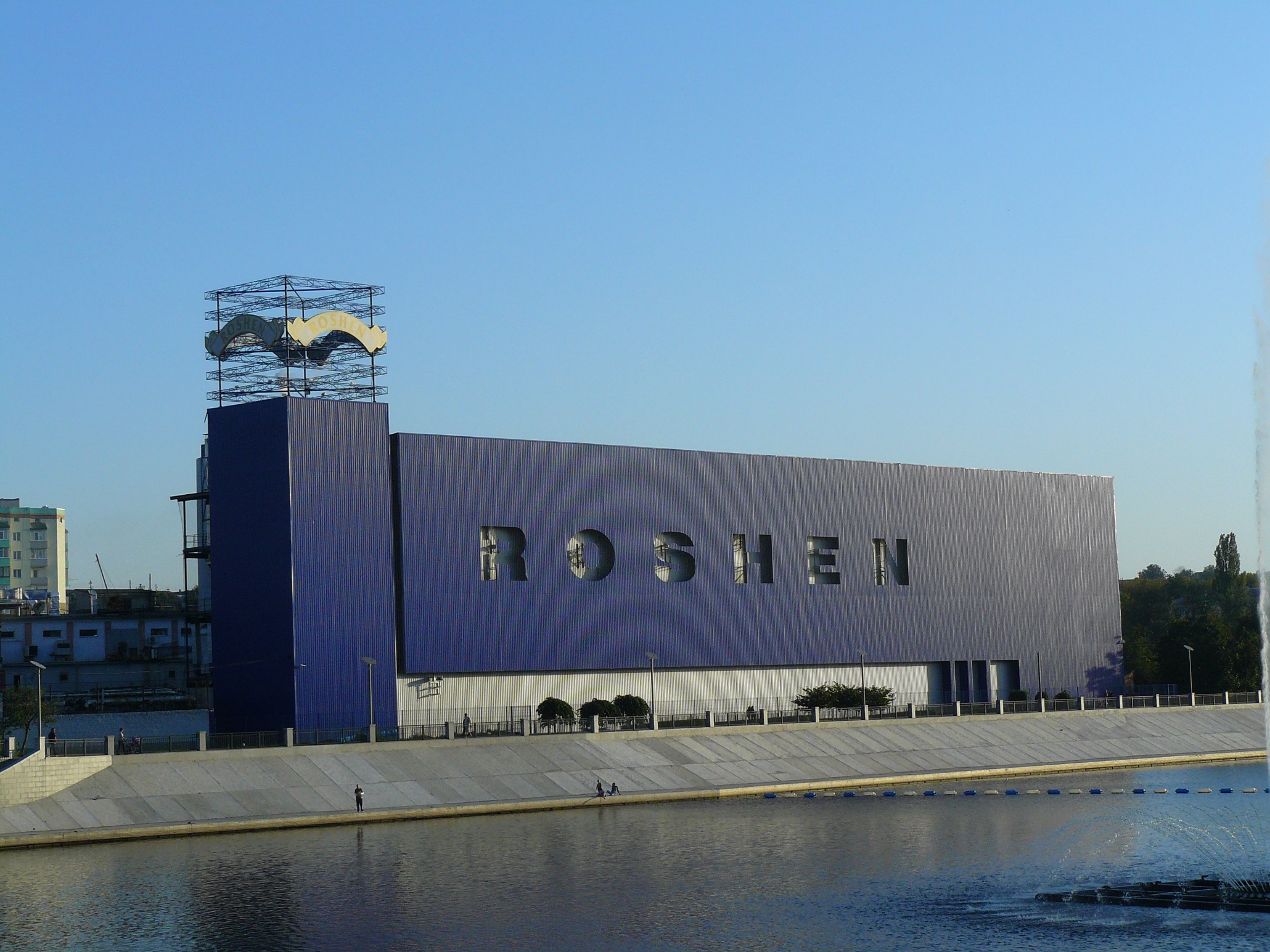 Молочный завод
ТОВ «Люстдорф»
Г. Иллинцы Винницкой области
• Общая площадь здания – 16 000 м2.• Проект начат в 2010 году.• Производительность – 800 тонн/сутки.Здание монолитно-каркасное.Фундаменты – свайные.
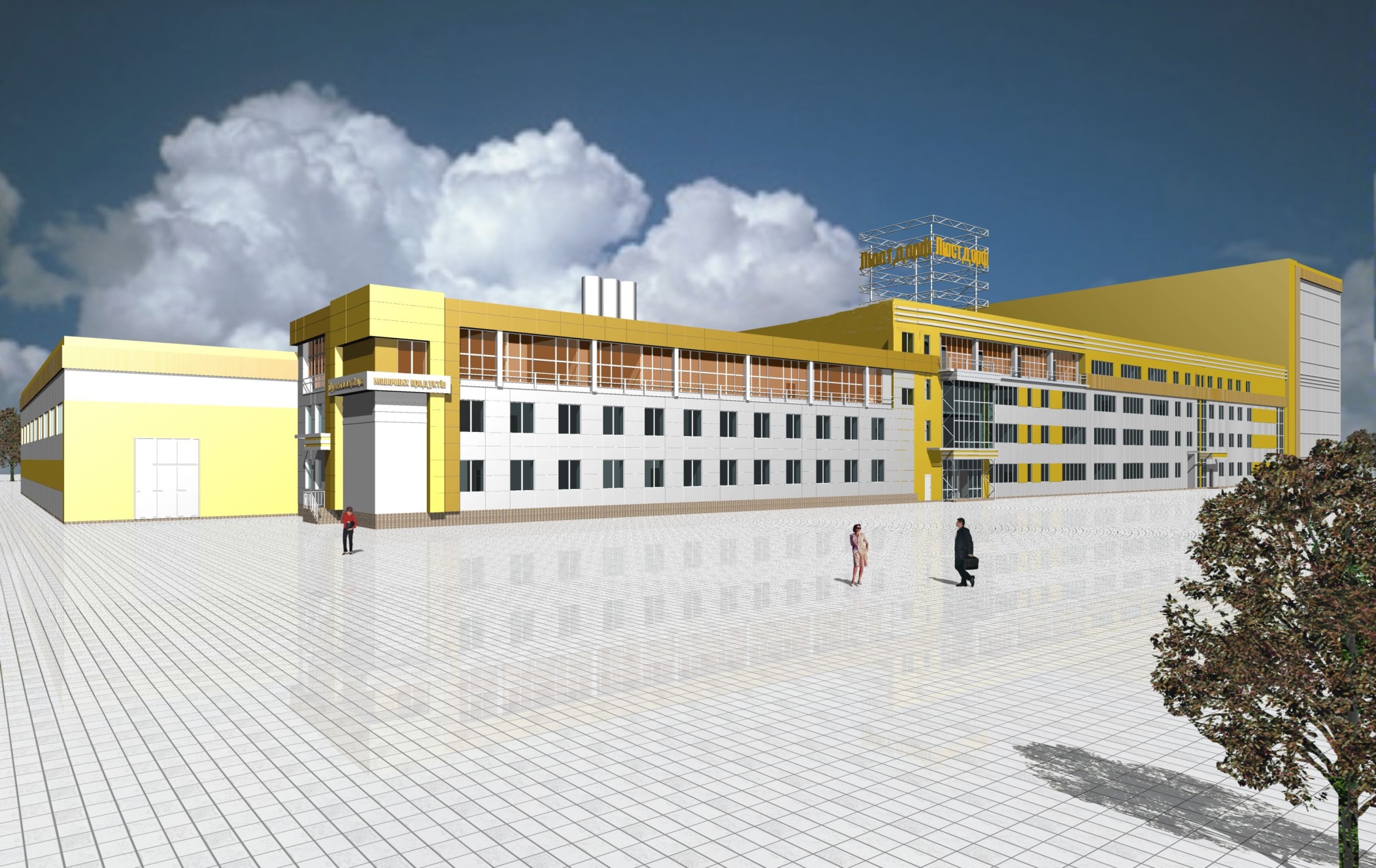 Автомобильные центры
“MITSUBISHI” г. Винница
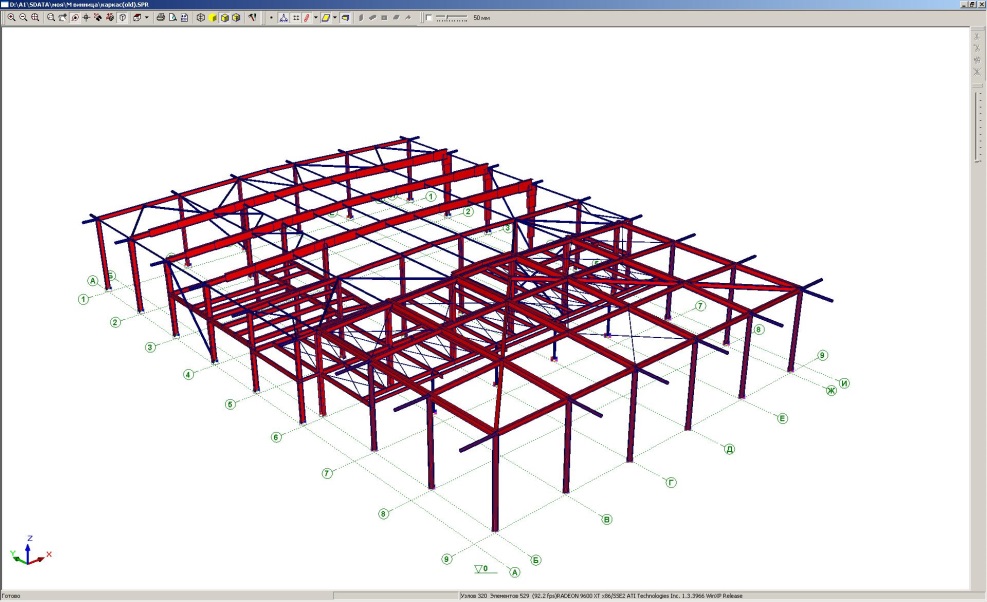 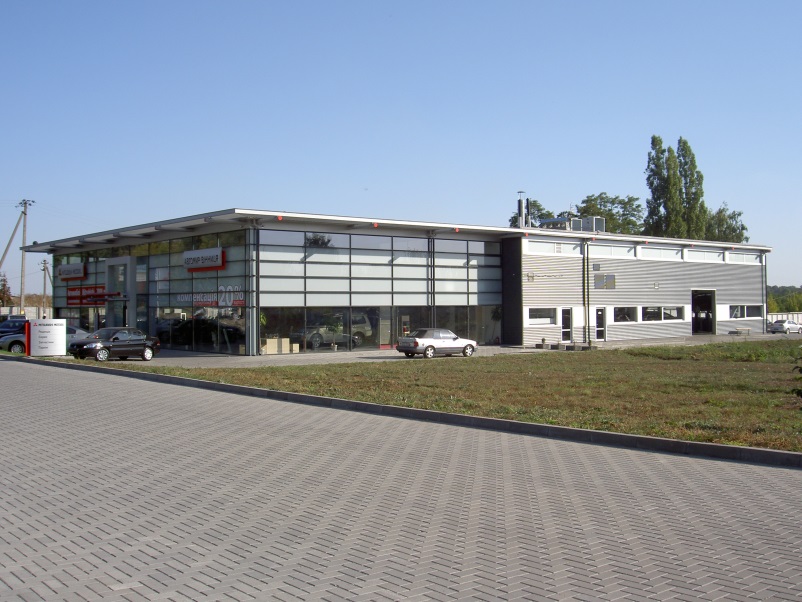 Комплекс автоцентров г. Ровно
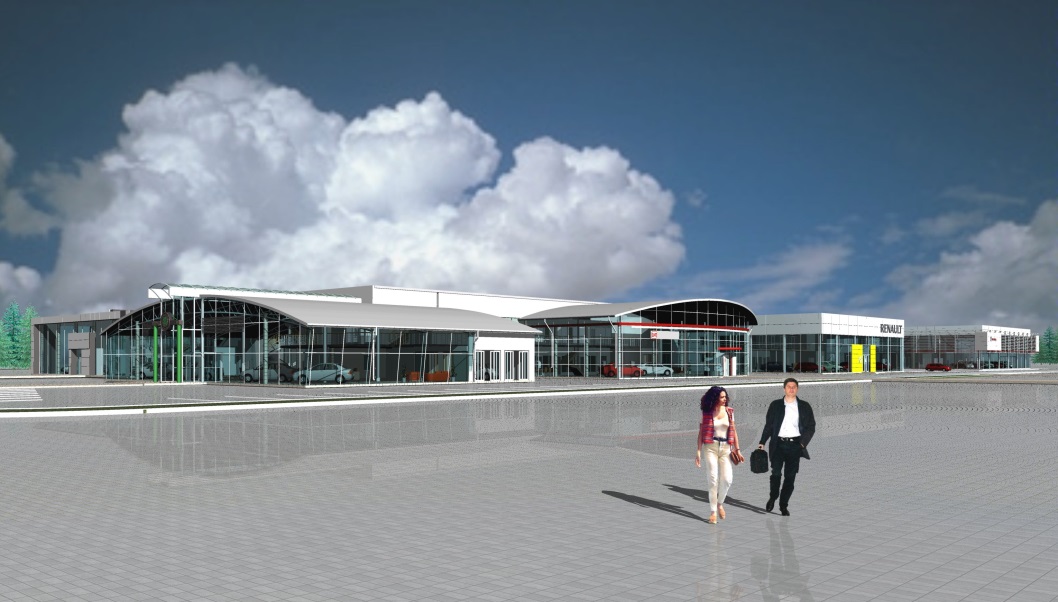 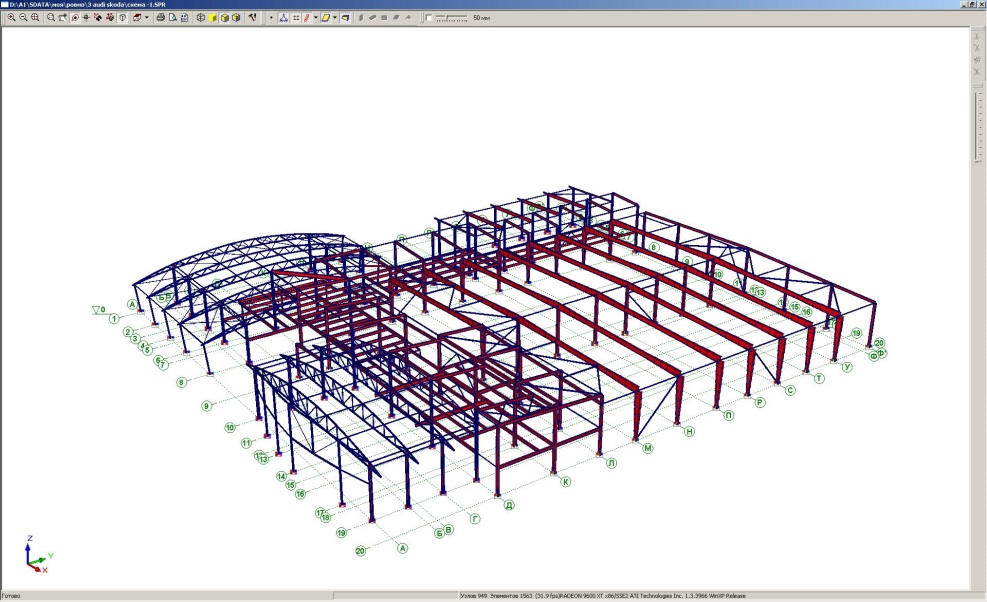 Автомобильные центры
“VOLKSWAGEN” г. Житомир
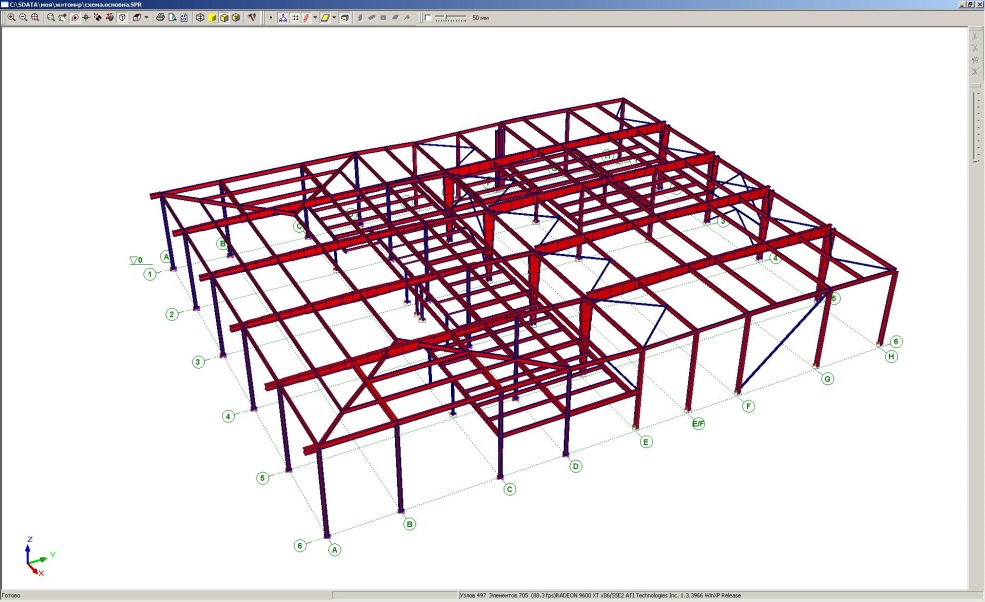 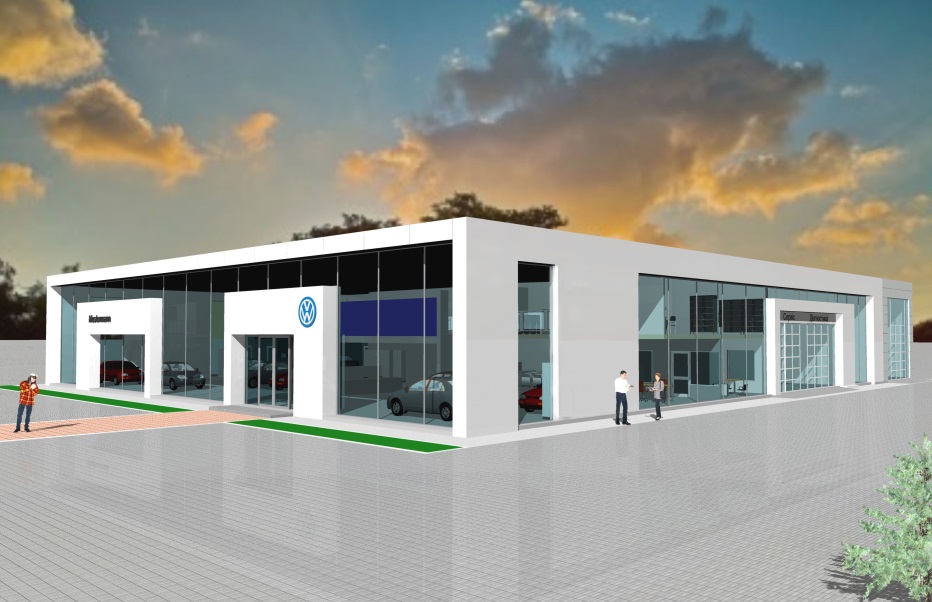 “VOLKSWAGEN” г. Черновцы
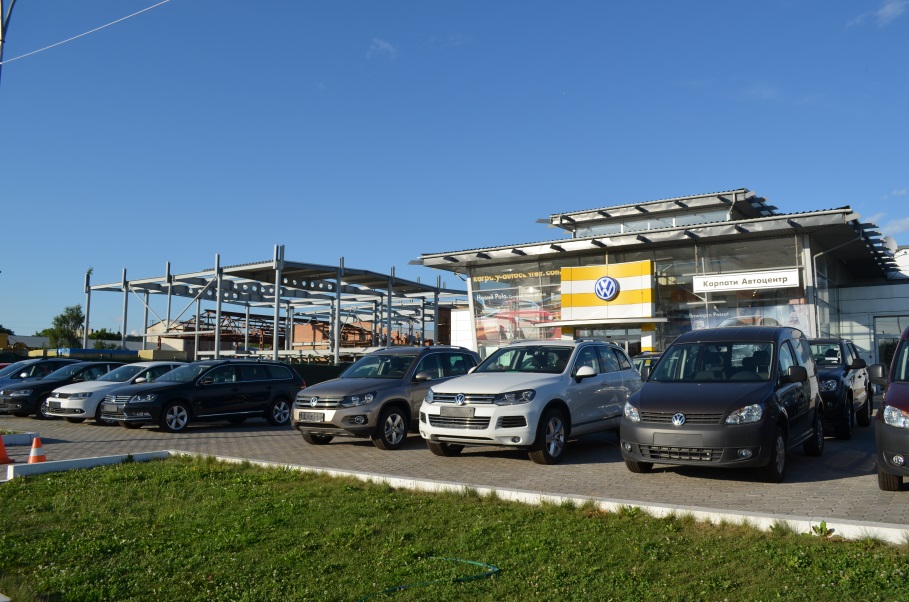 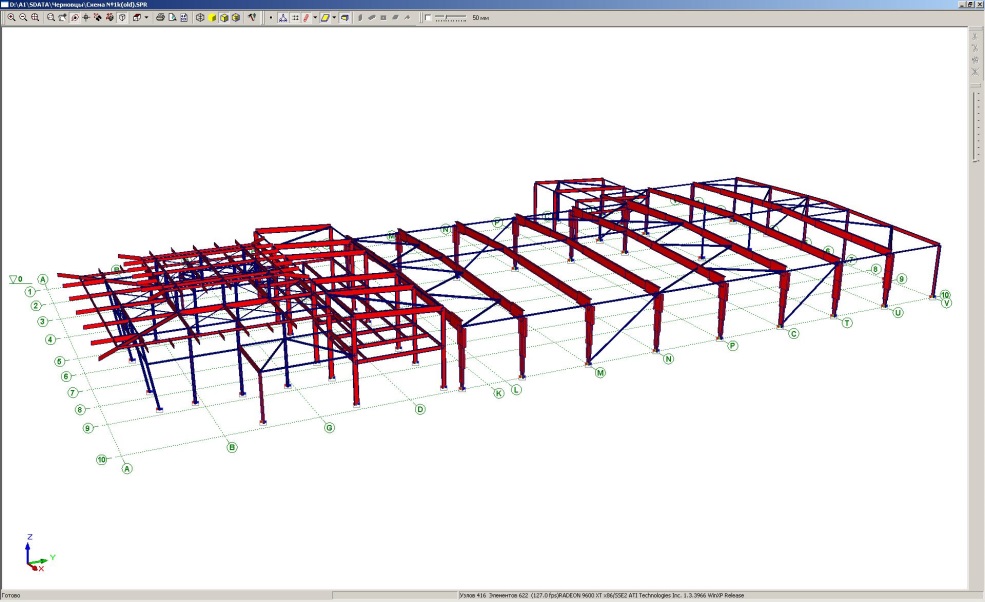 Автомобильные центры
“NISSAN” г. Хмельницкий
“TOYOTA” г. Хмельницкий
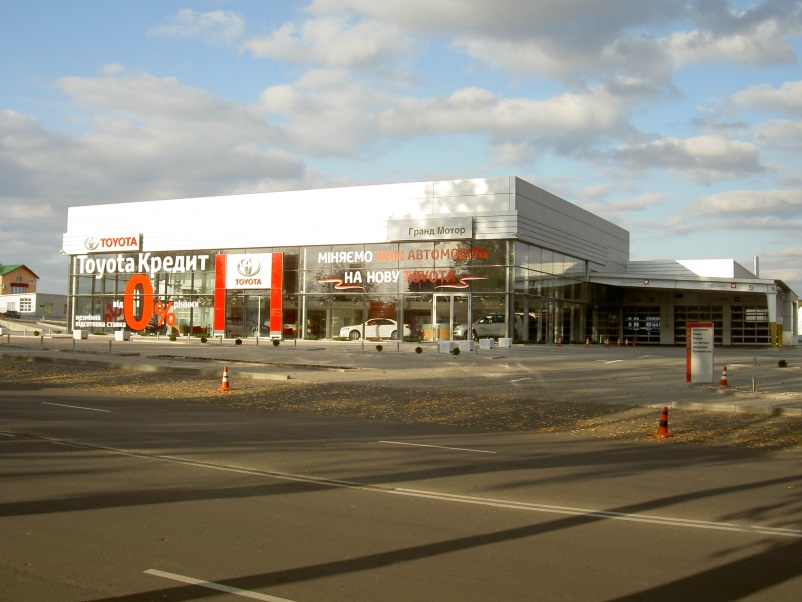 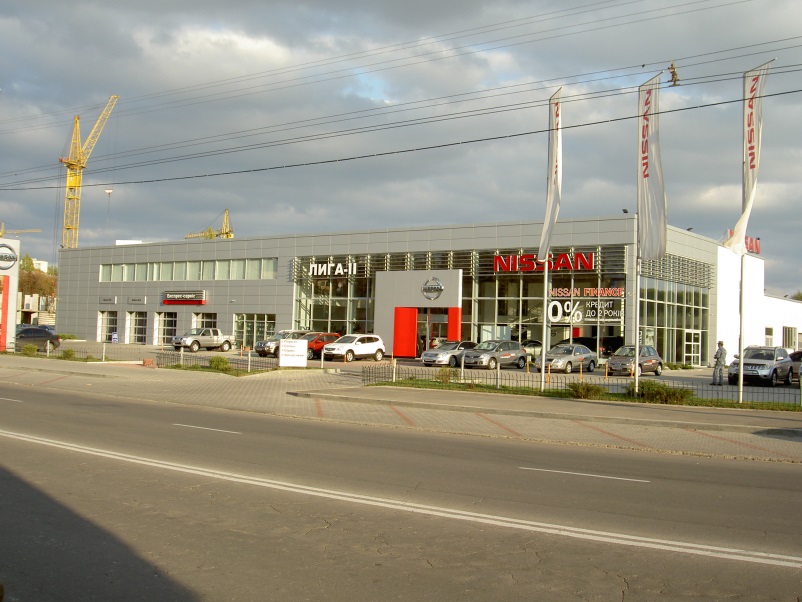 “MITSUBISHI” г. Хмельницкий
“AUDI” г. Хмельницкий
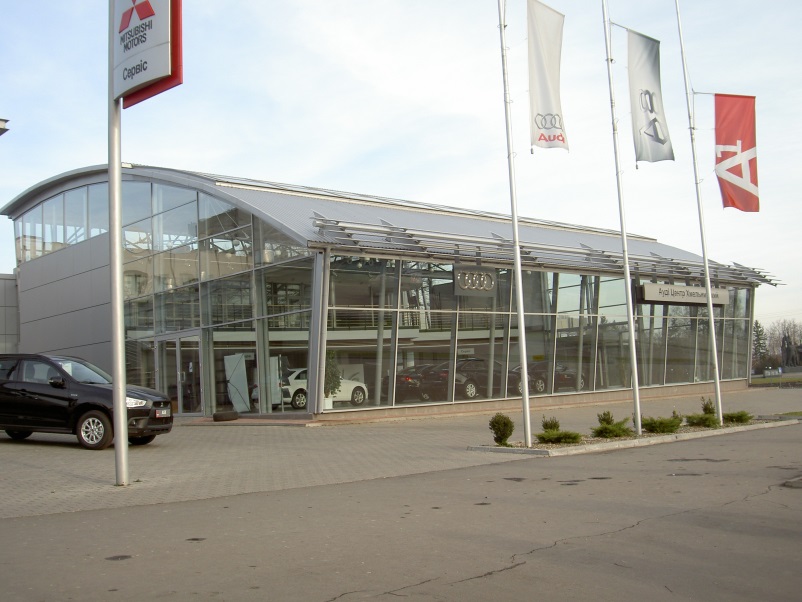 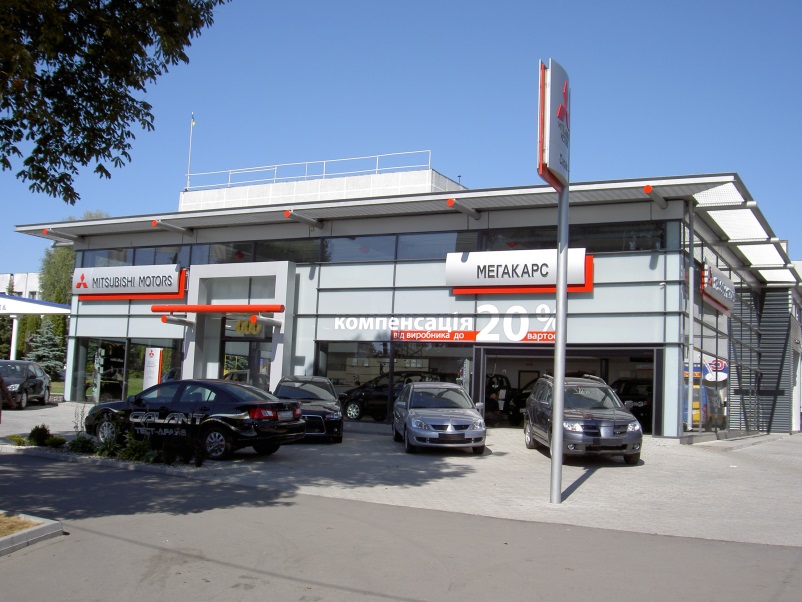 Элеватор 
г. Жмеринка 
Винницкой области
• Начало проектирования – 2011 год.
• Проект сдан в эксплуатацию – 2012 год.
• Мощность – 25 000 тонн зерна.
• Снеговой район – 4 (140 кг/м2). 
• Ветровой район – 3 (50 кг/м2).
• Сейсмичность района строительства – 6 балов.
• Категория грунтов по сейсмическим свойствам – III.
• Сейсмичность площадки строительства – 7 балов
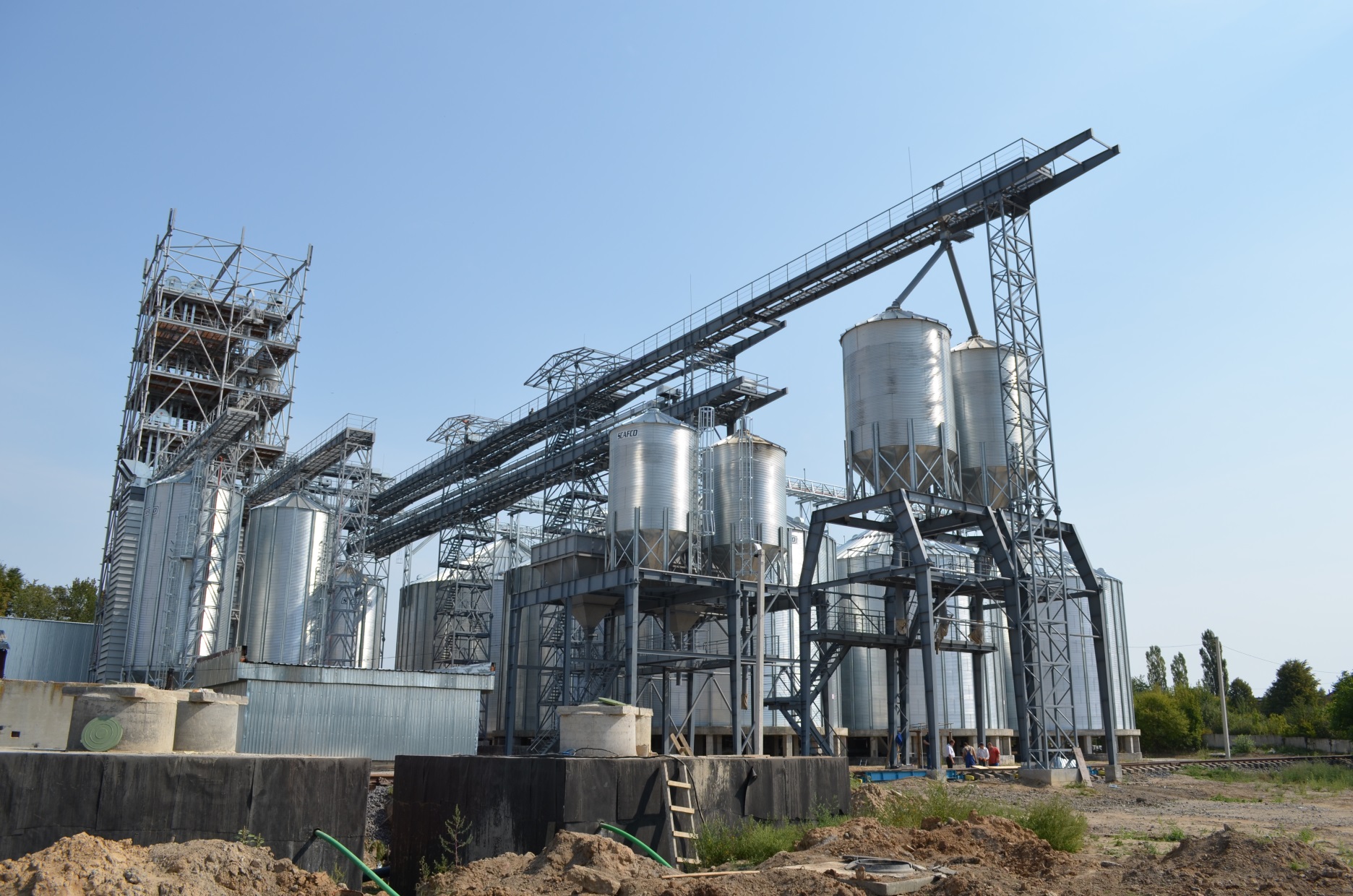 Элеватор 
г. Жмеринка 
Винницкой области
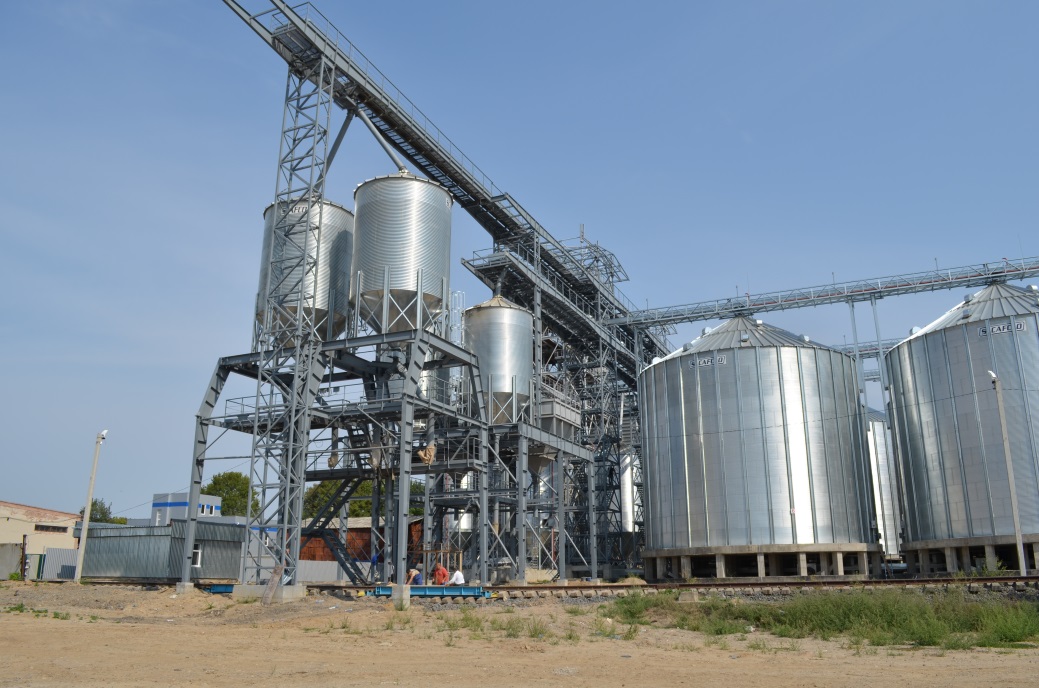 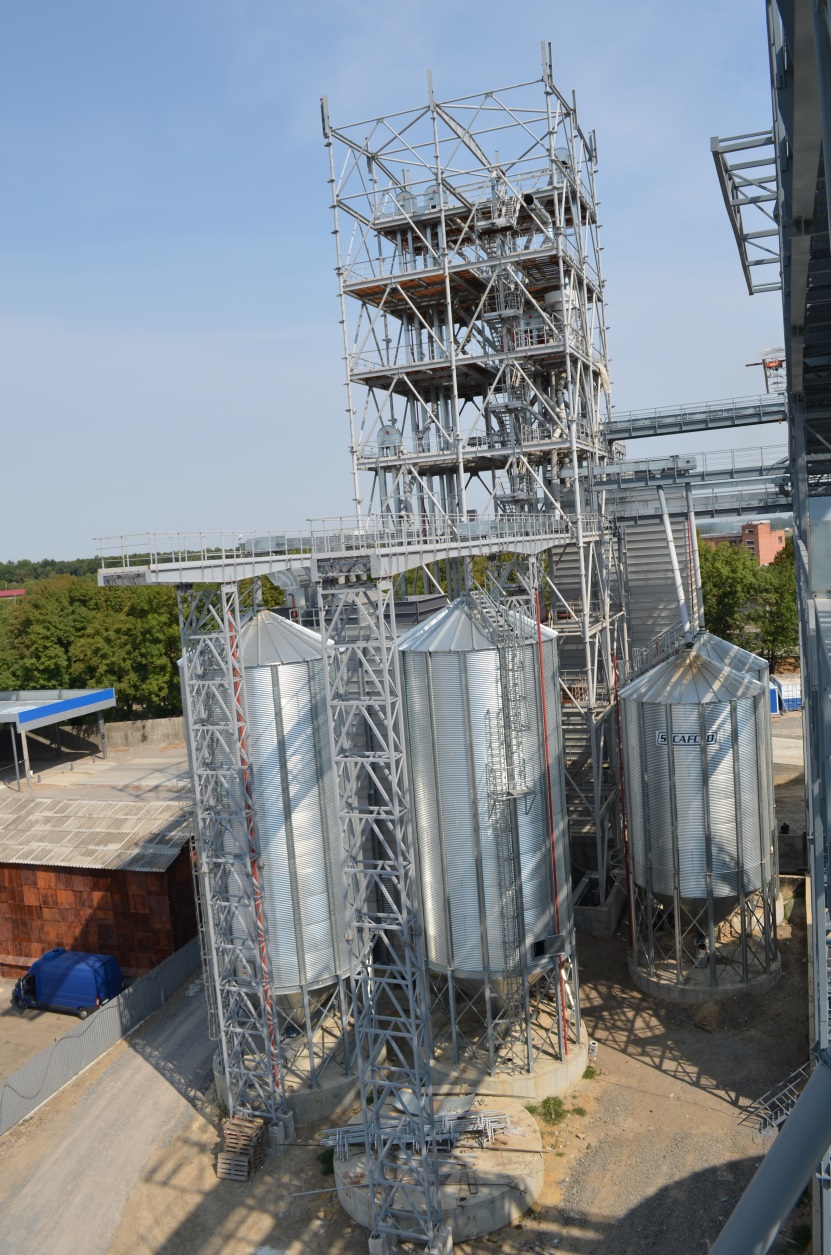 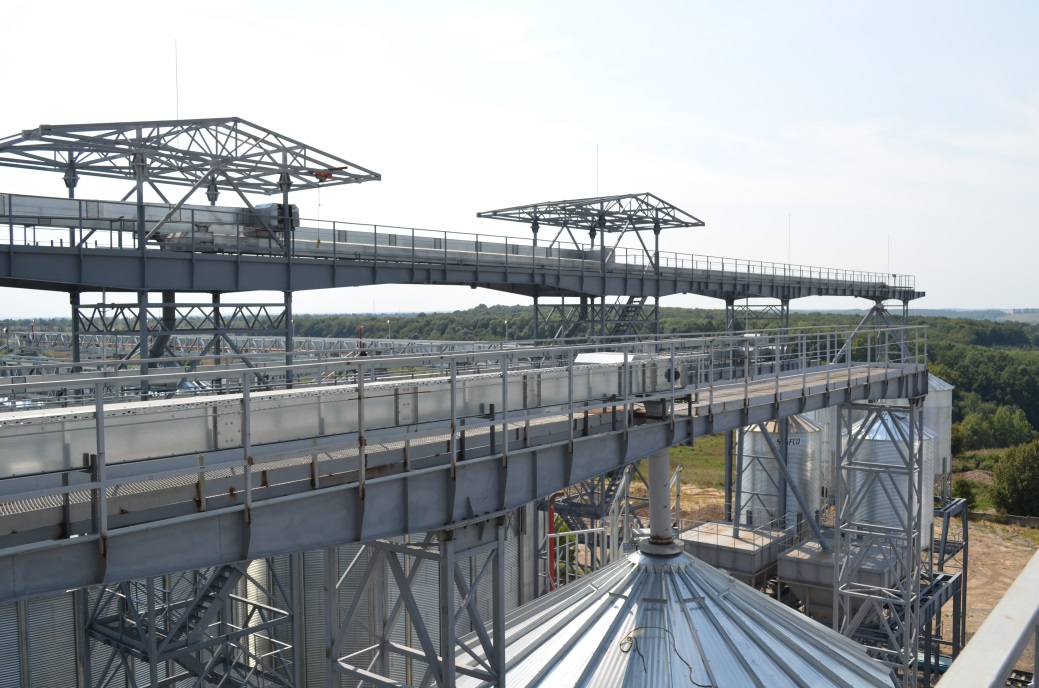 Элеватор 
г. Жмеринка 
Винницкой области
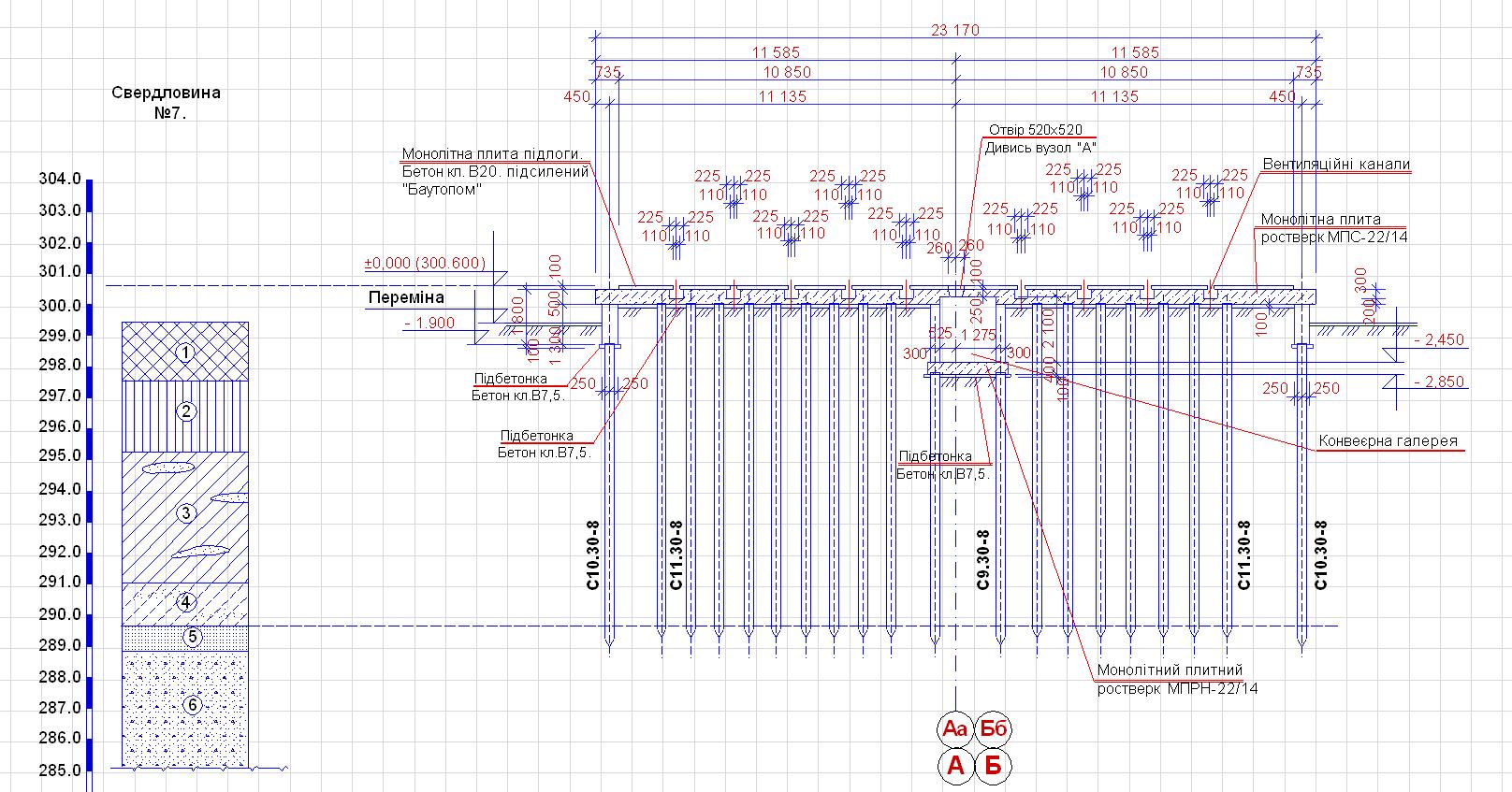 Варианты выполнения фундаментов под силоса зерна:
Вариант №1: Свайные с внутренней конвейерной галереей, наружным, по периметру, радиальным ростверком и плитным ростверком с вентиляционными каналами для активной вентиляции зерна
Вариант № 2: Вариант с под силосным пространством. Фундаменты свайные с плитным ростверком и верхней плитой где размещены каналы для активной вентиляции зерна.
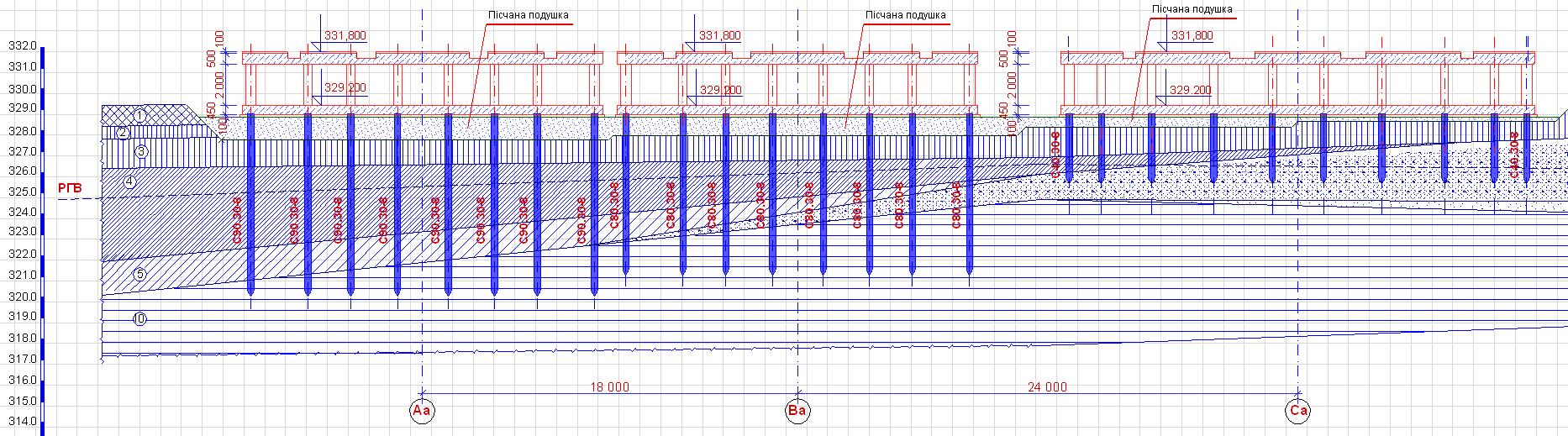 Элеватор 
г. Жмеринка 
Винницкой области
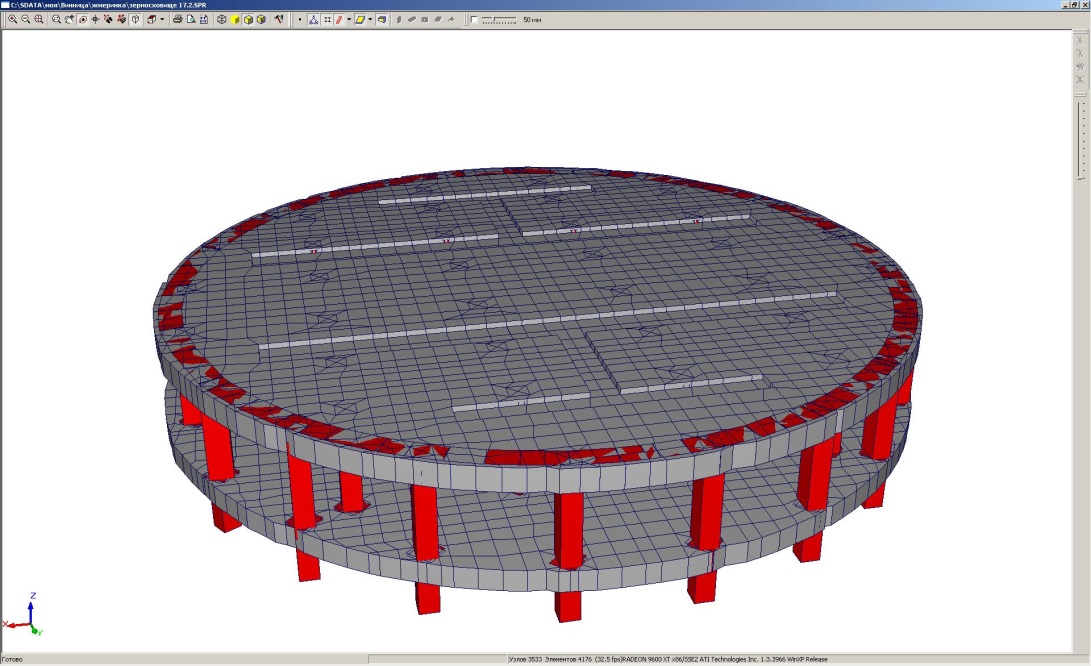 Пространственная расчетная схема фундаментов силоса емкостью 5000 тон зерна.
Система активной вентиляции зерна
Опалубочный план плиты силоса.
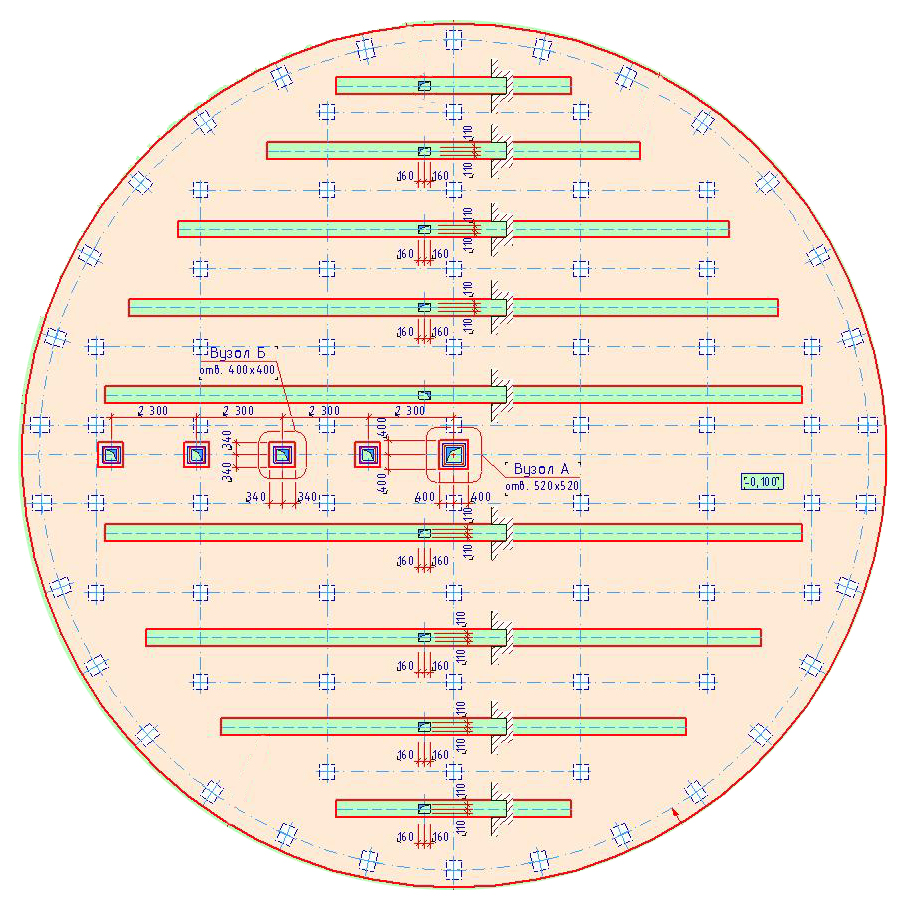 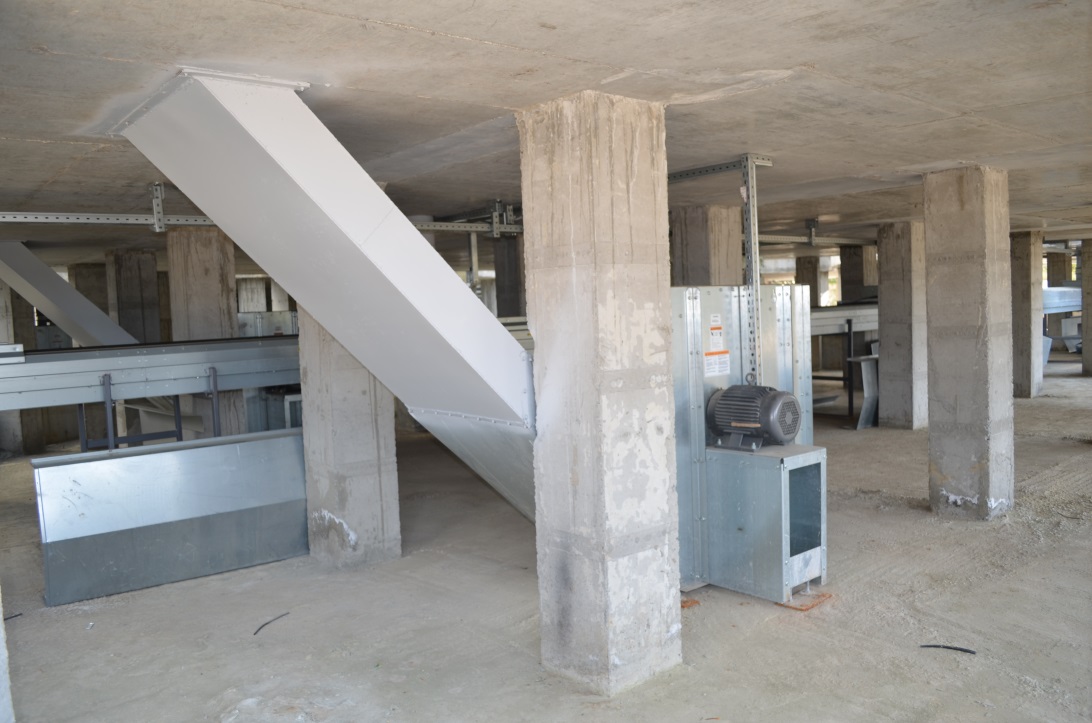 Элеватор 
г. Жмеринка 
Винницкой области
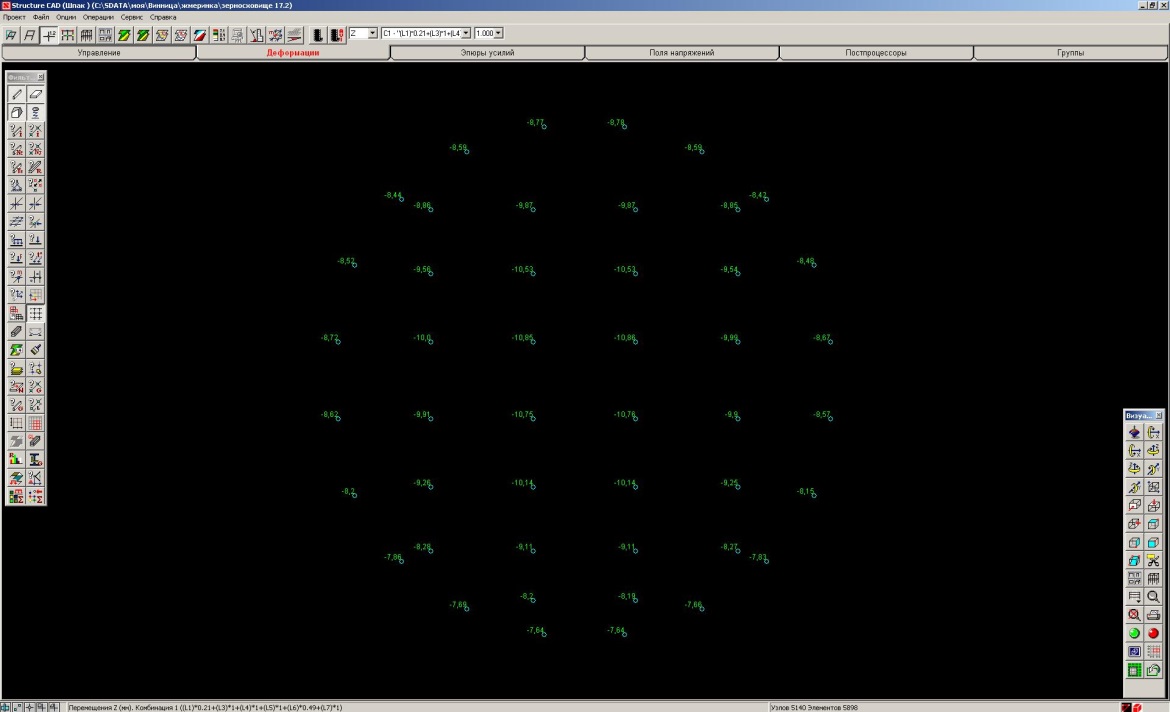 Расчет выполнен на совместную работу висячих свай и плитного ростверка по грунту.
Реакции в сваях
Среднее давление под подошвой плитного ростверка при определенной комбинации нагрузок
Расчетная схема фундаментов
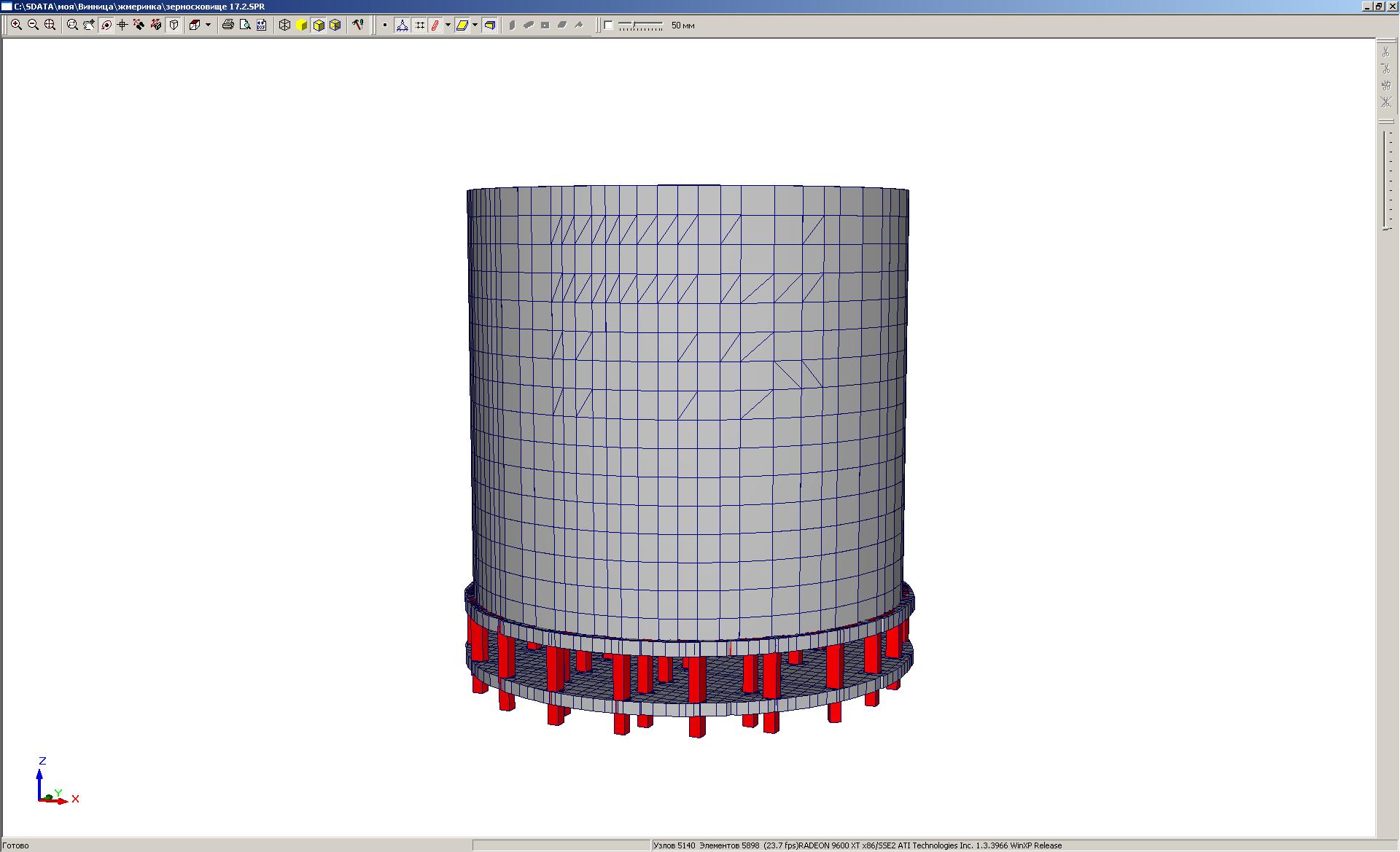 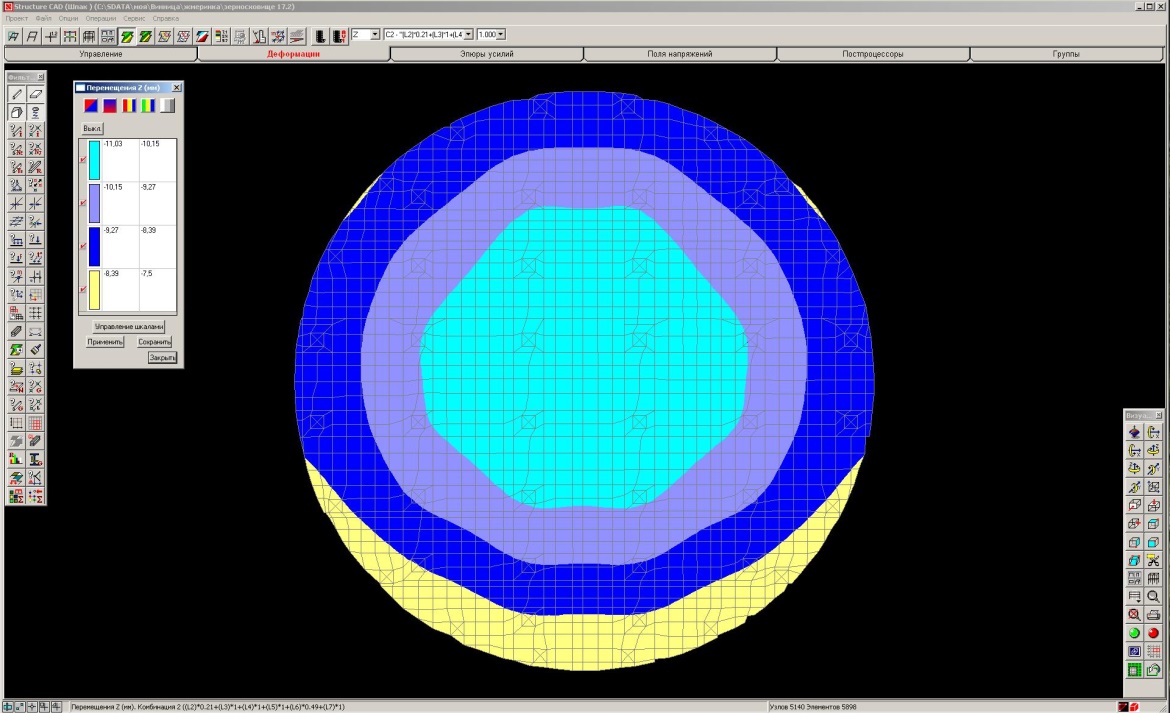 Элеватор 
г. Жмеринка 
Винницкой области
1. Деформации висячих свай по грунту.
2. Деформации плитного ростверка по грунту.
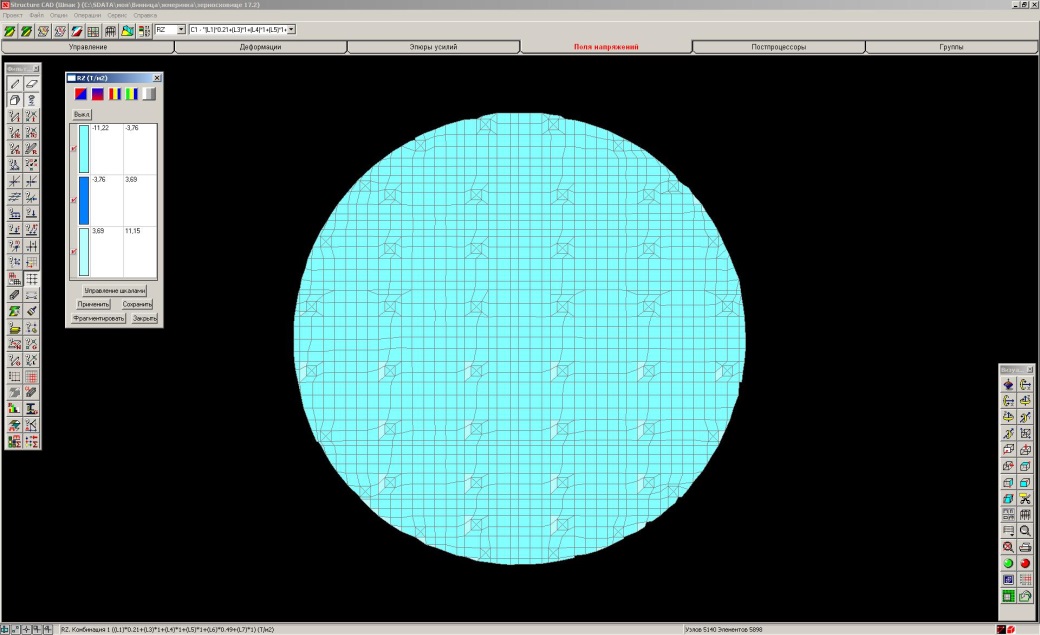 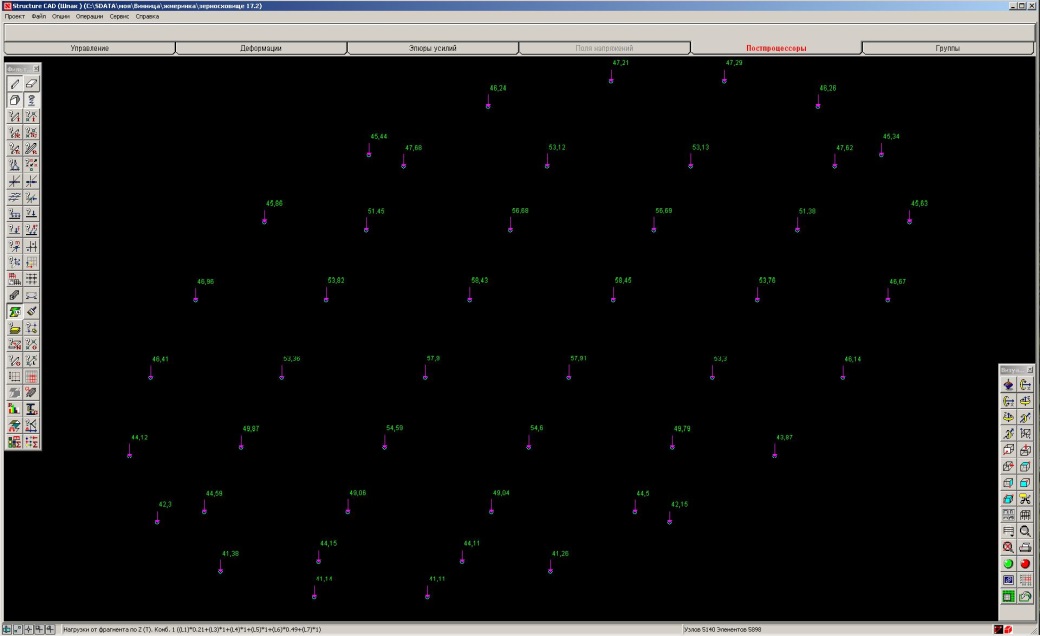 Спортивний комплекс
Львовская область
• Начало проектирования – 2009 год.
• Проект сдан в эксплуатацию – 2011 год.
• Общая площадь – 4 900 м2.
• Тип местности – І.
• Снеговой район – 5 (160 кг/м2).
• Коэффициент географической высоты по снеговой нагрузке – 1,3.
• Ветровой район – 4 (55 кг/м2).
• Коэффициент географической высоты по ветровой нагрузке – 1,54.
• Сейсмичность района строительства – 7 балов.
Здание каркасное. Каркас рамный, из решетчатых стоек и решетчатых стропильных ферм. Рама двухпролетная, пролеты рам – 45х37м.
Основанием для здаия служыт песчано-аргелитовая флеш.
Фундаменты  - столбчатые (на столбах).
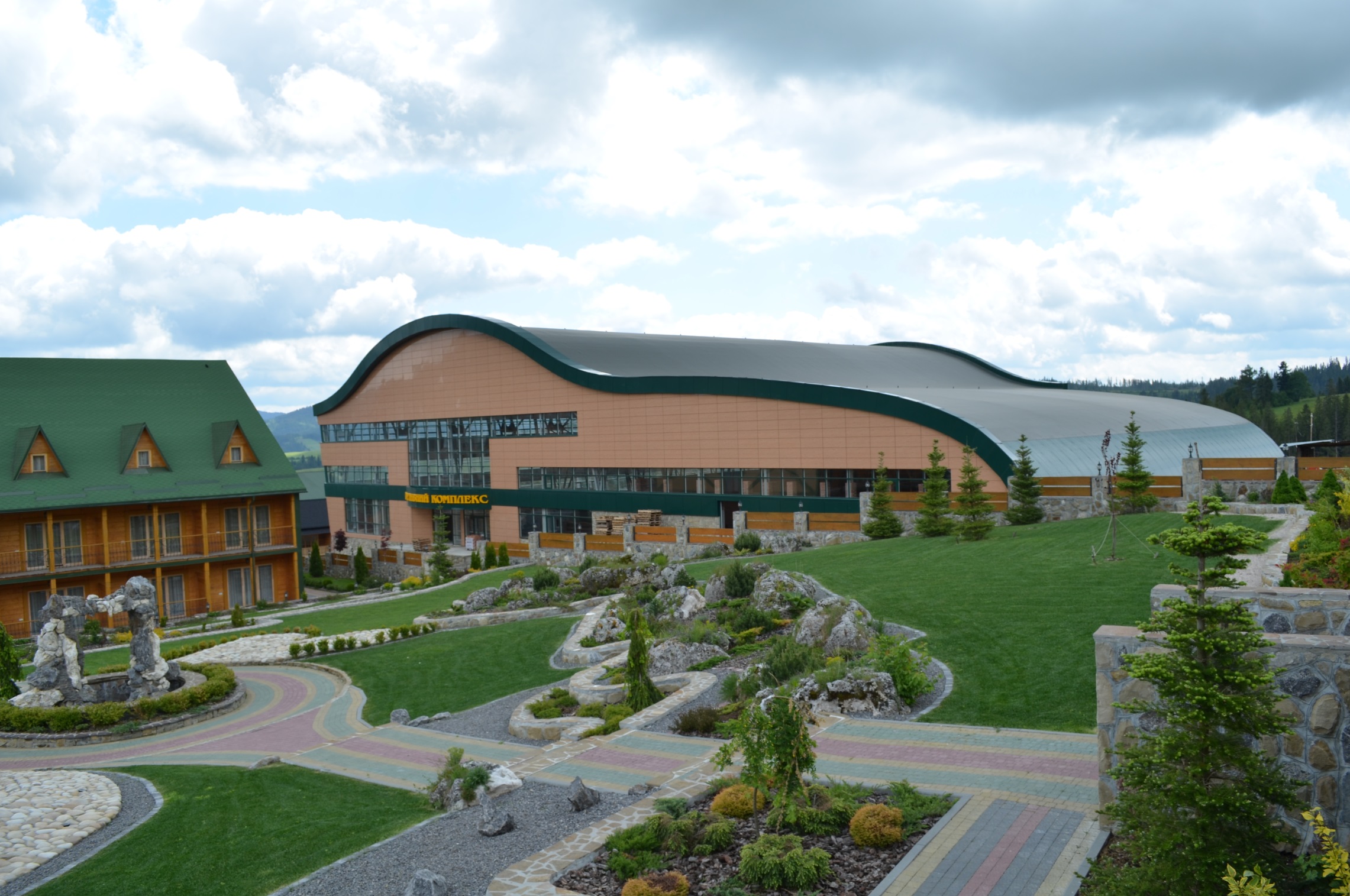 Спортивний комплекс
Львовская область
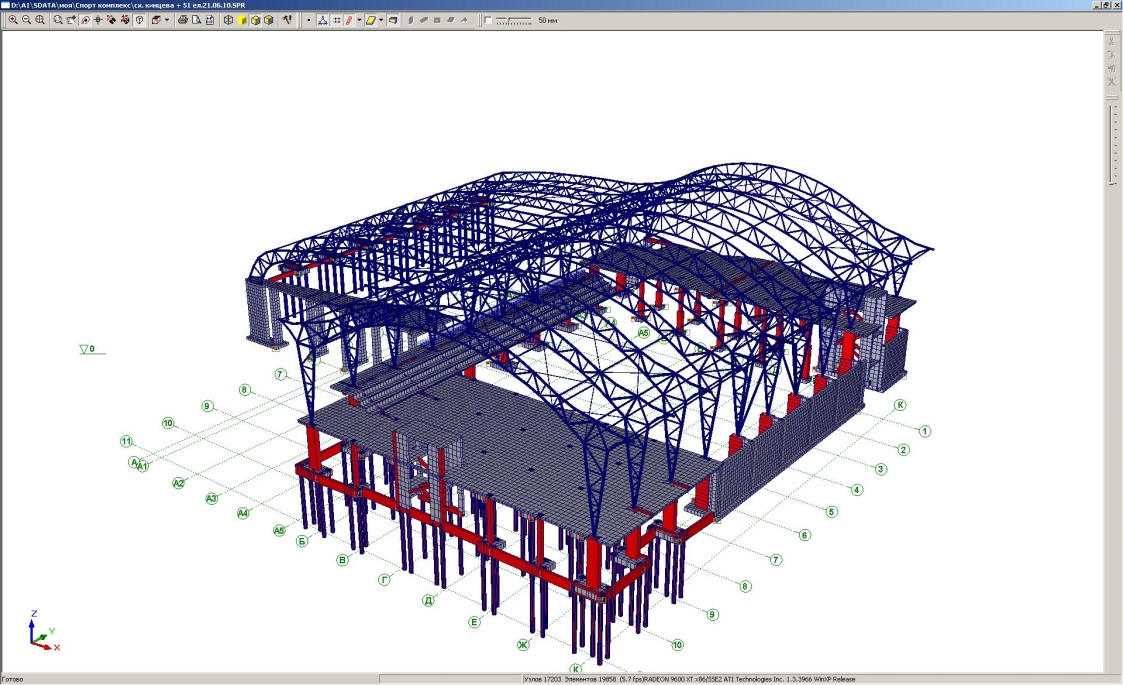 Расчет здание был выполнен с использованием  пространственной расчетной схемы в двух вариантах:
Вариант №1: Расчет каркаса здания с использованием пространственной расчетной схемы без учета совместной работы основания и каркаса здания в целом.
Вариант №2: Расчет каркаса здания с использованием пространственной расчетной схемы с учетом совместной работы основания и каркаса здания в целом.
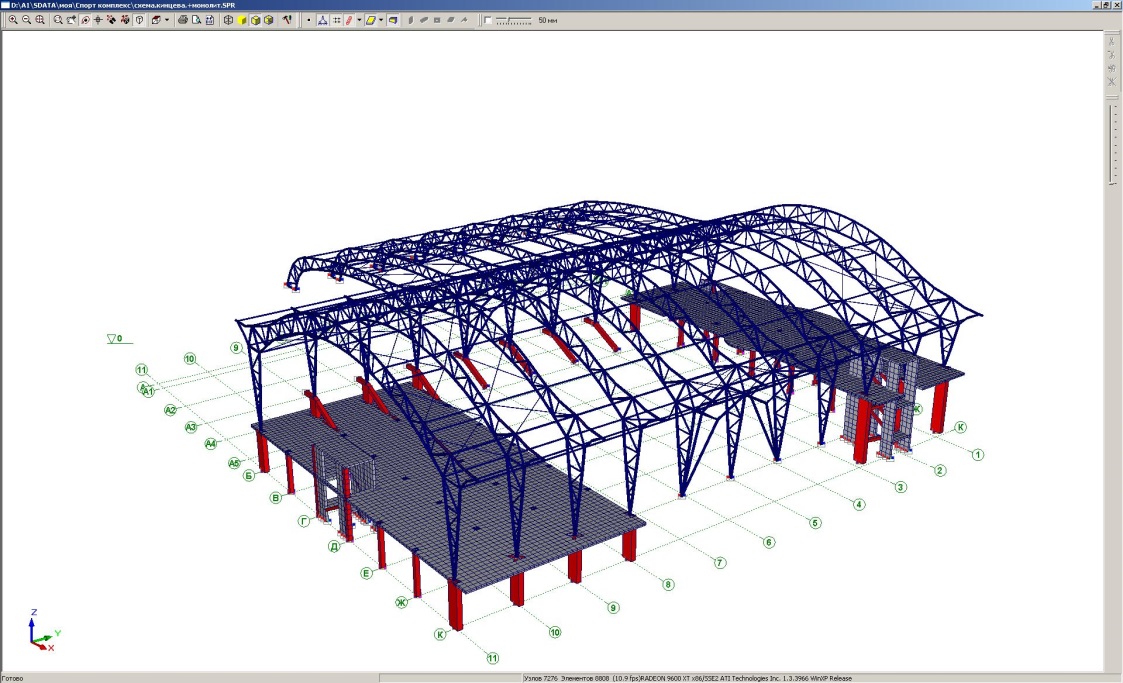 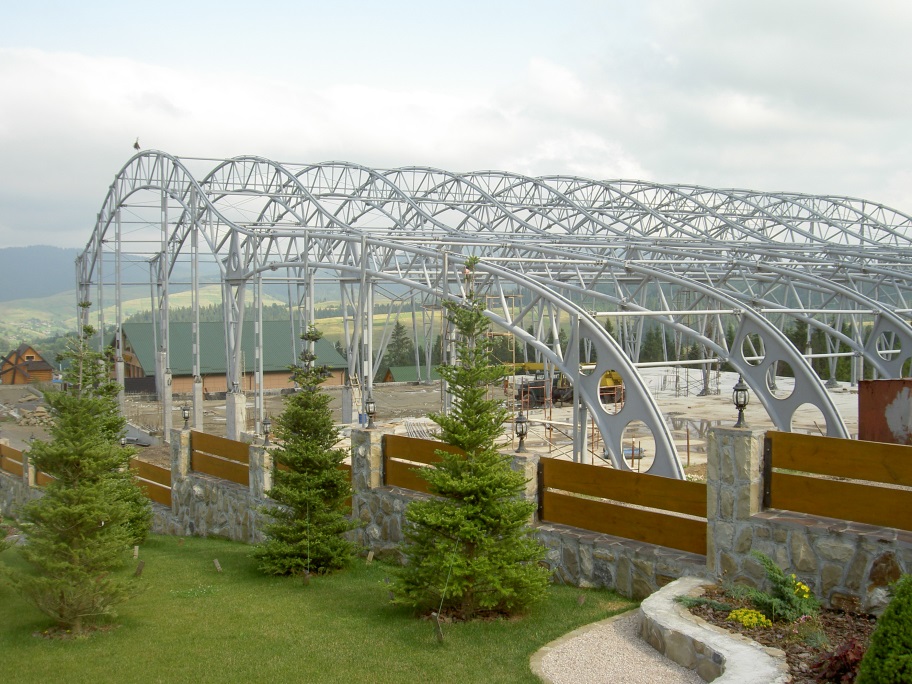 Спортивний комплекс
Львовская область
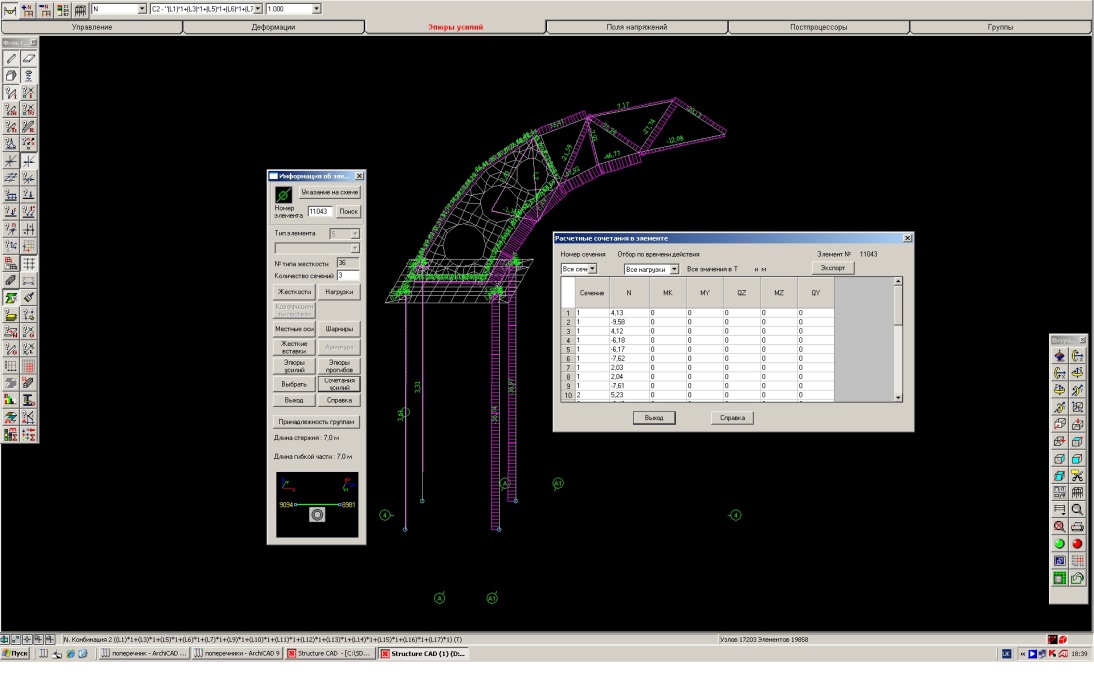 При варианте №2 обнаружено податливость столбов фундаментов, это просматривается на данной схеме. В кустах столбов, в крайних рядах, при определенных расчетных сочетаниях усилий есть отрыв. Соотведственно расчет всего каркаса здания выполняетса на податливость фундаменту.
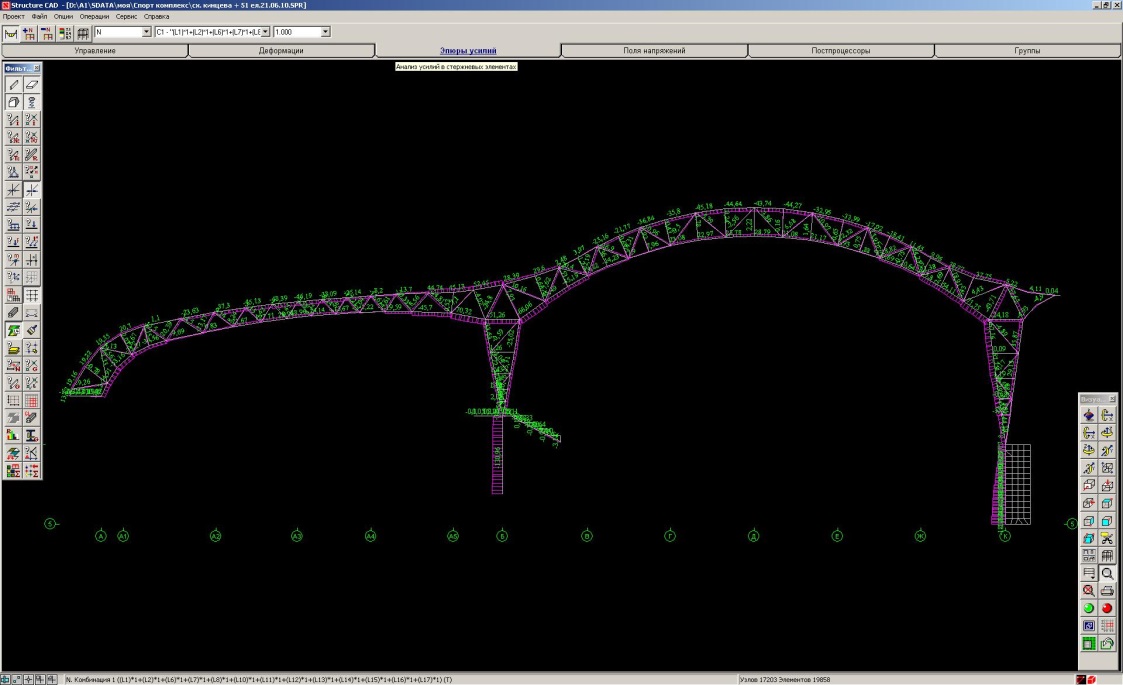 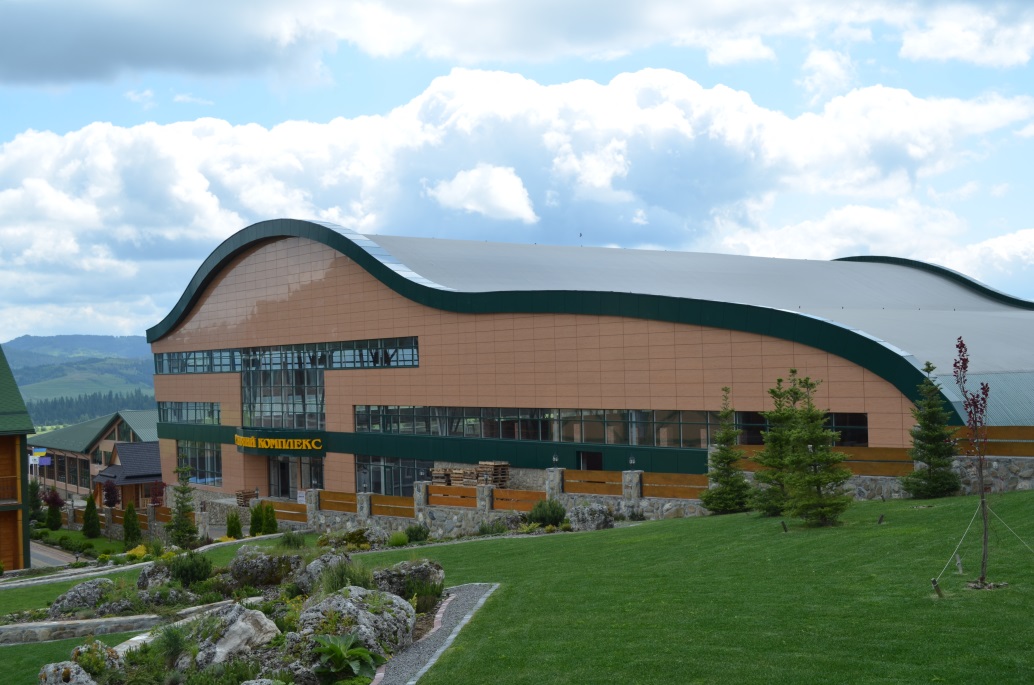 Спортивний комплекс
Львовская область
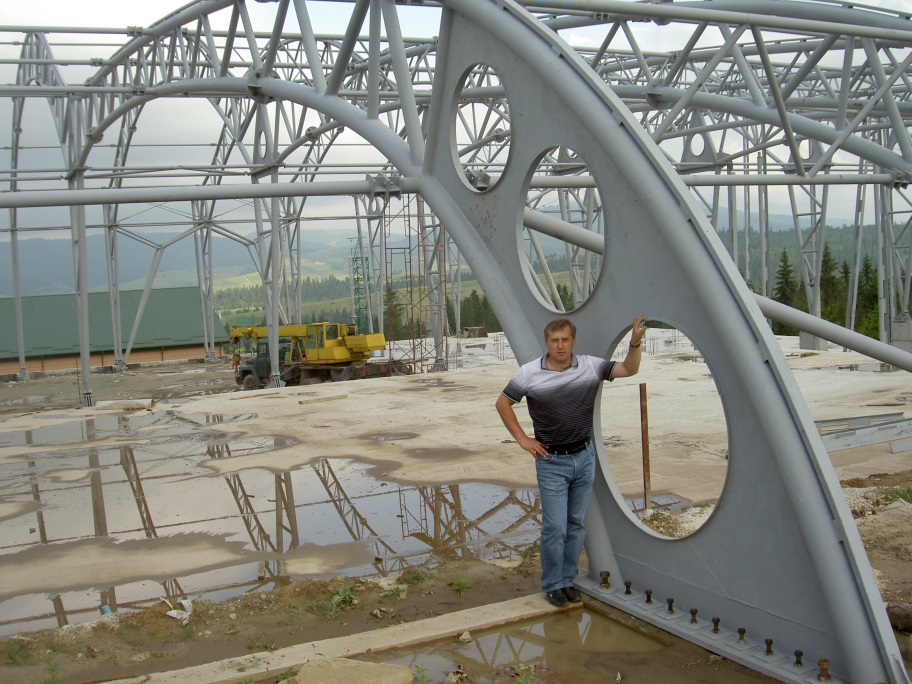 При анализе нормальных усилий в одних и тех же элементах разных расчетных схем обнаружено расхождение примерно в 1,2 -1,5 раза.
Наиболее пострадали элементы нижней зоне по середине пролета.
Фрагмент металического каркаса

Помещение футбольного поля.

Шарнирный узел стойки с фундаме.нтом
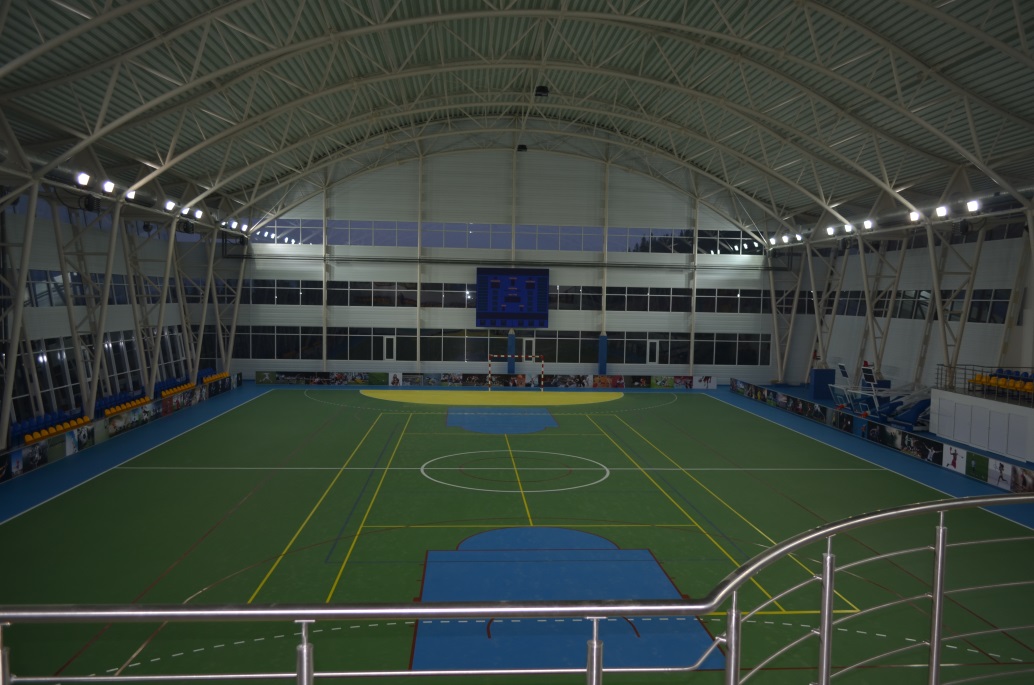 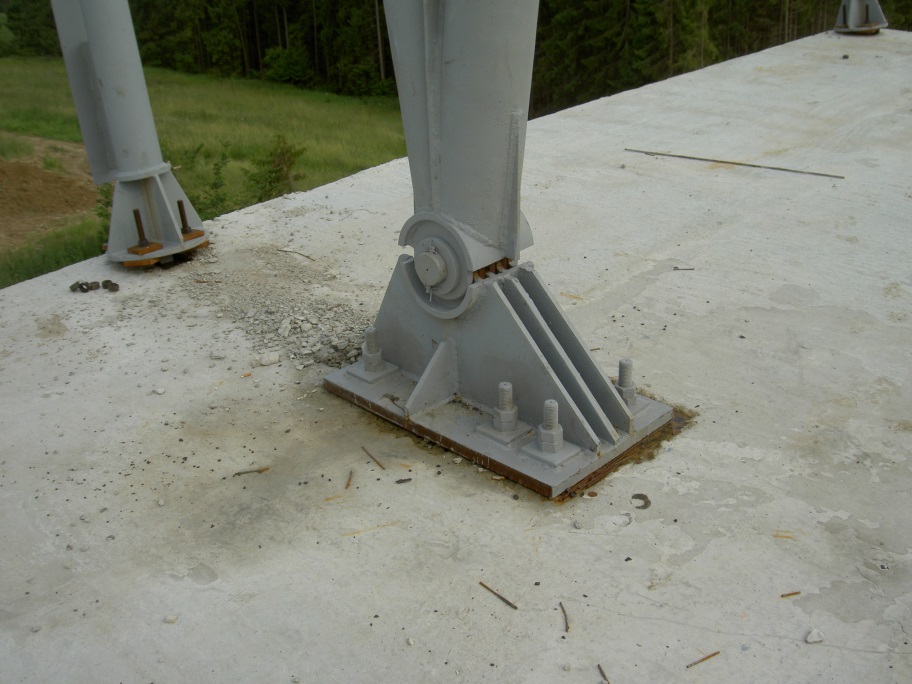 Экстракционный завод
Хмельницкая область
смт. Дунаивцы
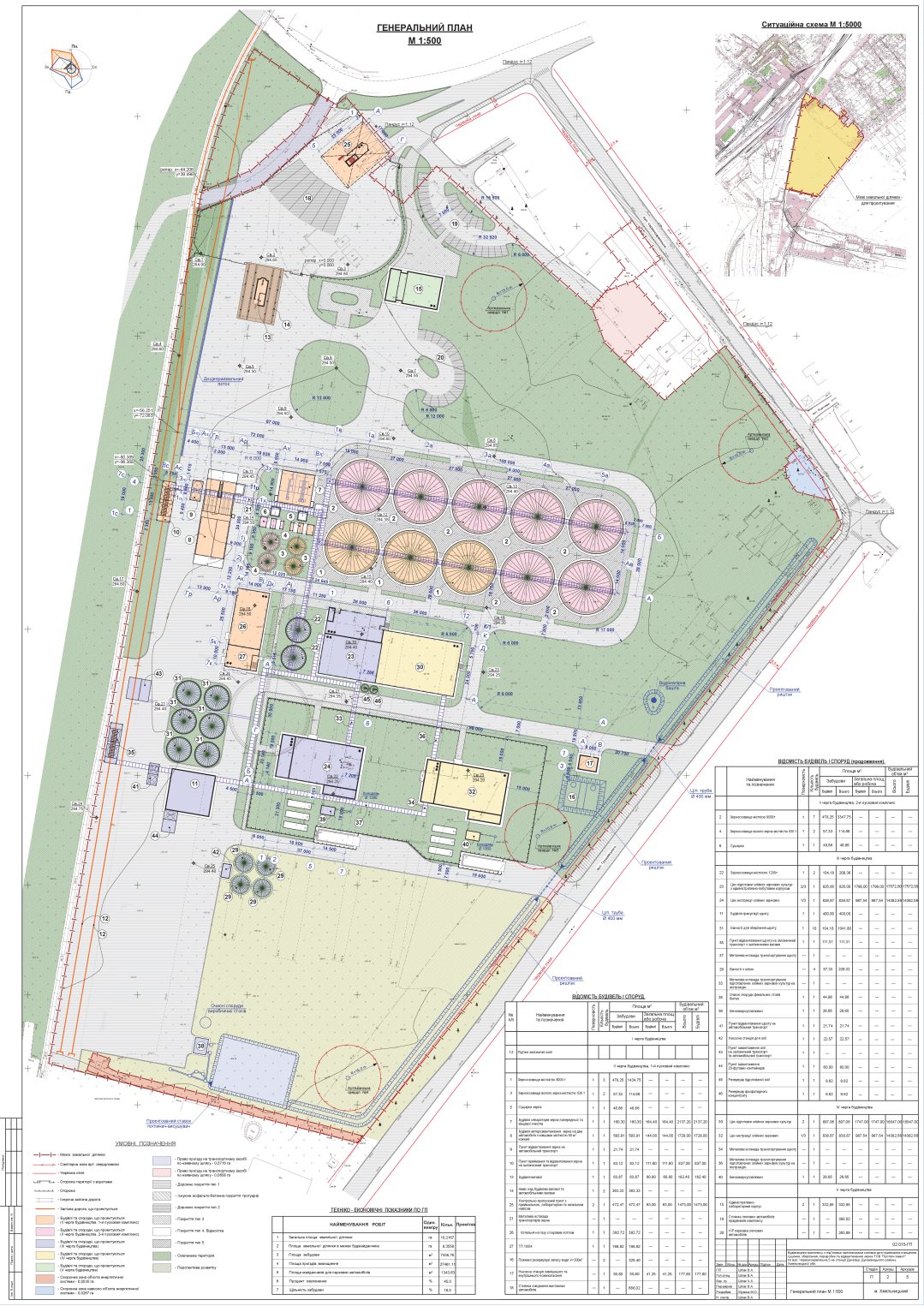 Производительность завода – 1,5 тыс. тон сои/сутки.
Жилой комплекс
г. Хмельницкий
ул. Примакова
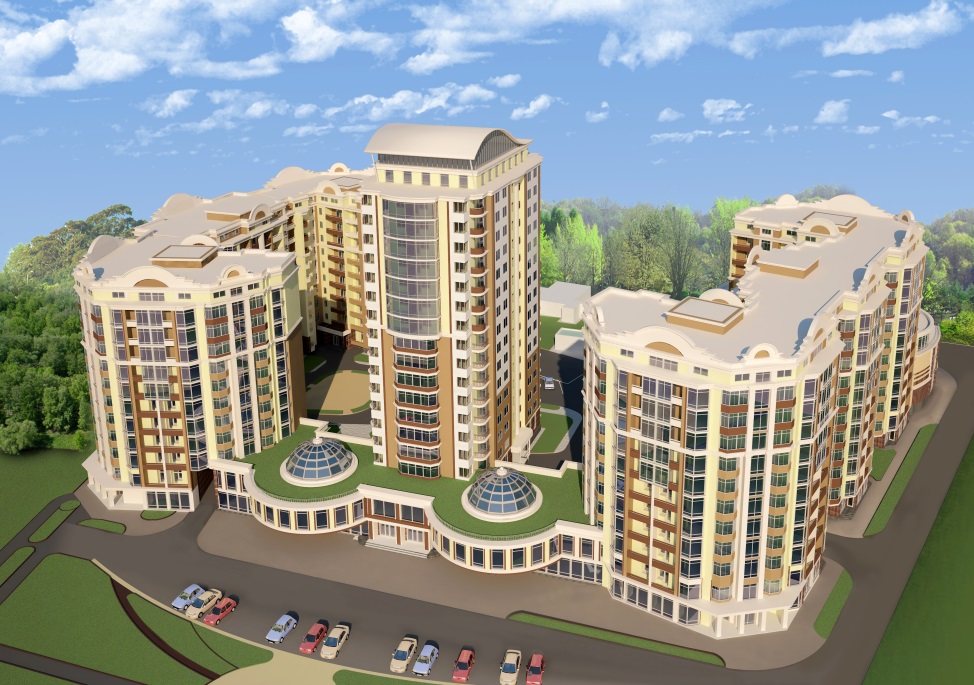 10 – 16 этажные жилые здания с торгово-офисными помещениями и подземным паркингом.
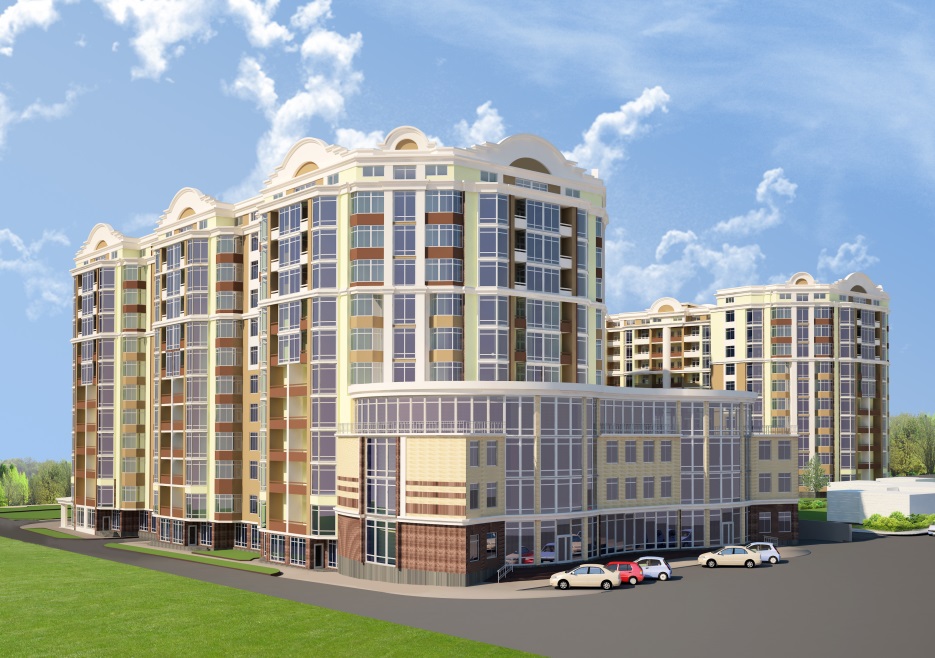 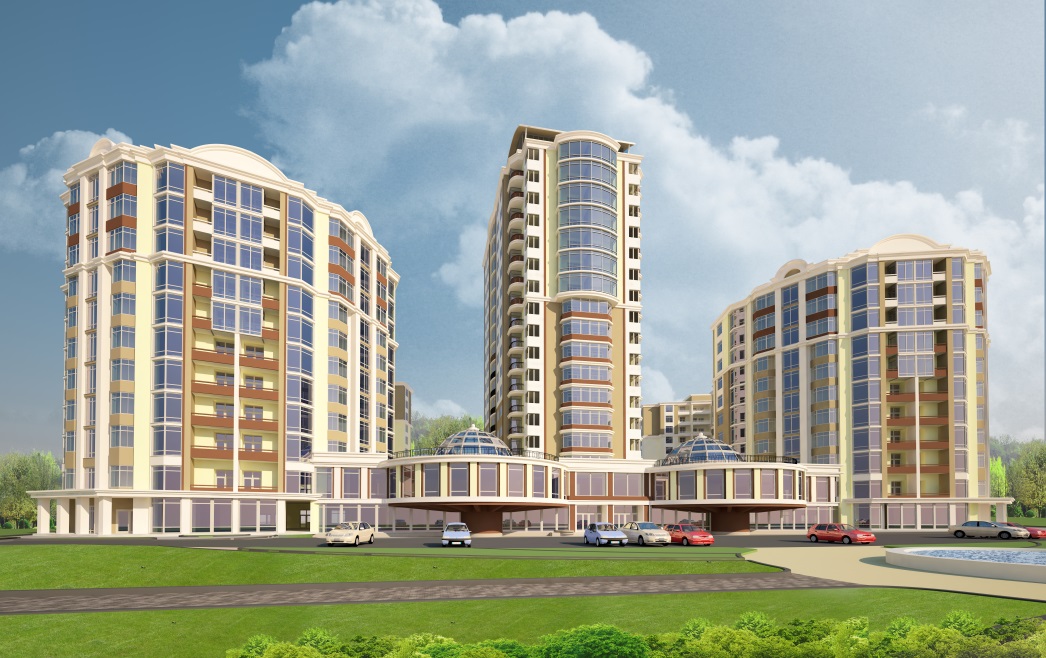 Жилой комплекс
г. Хмельницкий
ул. Староконстантиноское шоссе
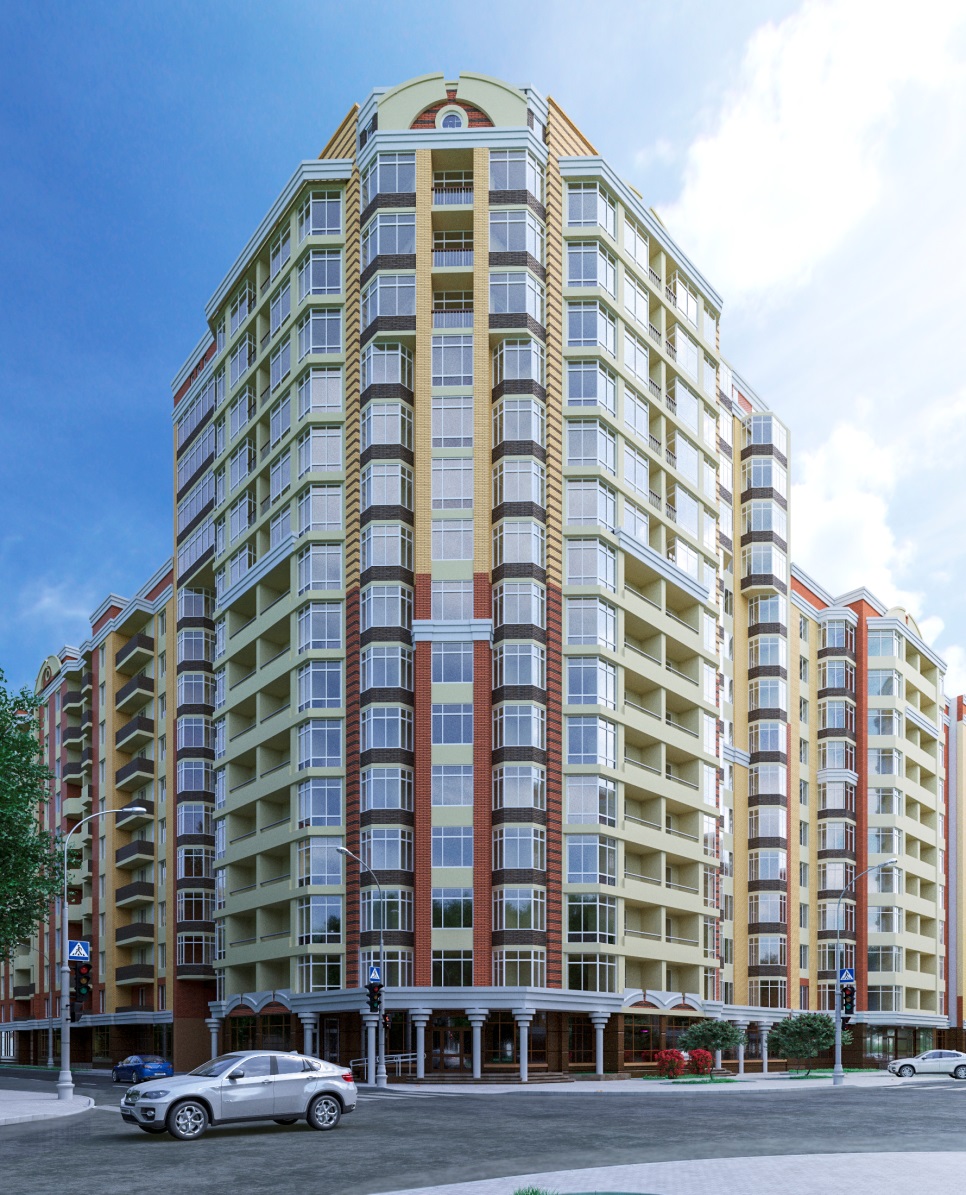 10 – 16 этажные жилые здания с торгово-офисными помещениями.
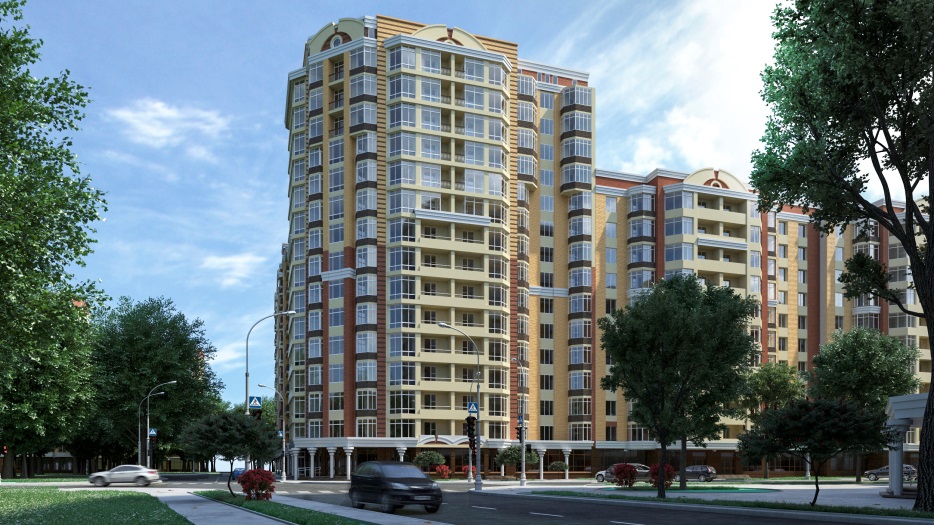 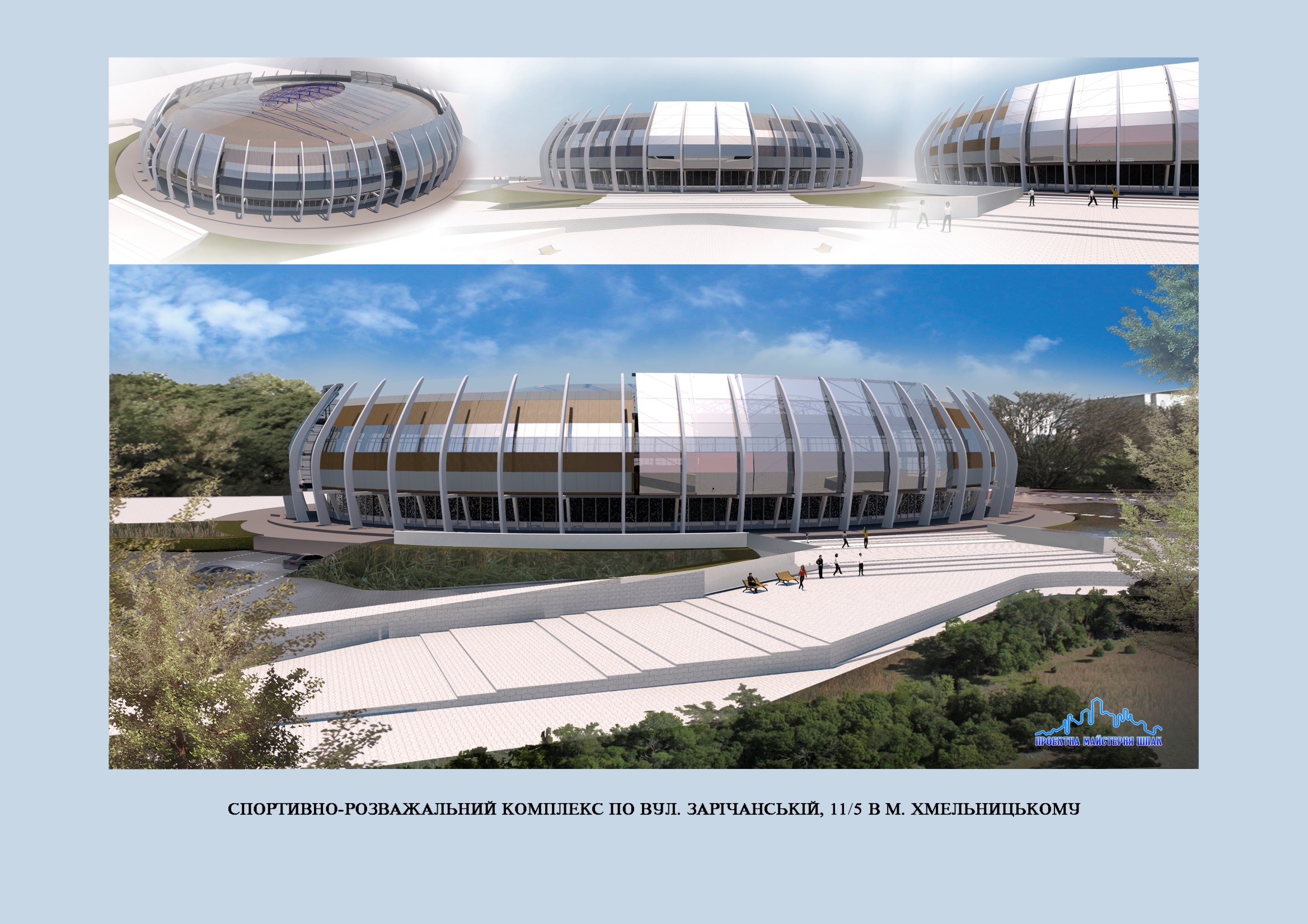 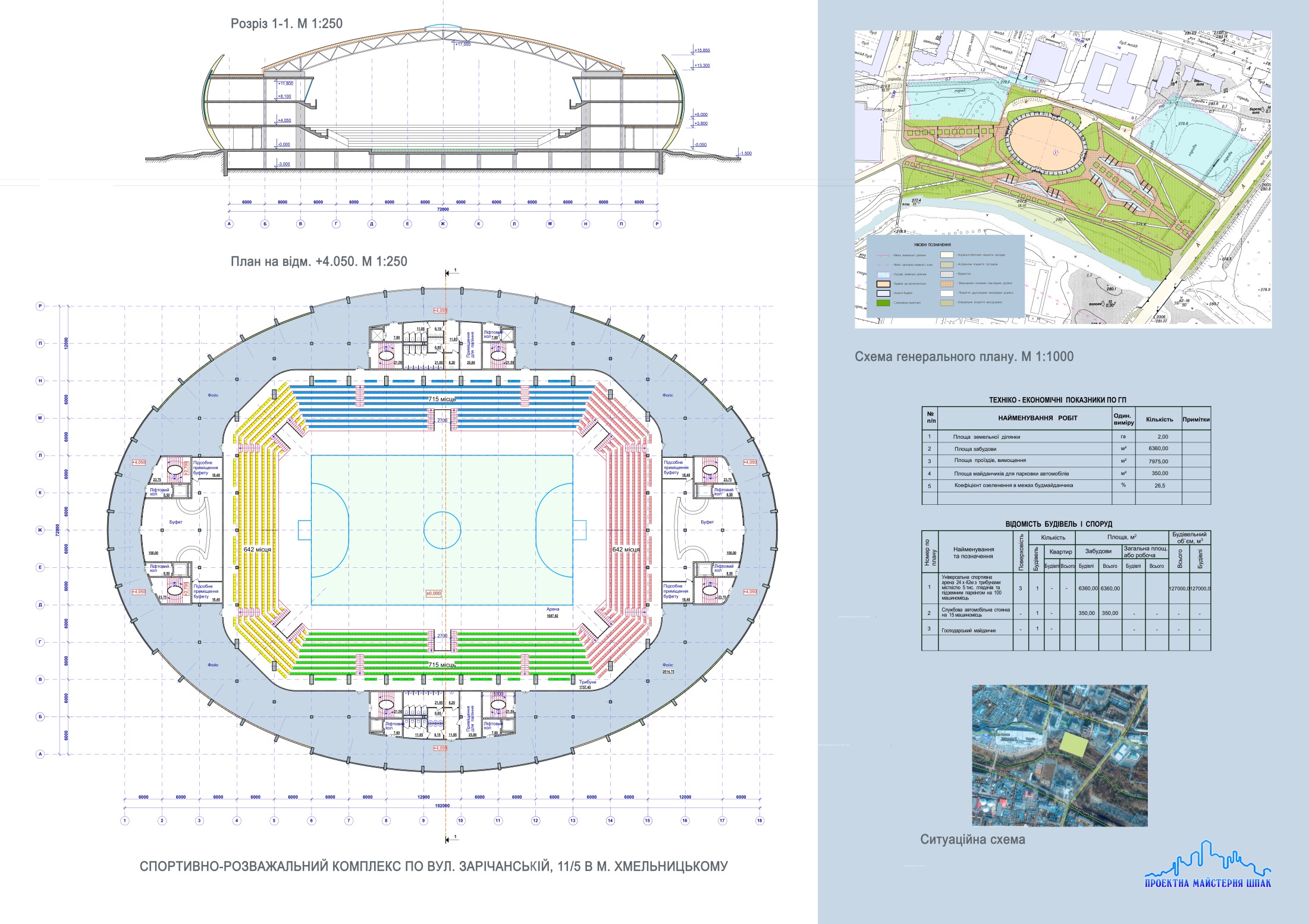 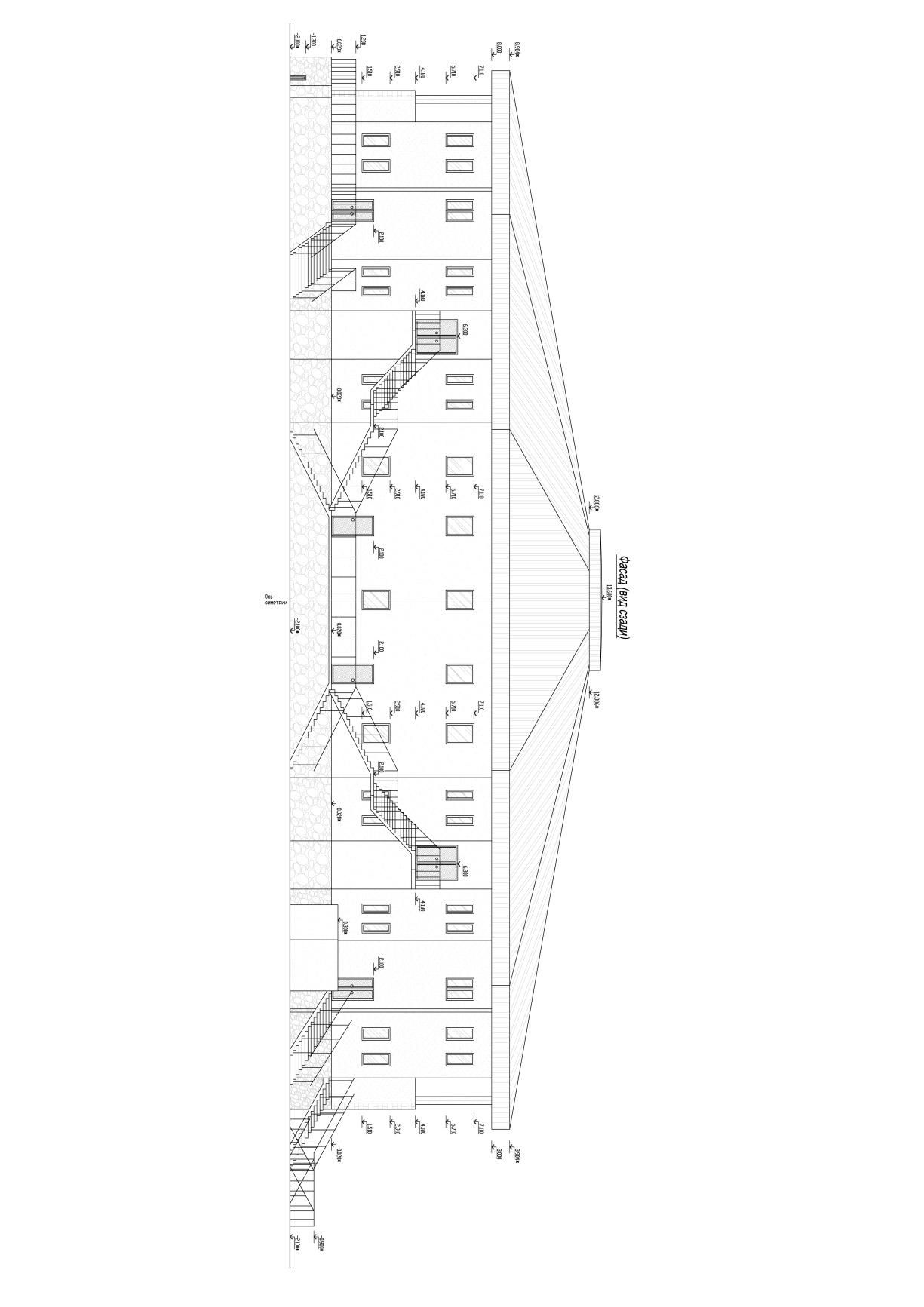 Культовое сооружение
в городе Умань
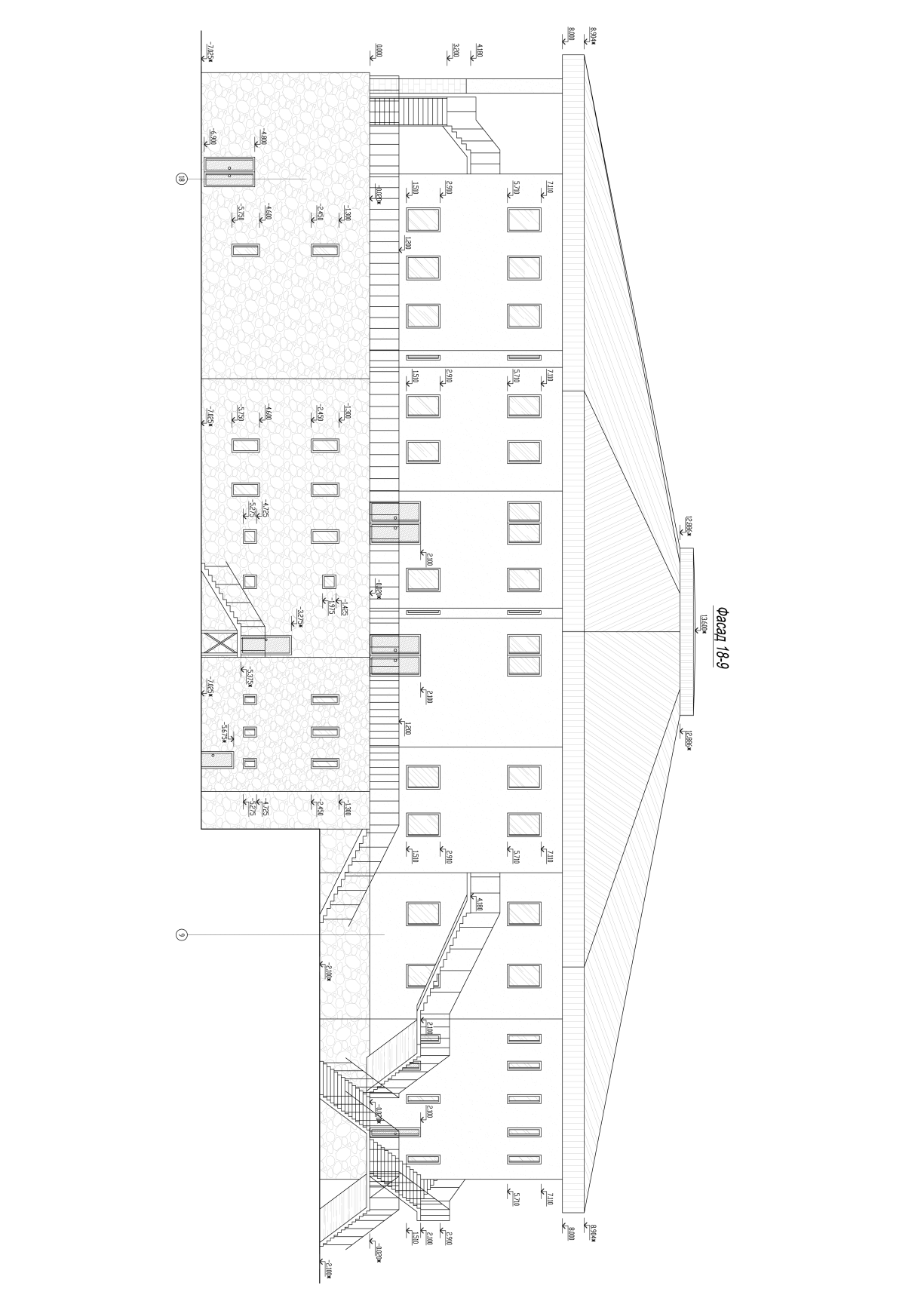 Культовое сооружение
в городе Умань
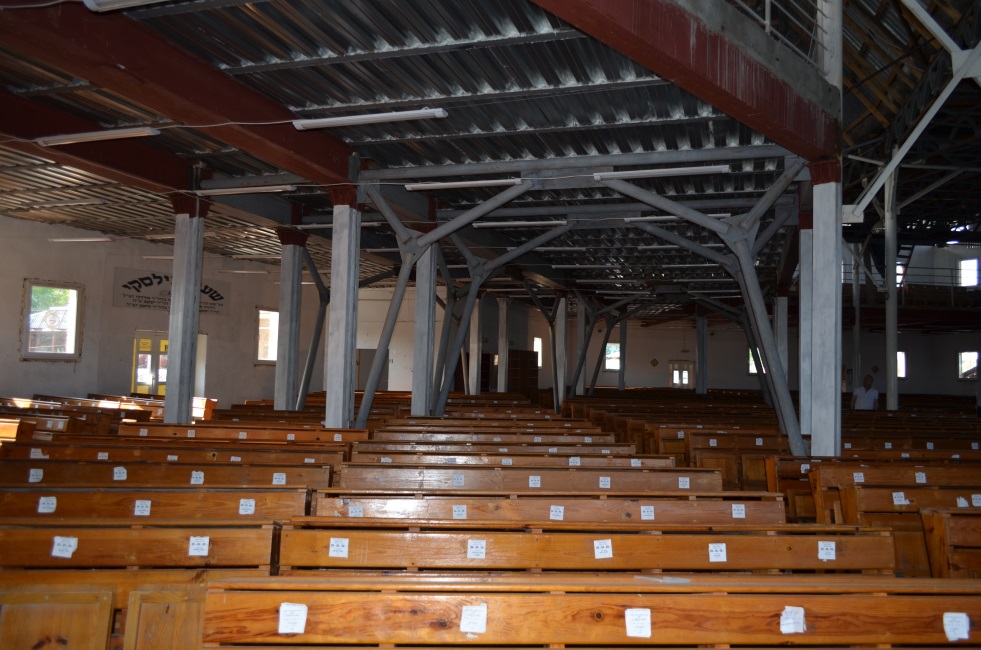 Конструктивные решения балкона и кровли согласно старой архитектурной концепции
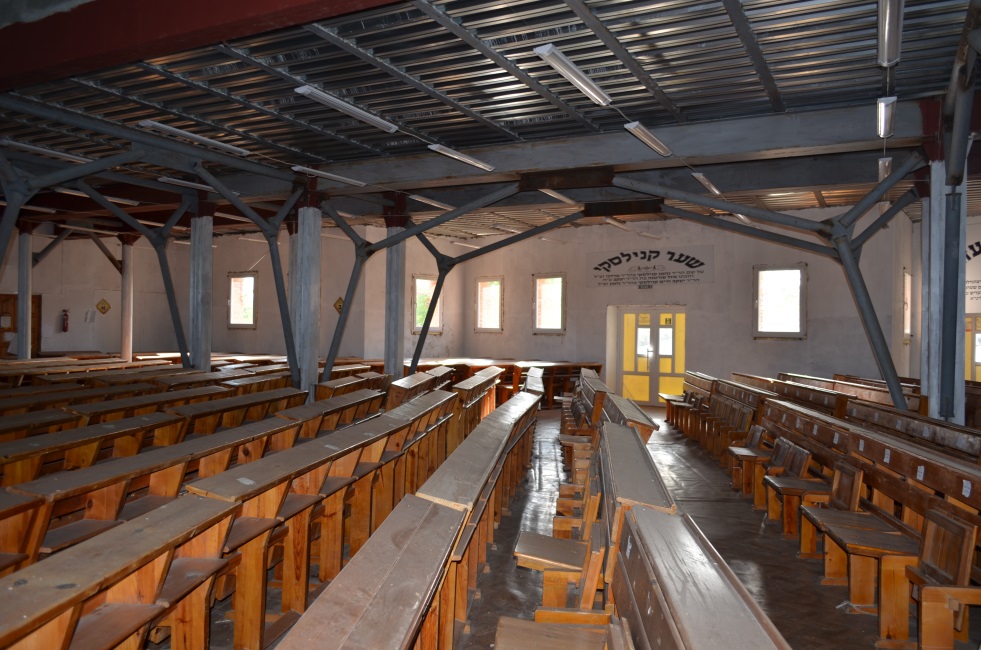 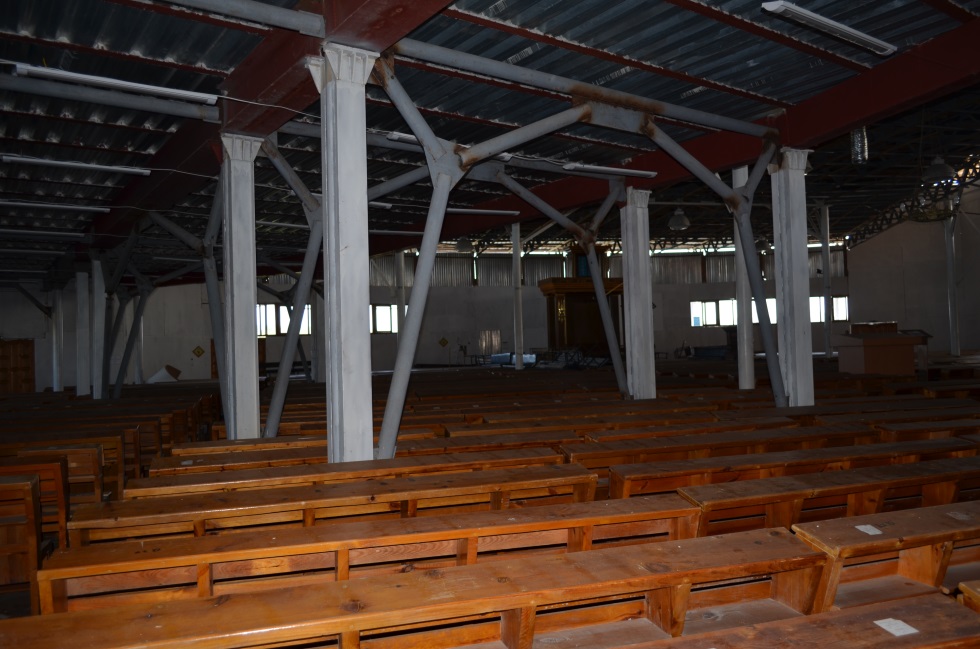 Культовое сооружение
в городе Умань
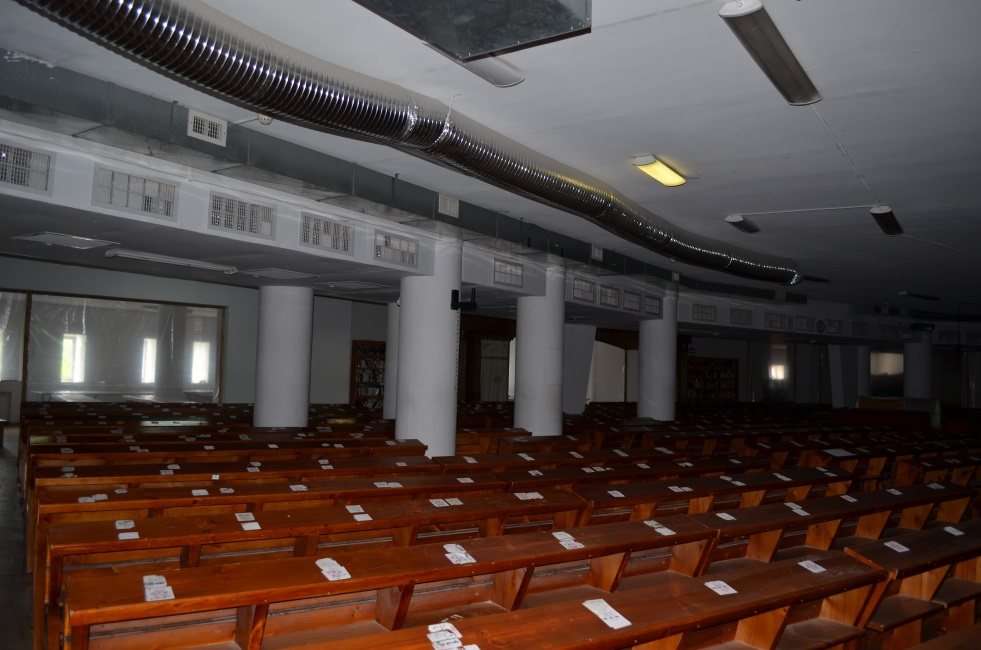 Конструктивные решения согласно старой архитектурной концепции
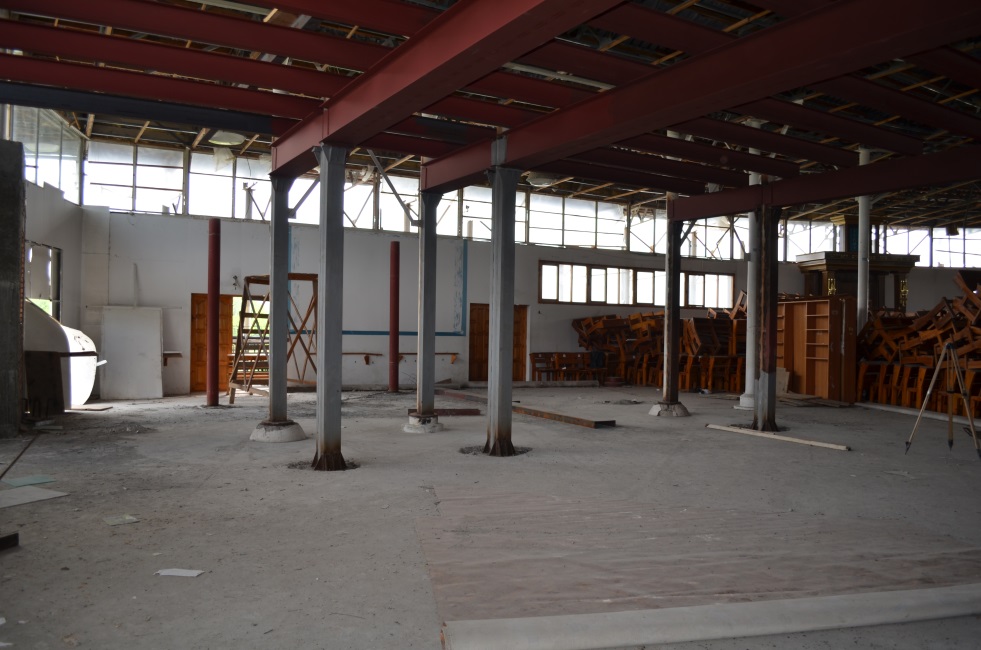 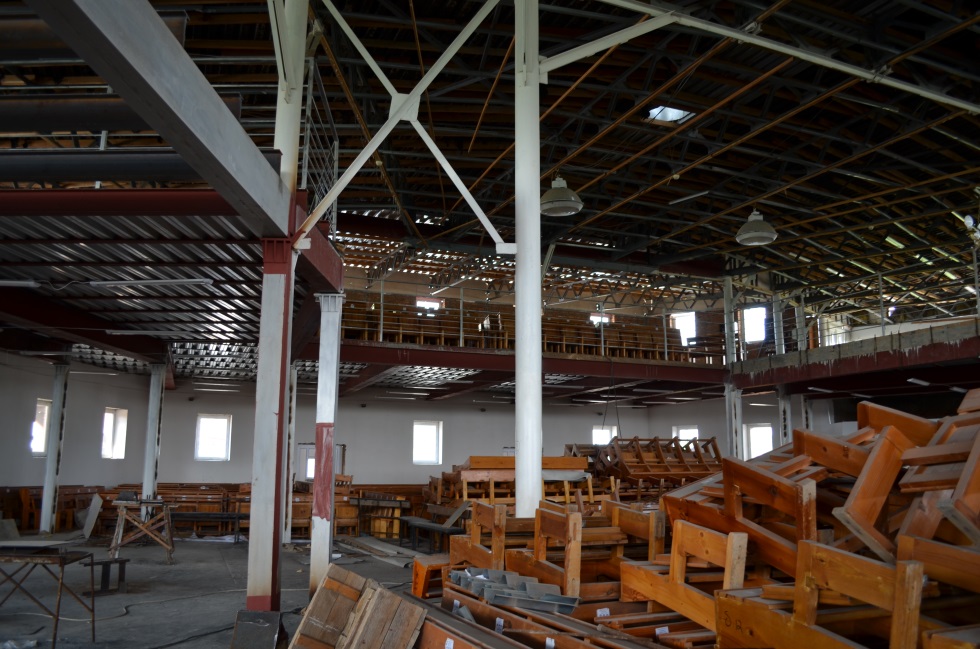 Культовое сооружение
в городе Умань
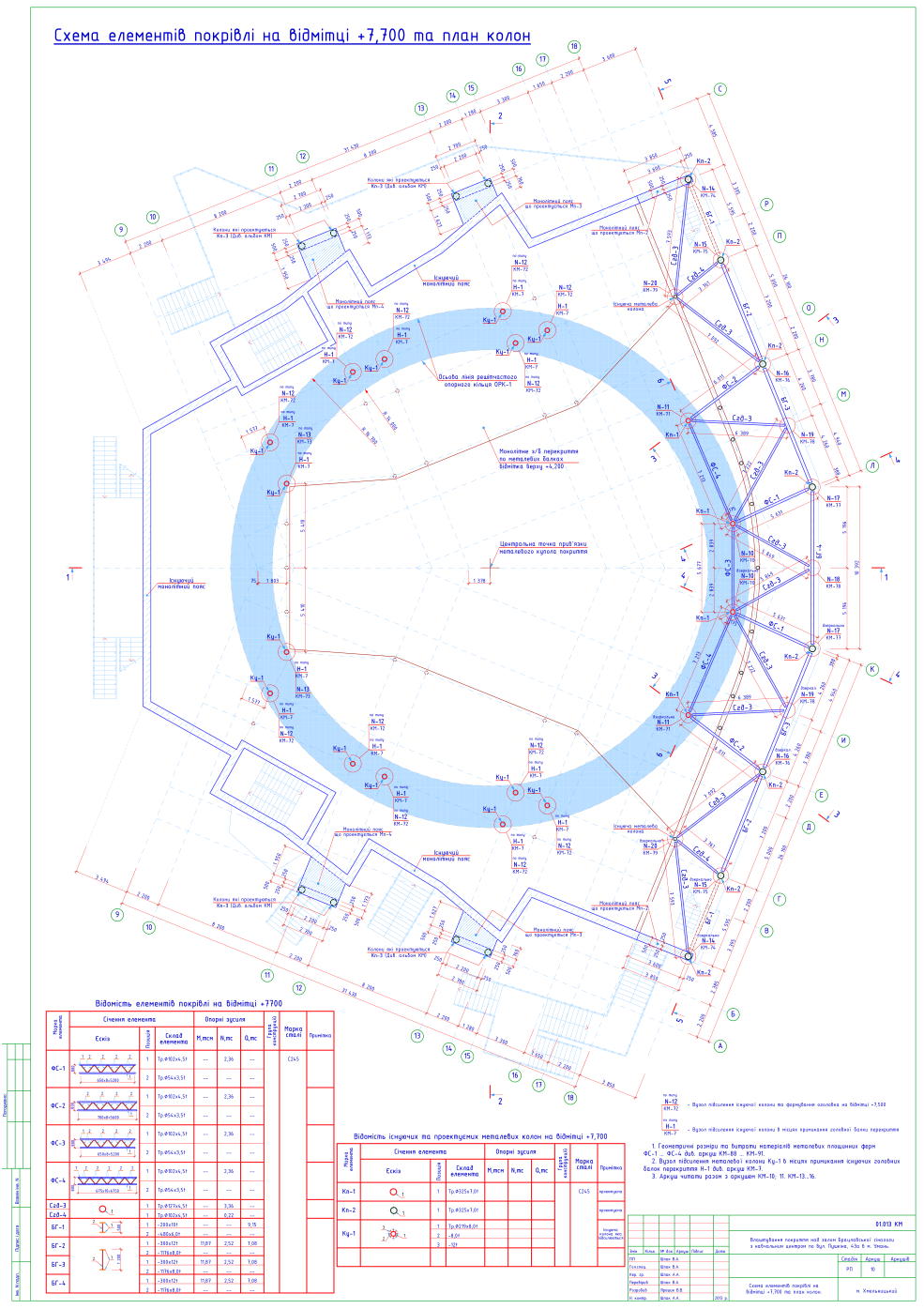 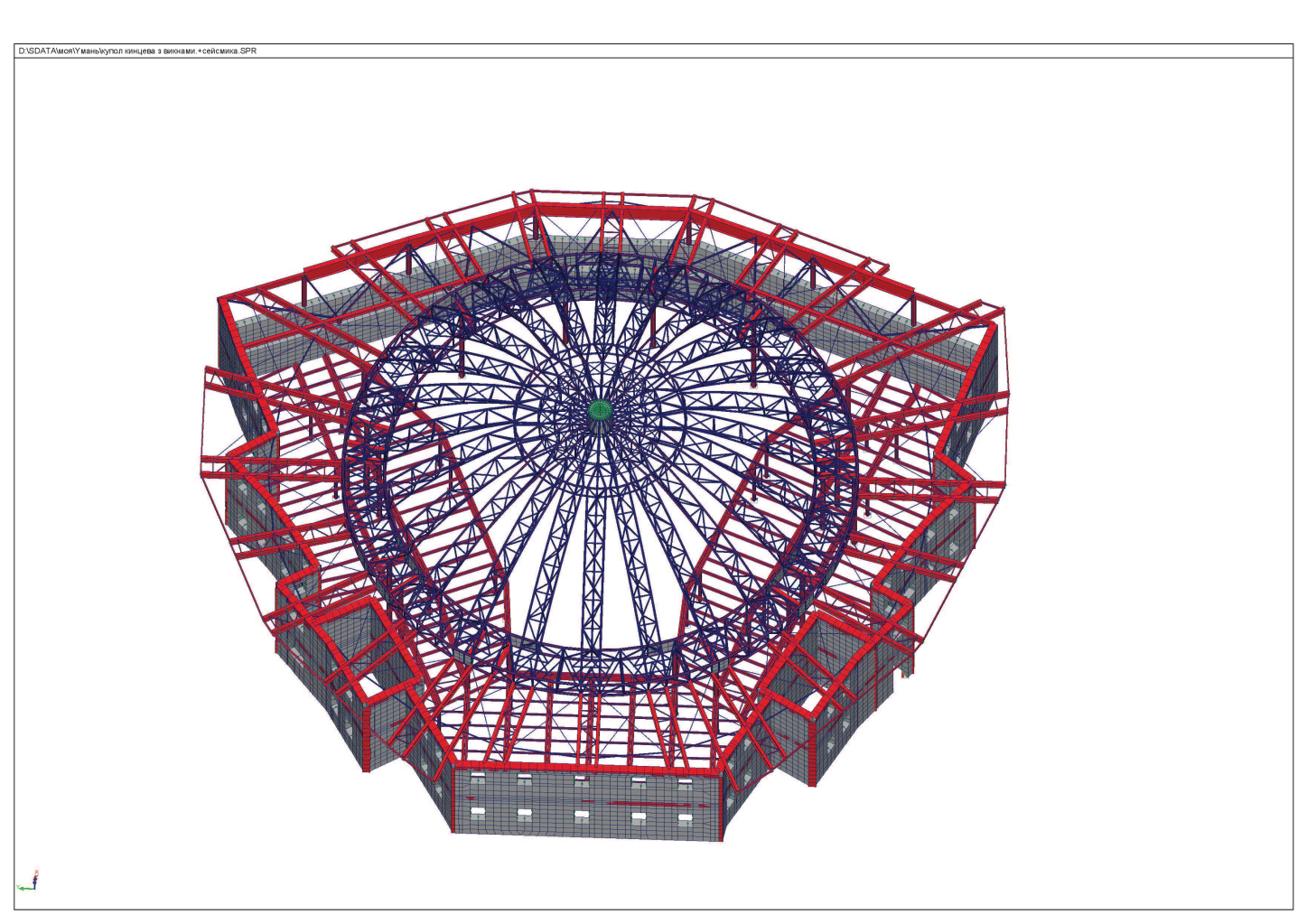 Культовое сооружение
в городе Умань
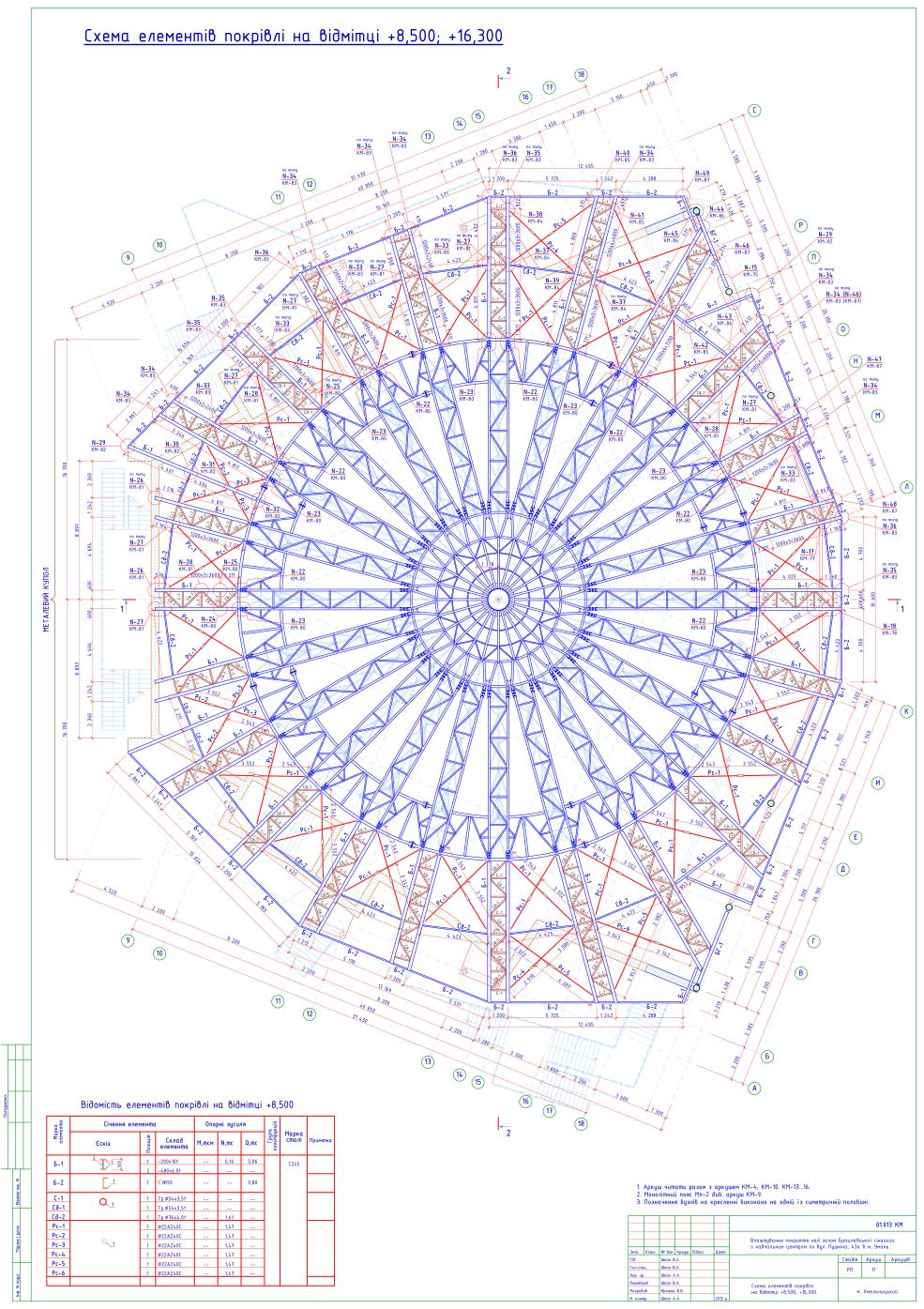 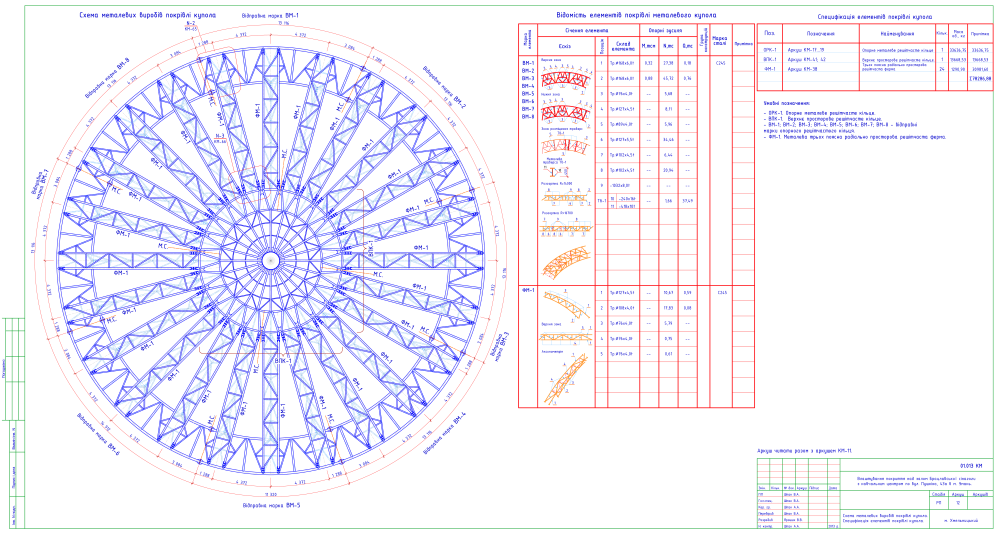 Культовое сооружение
в городе Умань
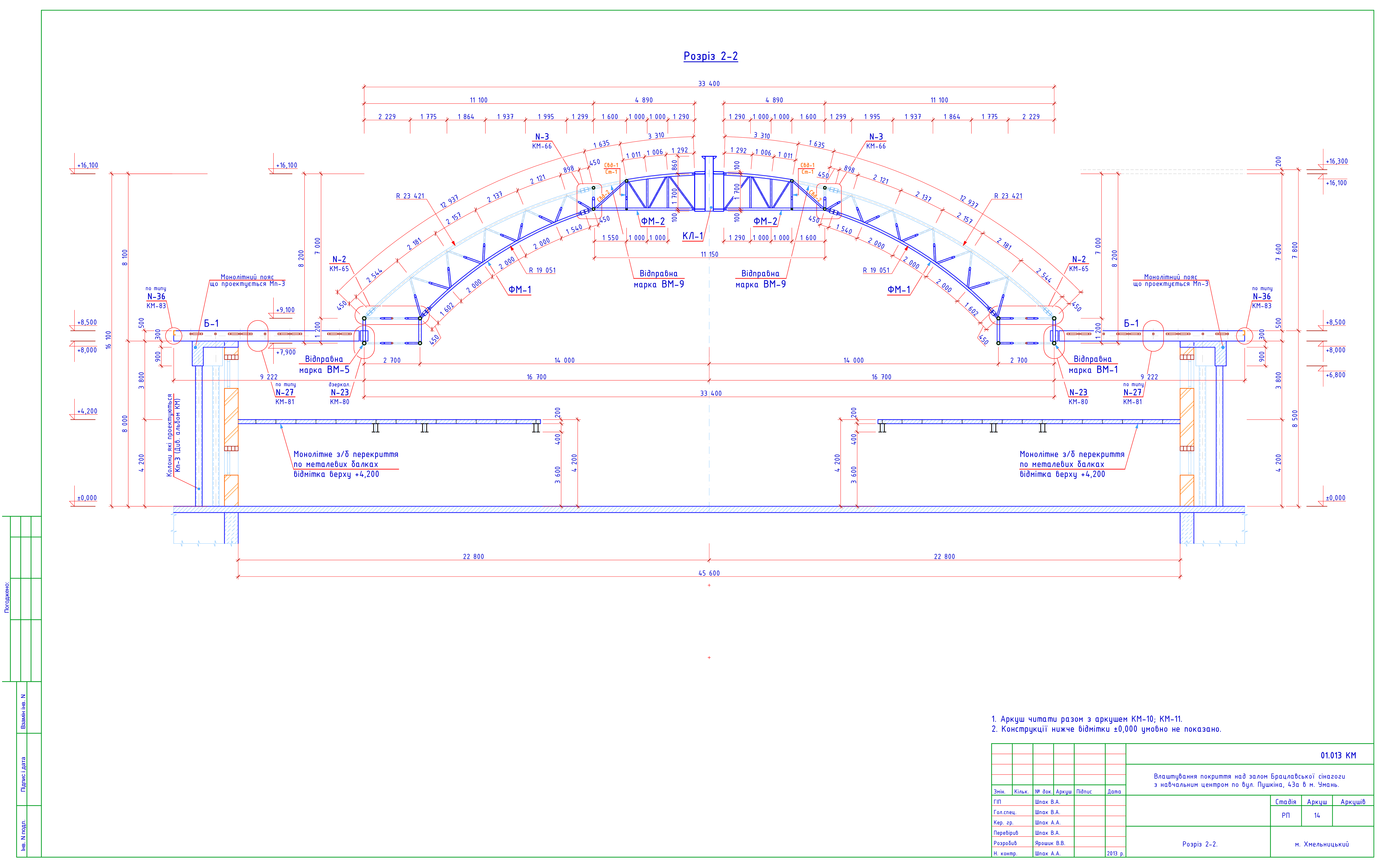 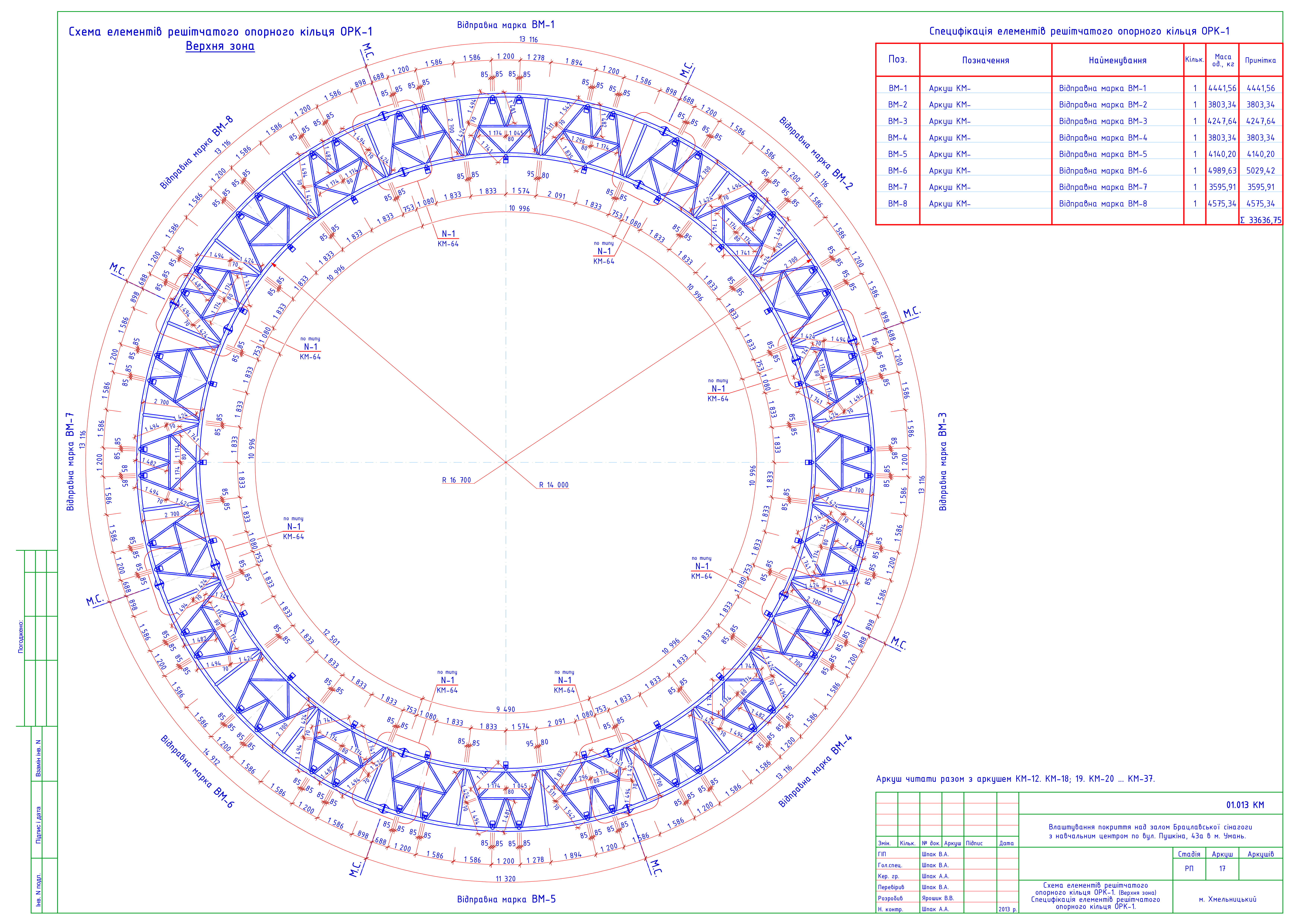 Культовое сооружение
в городе Умань
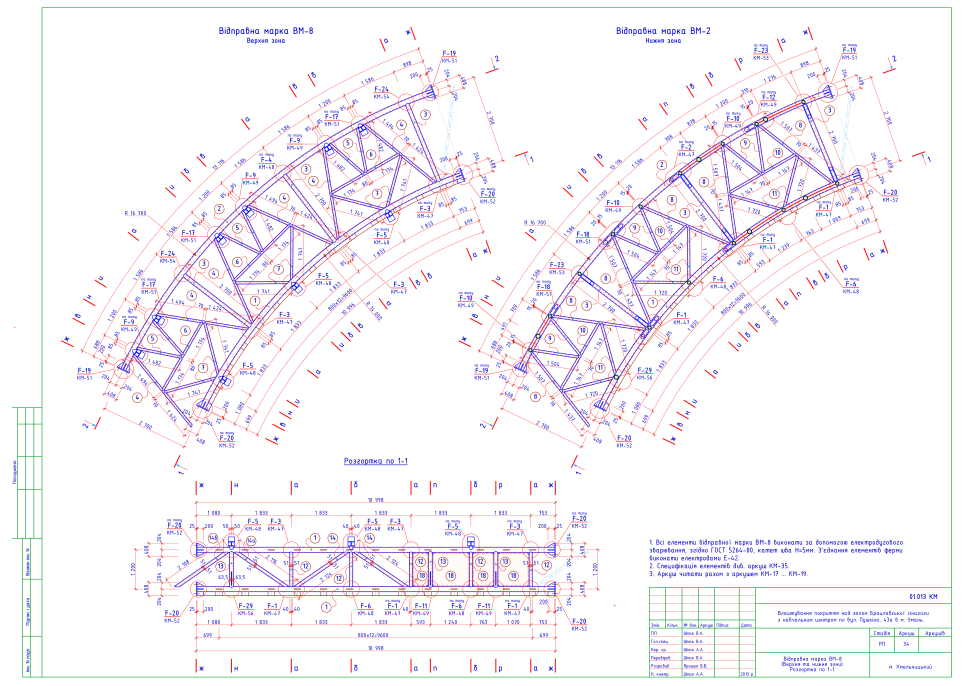 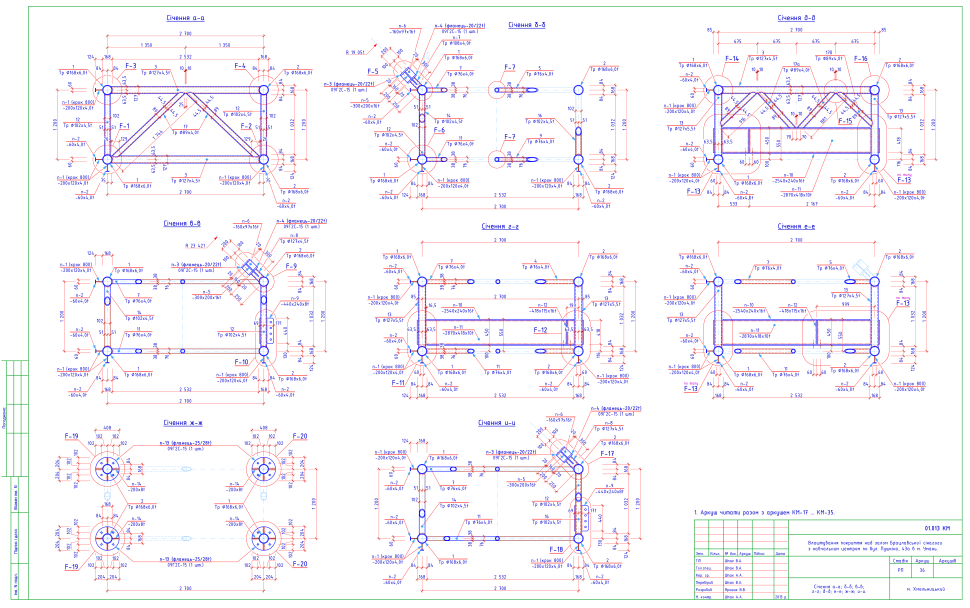 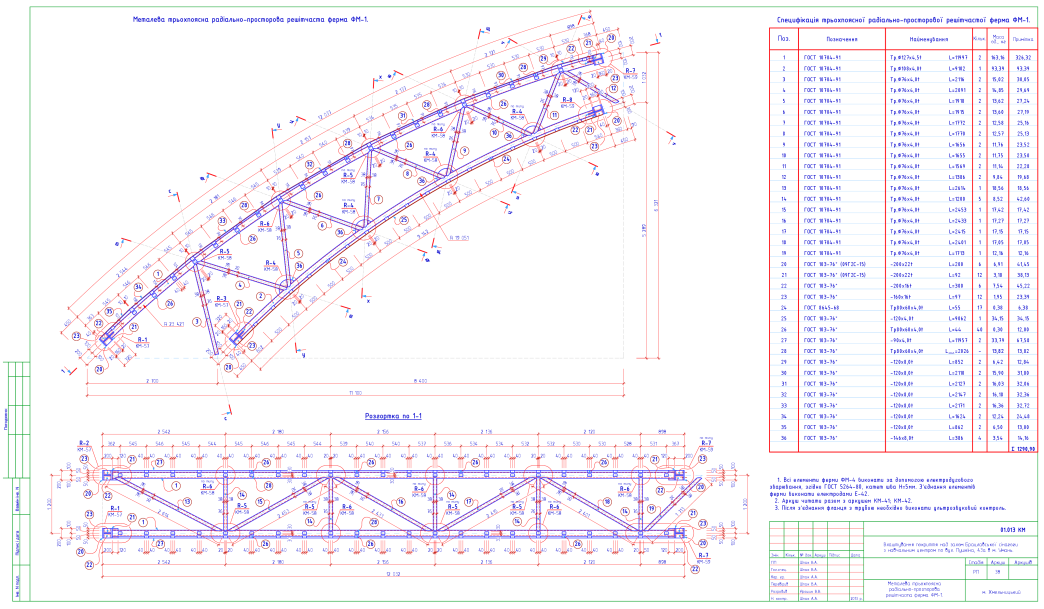 Культовое сооружение
в городе Умань
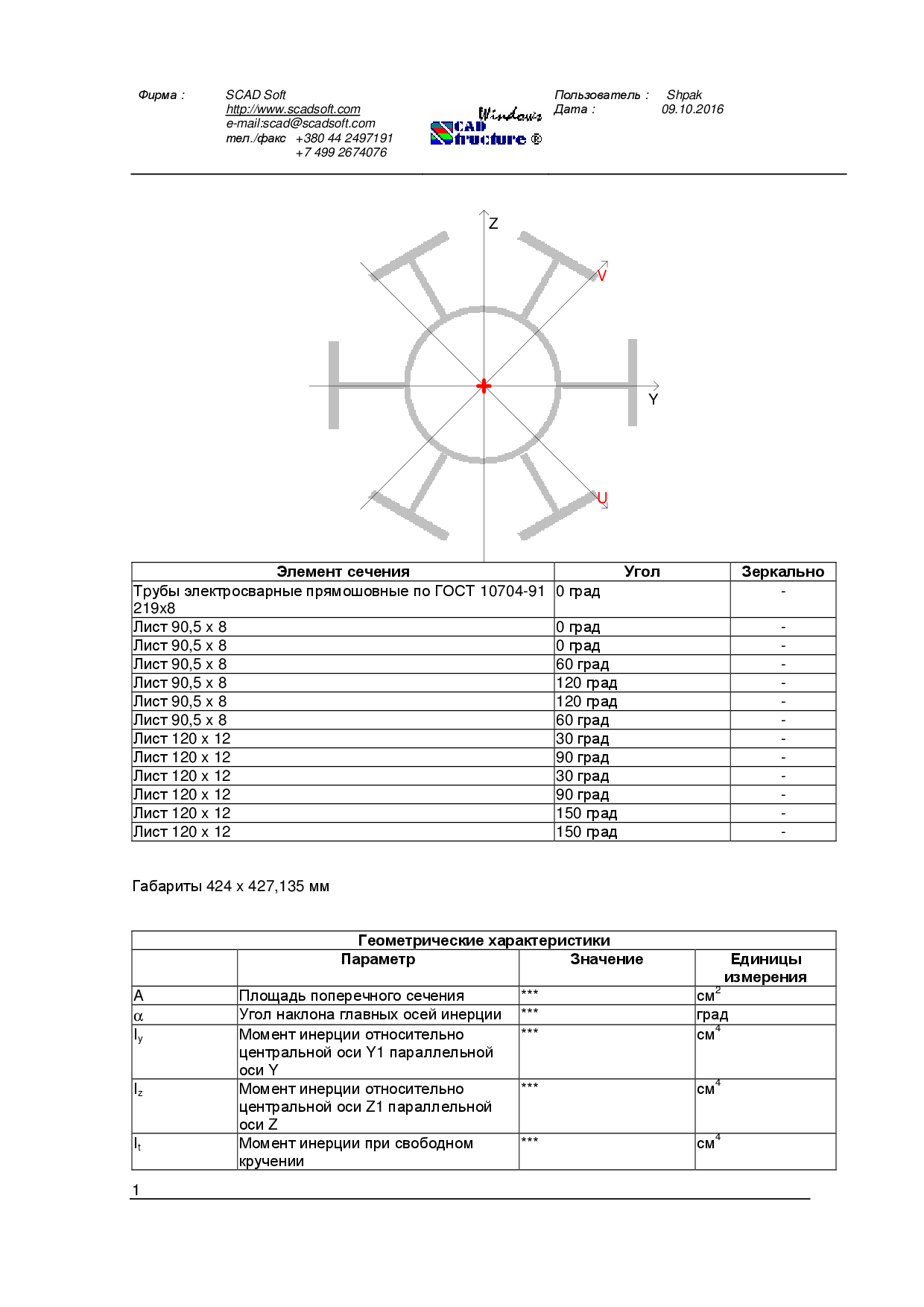 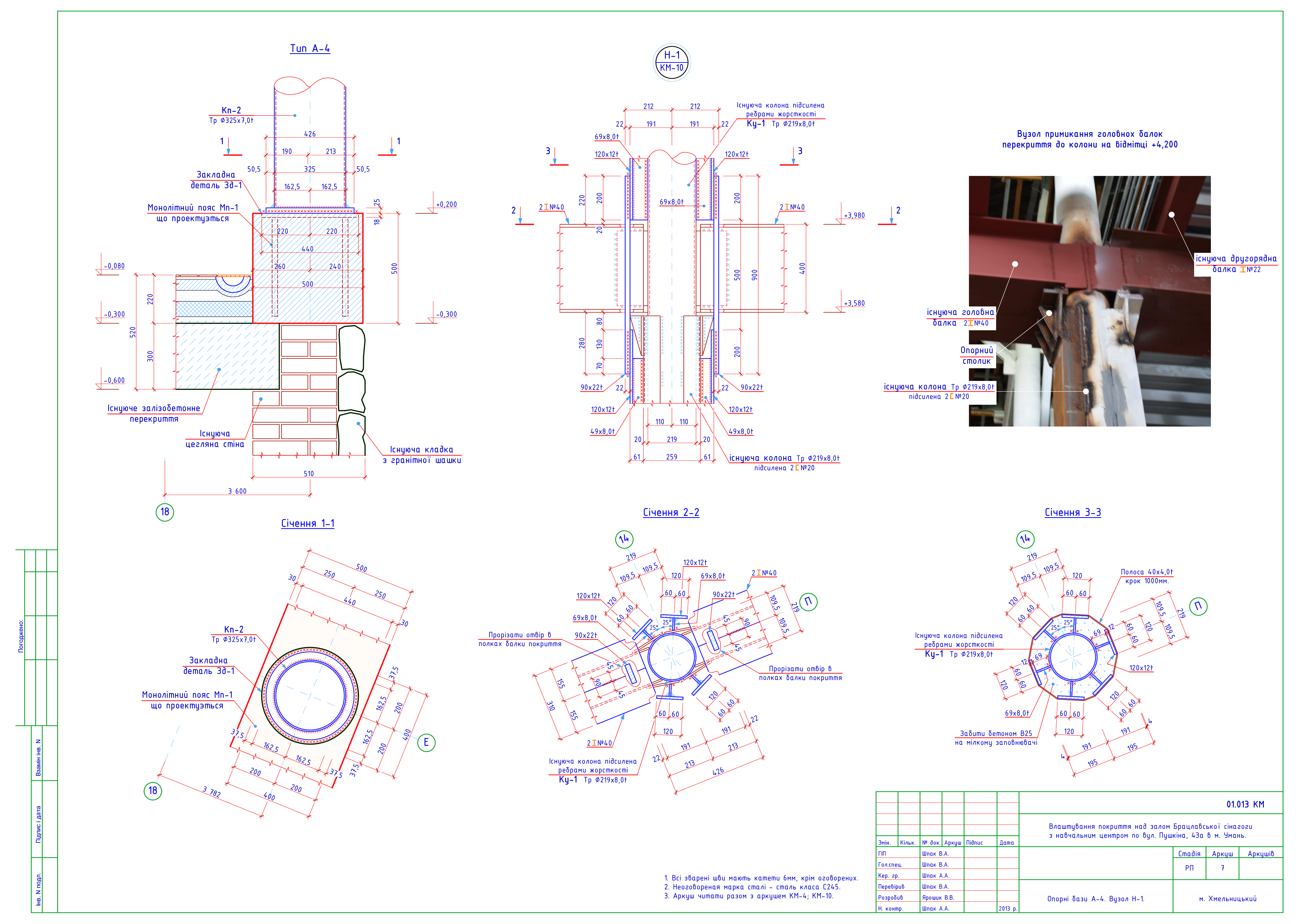 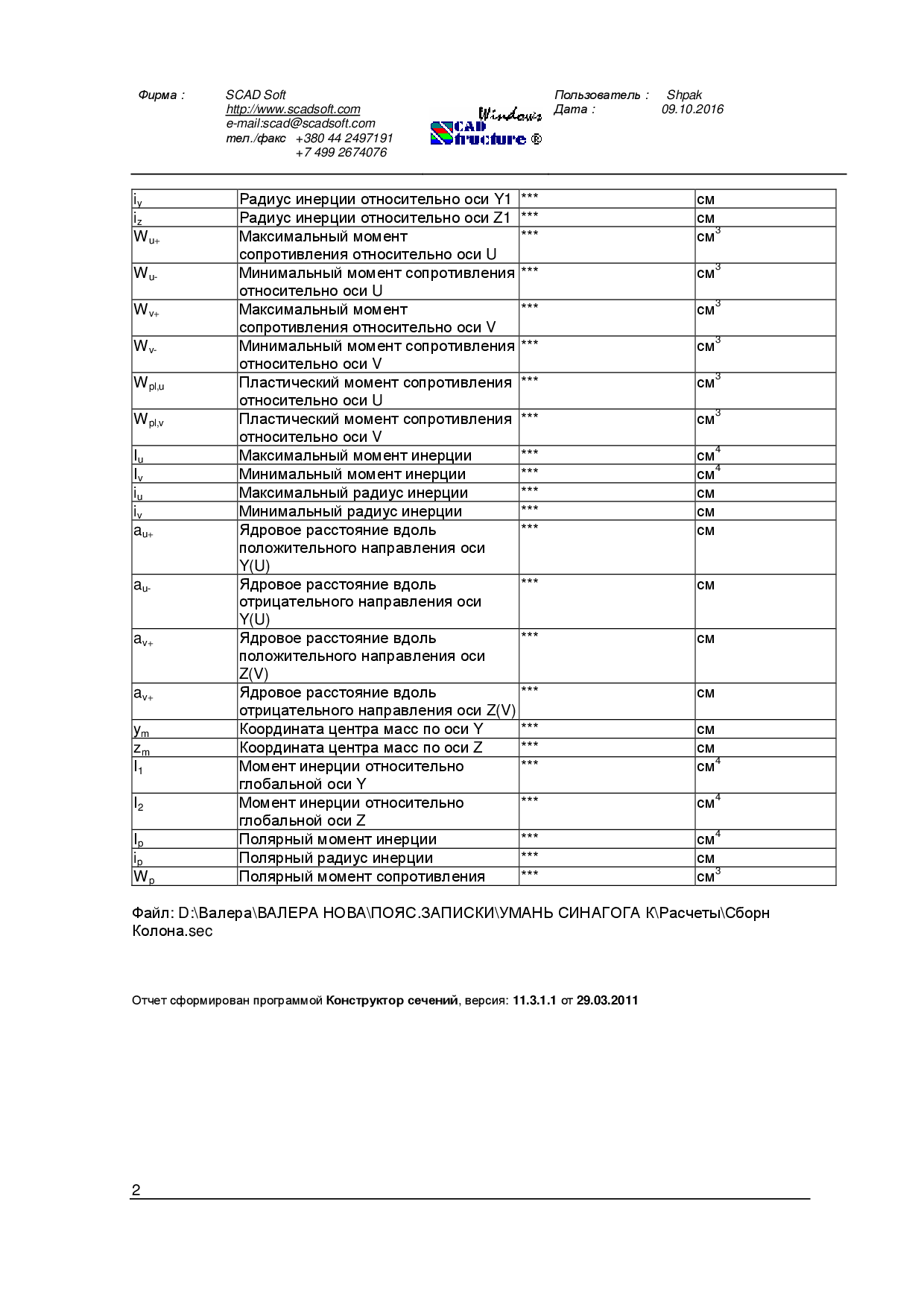 Культовое сооружение
в городе Умань
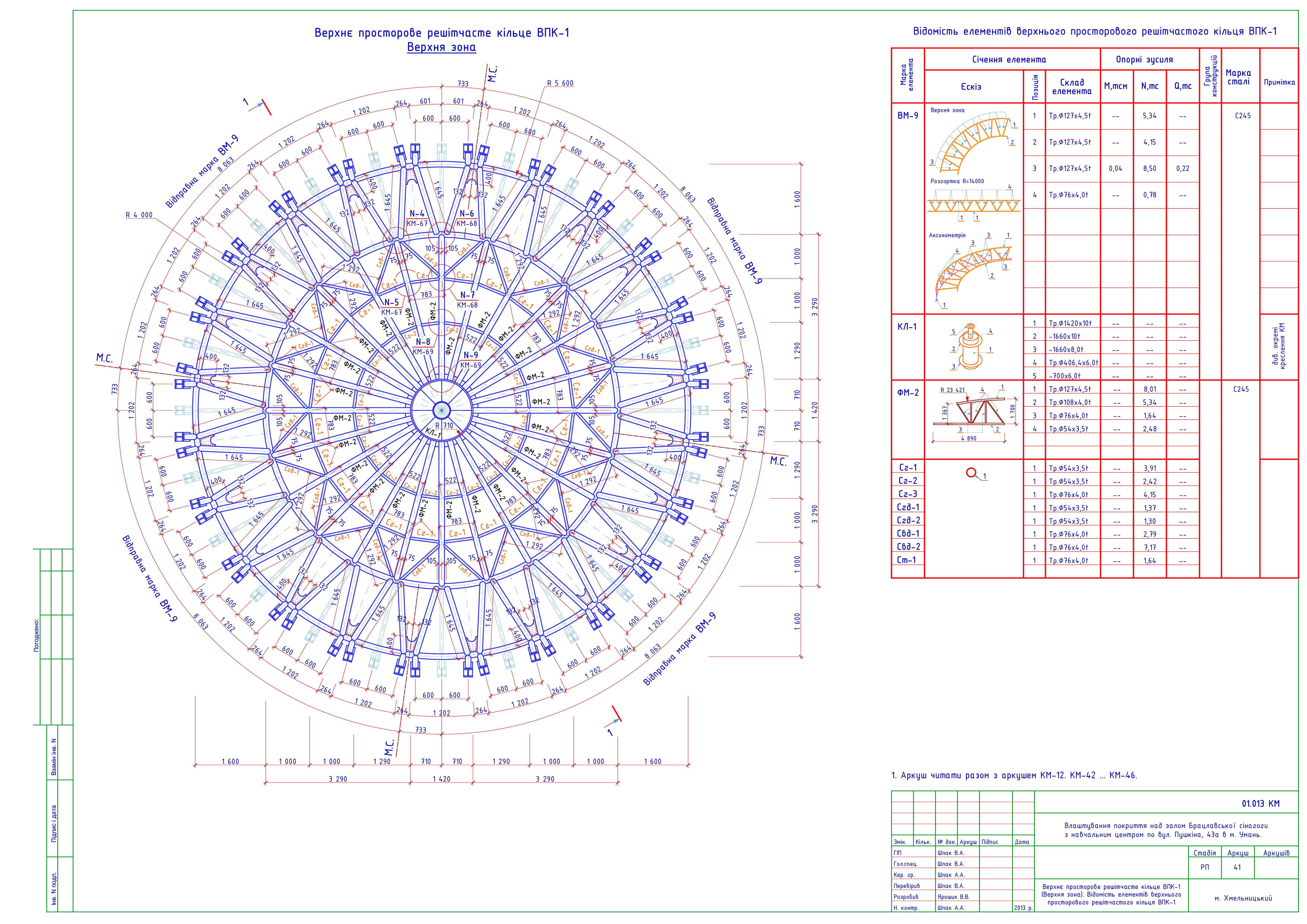 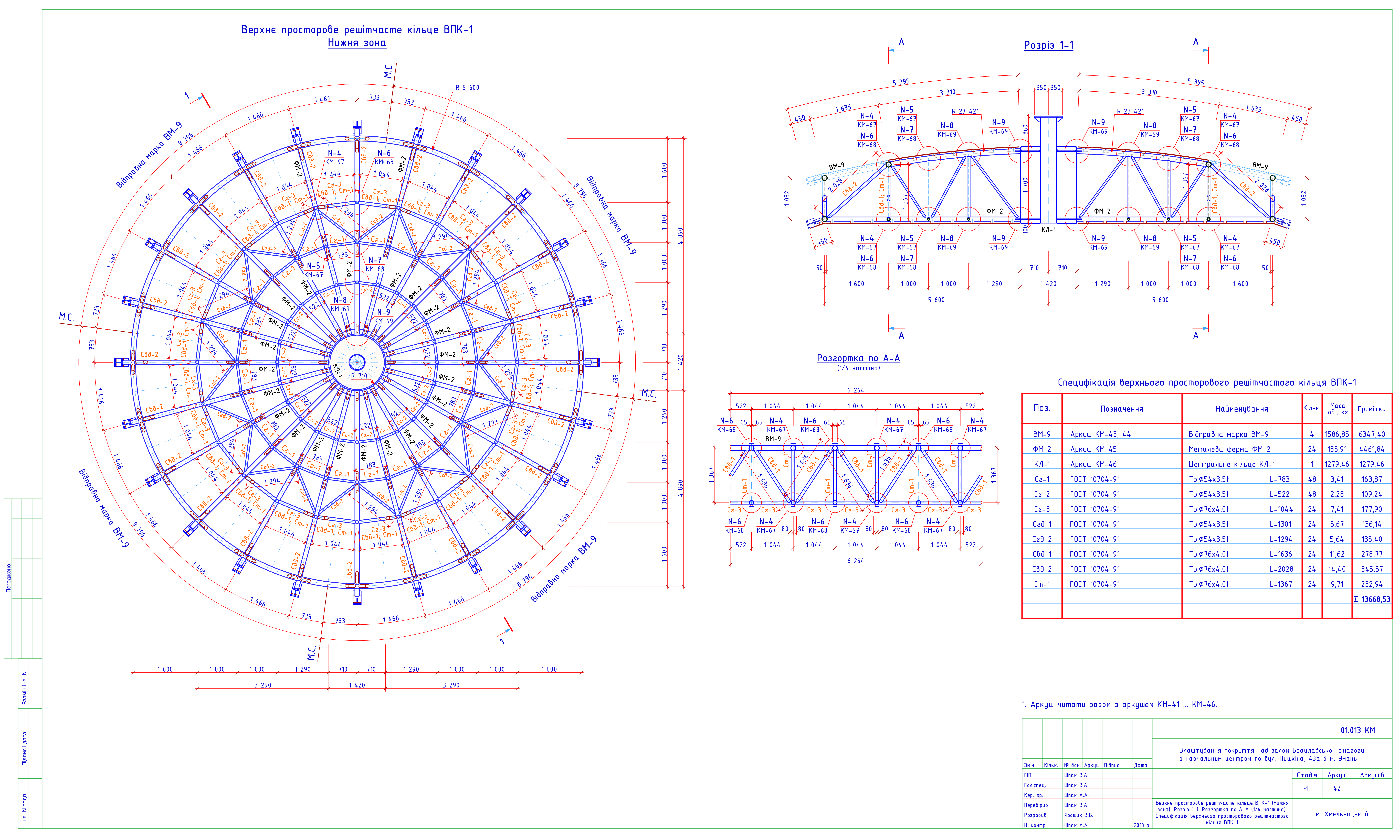 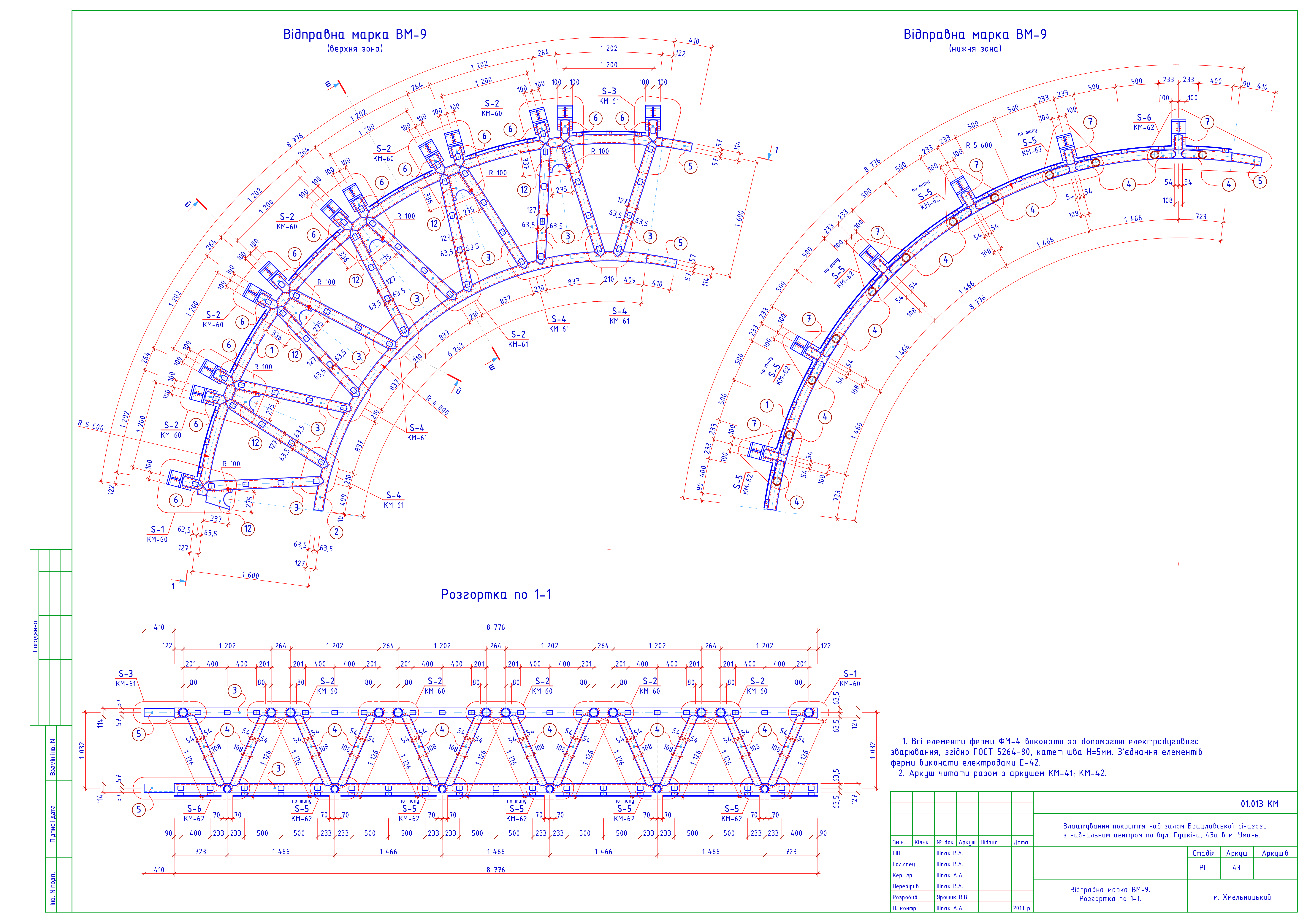 Культовое сооружение
в городе Умань
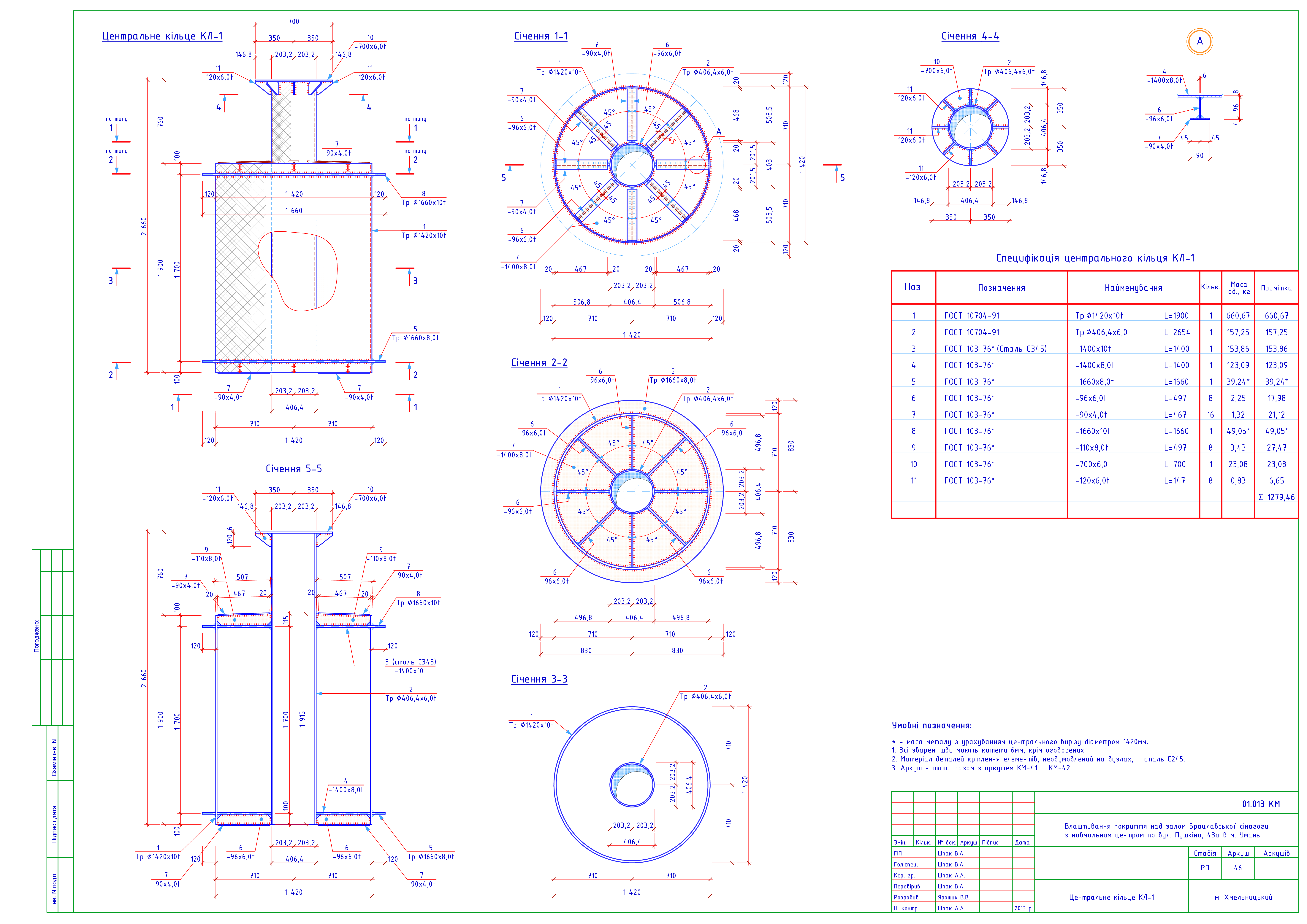 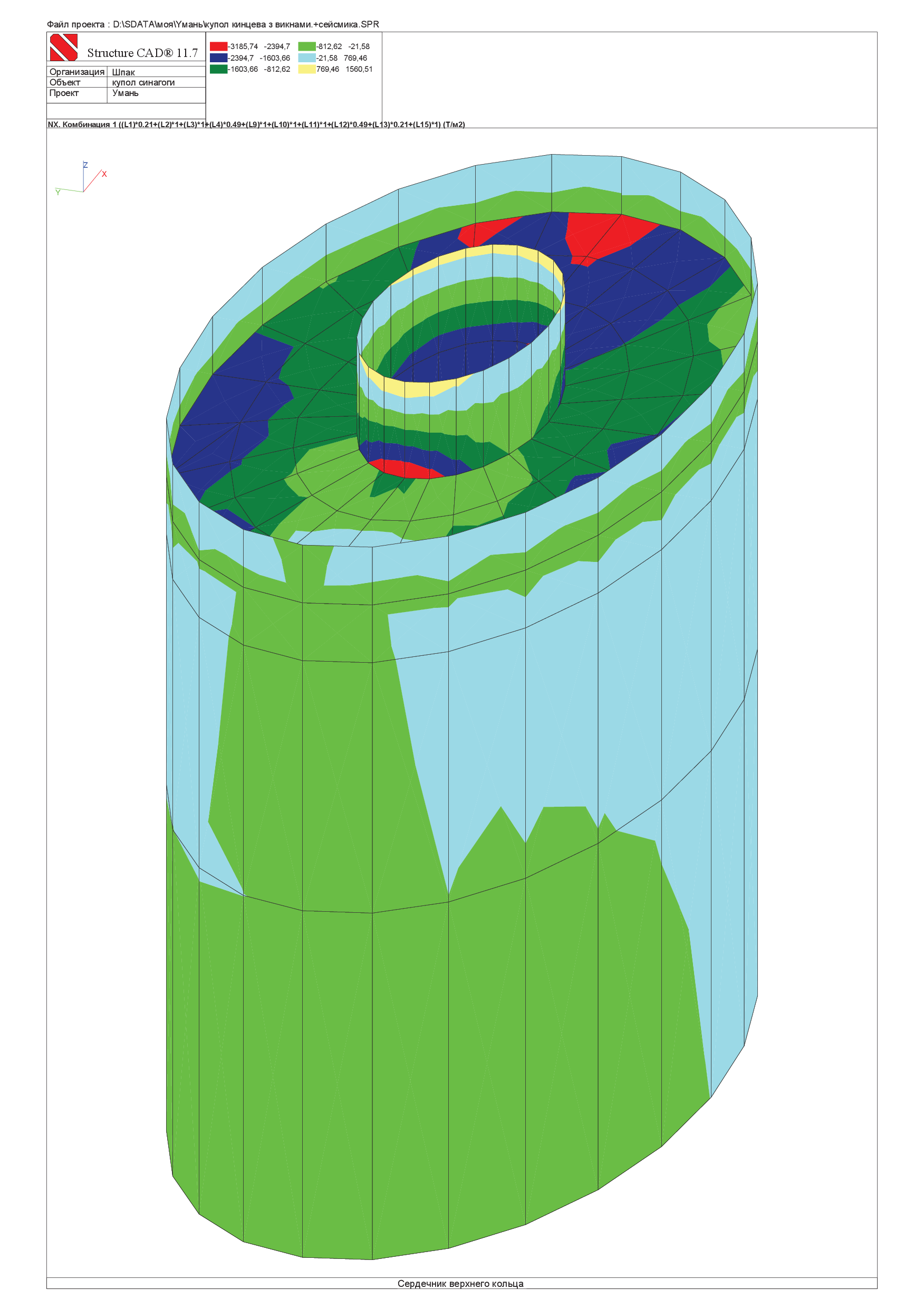 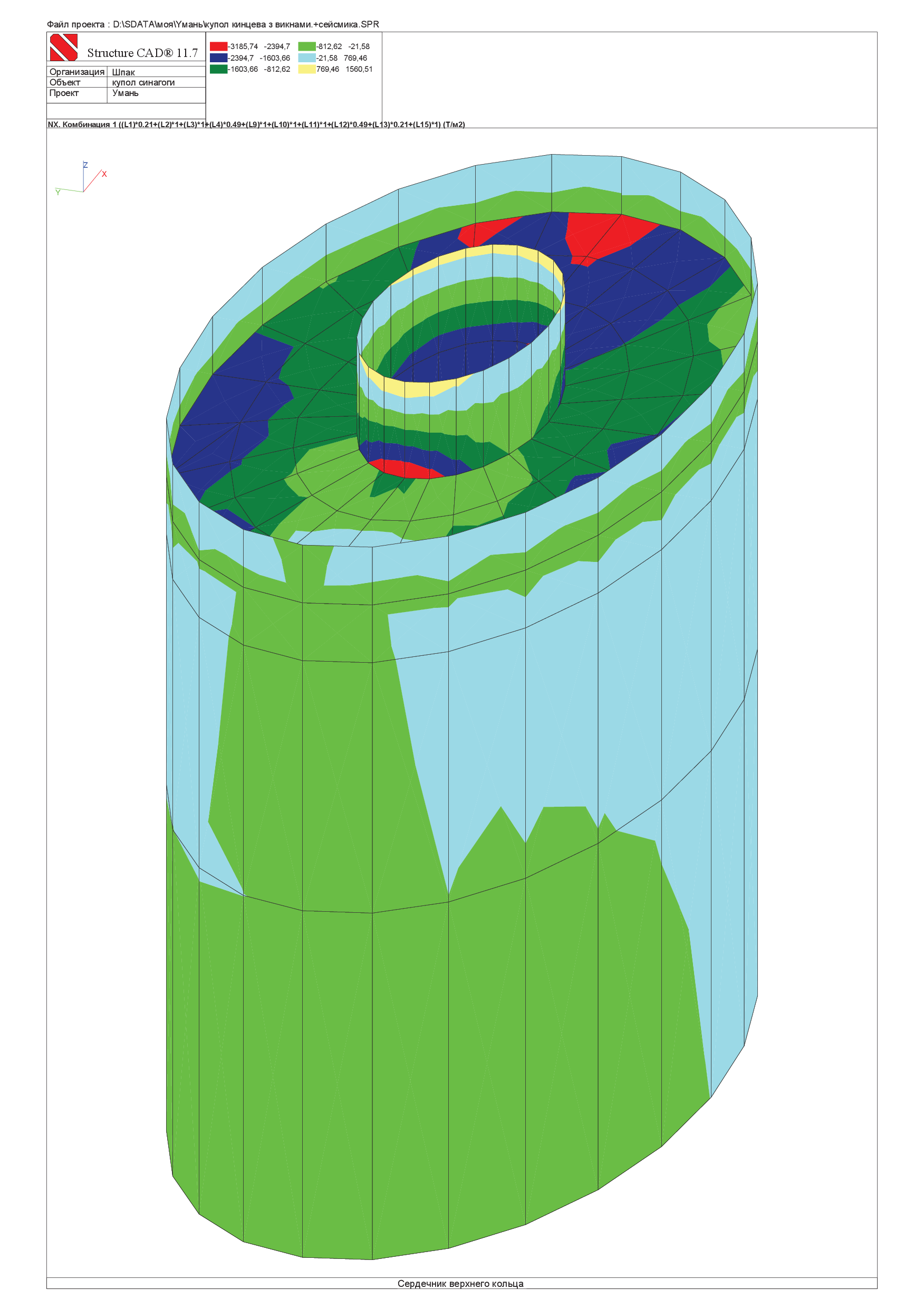 Культовое сооружение
в городе Умань
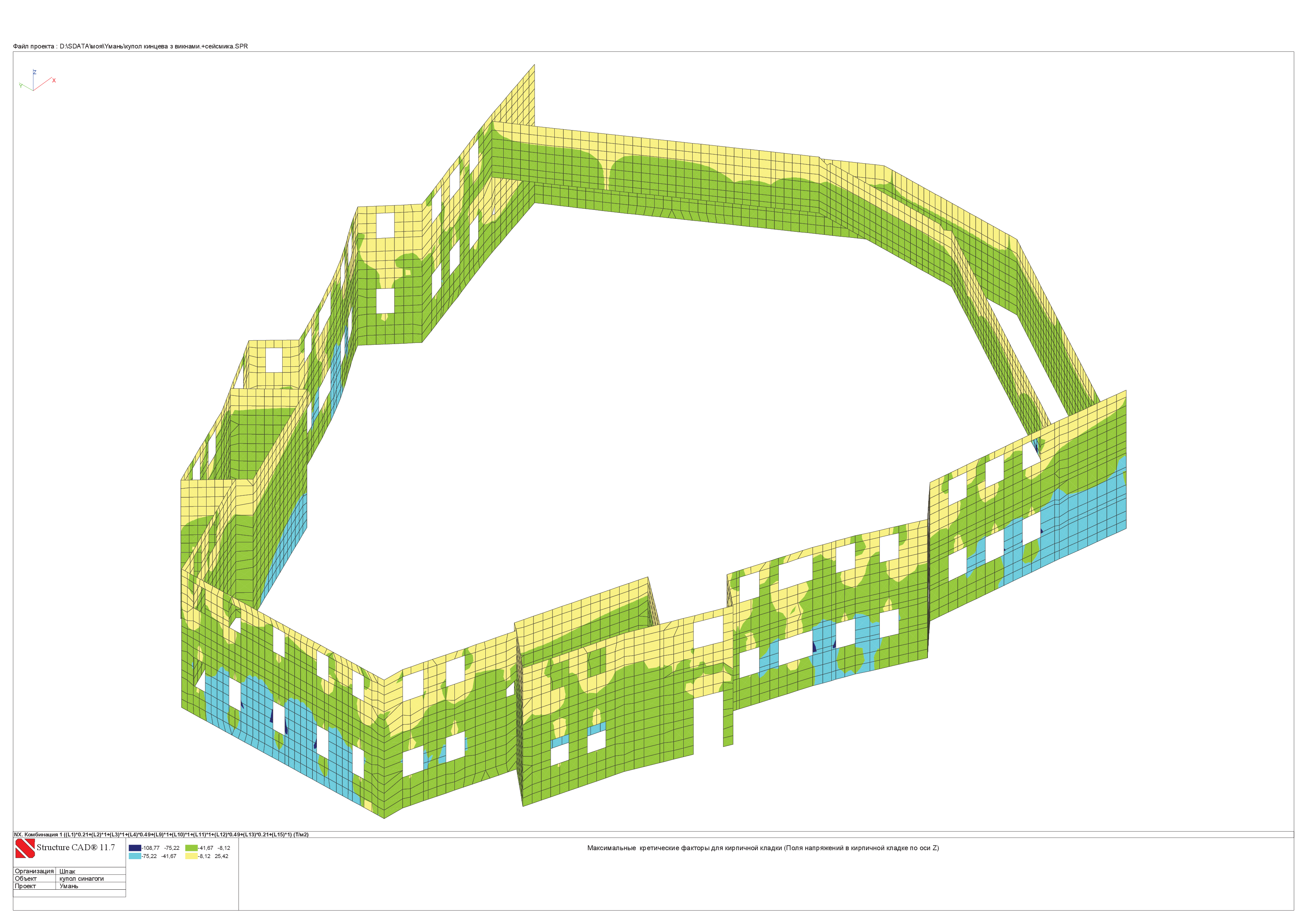 Культовое сооружение
в городе Умань
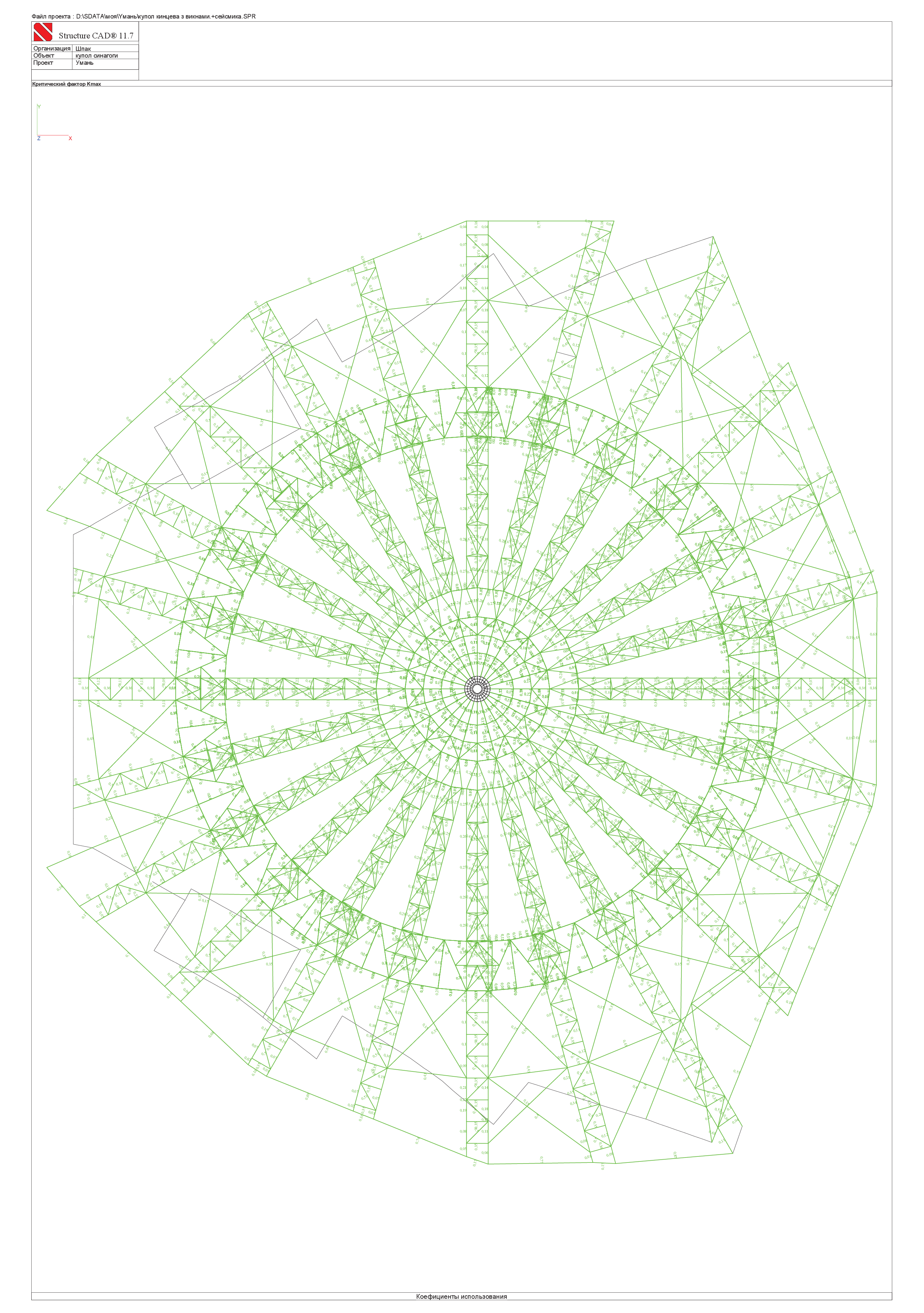 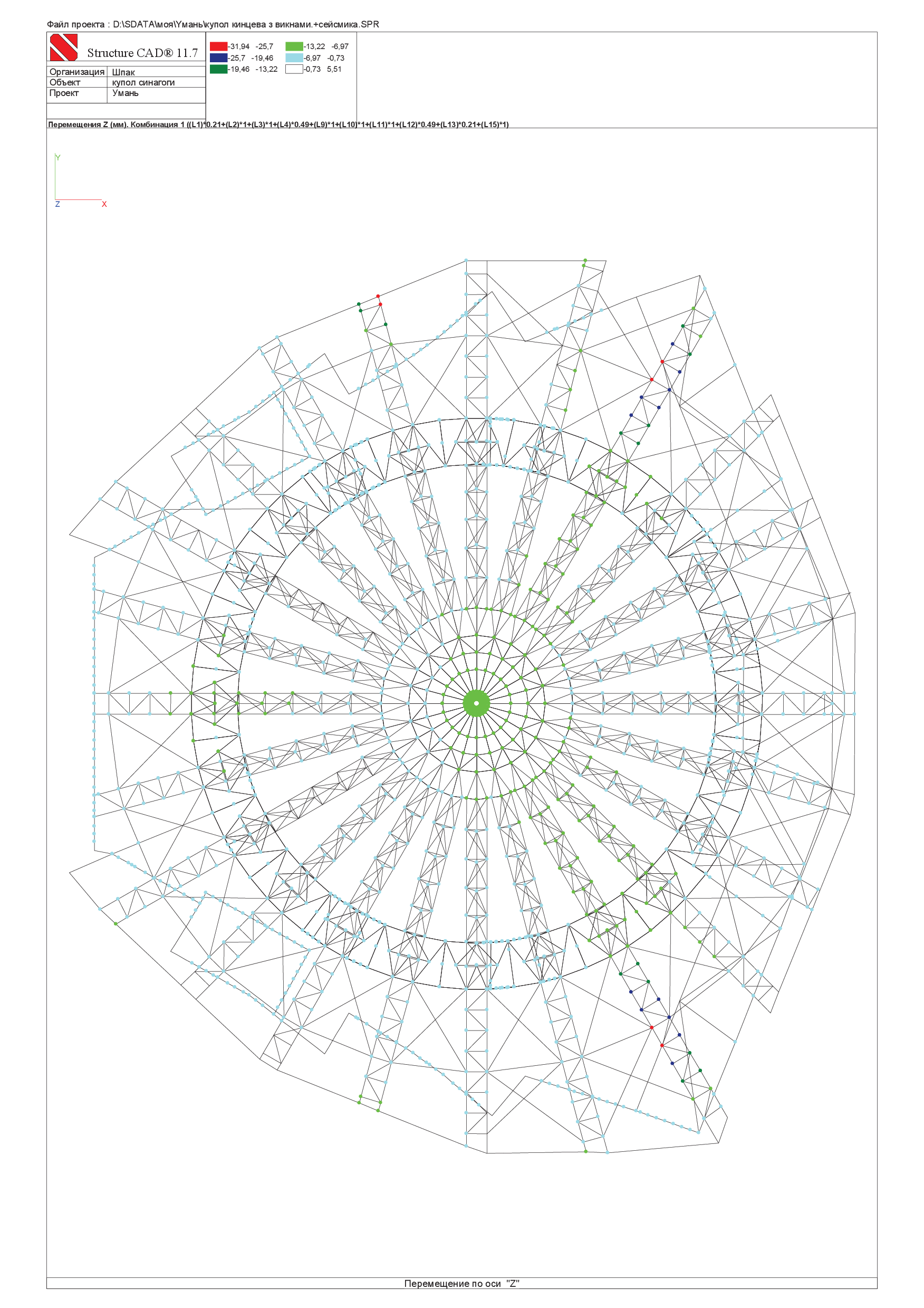 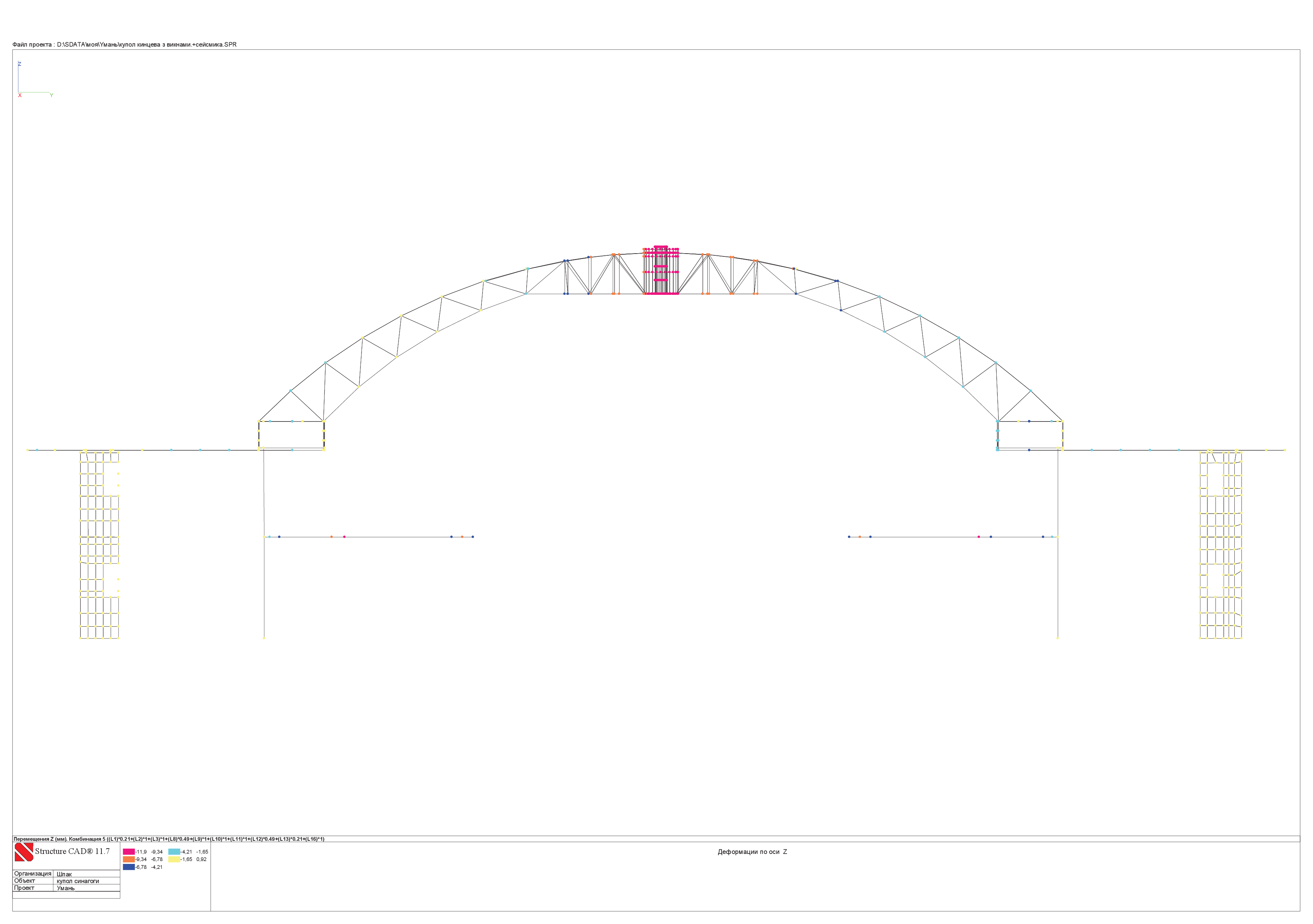 Культовое сооружение
в городе Умань
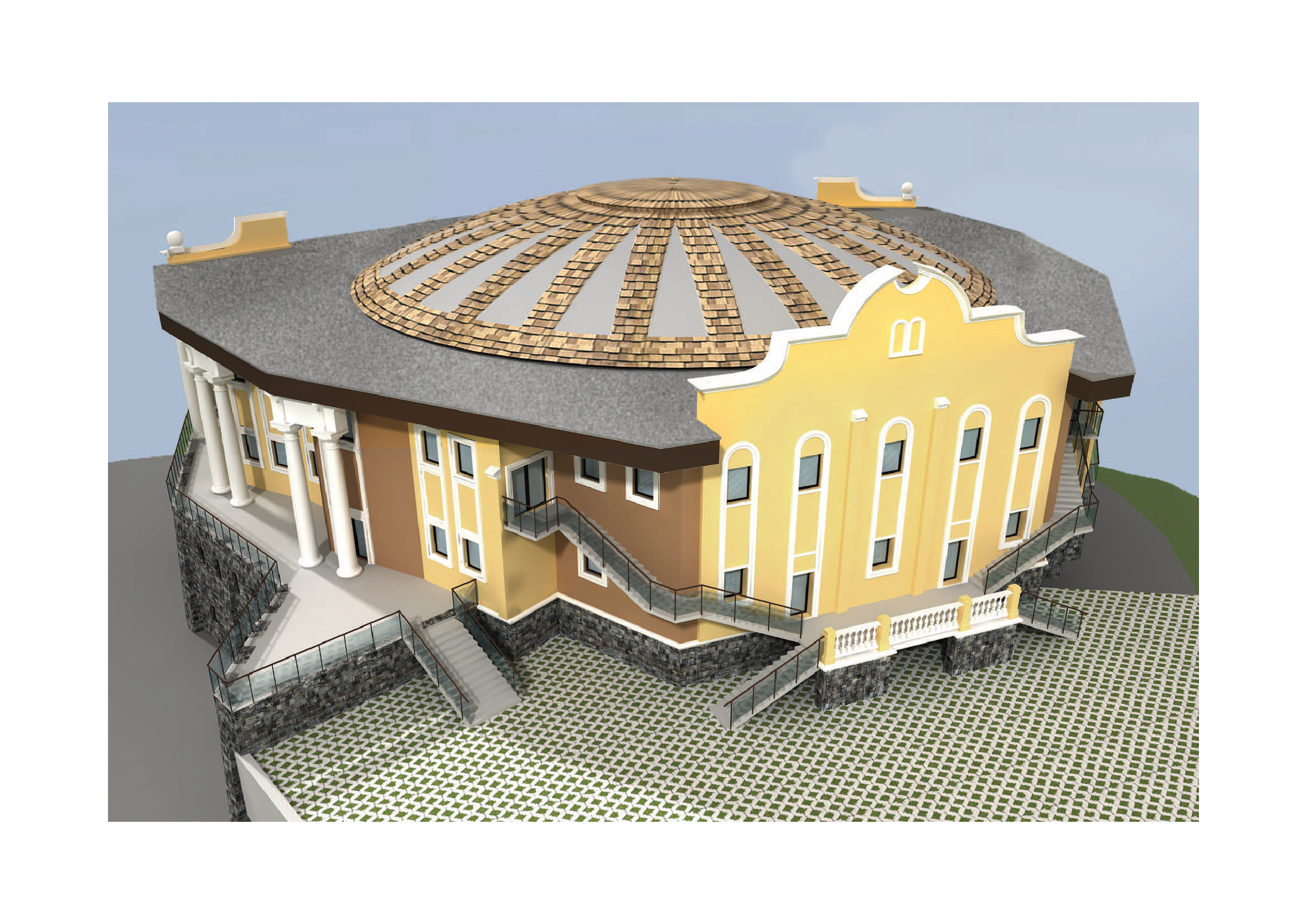 Новая архитектурная концепция
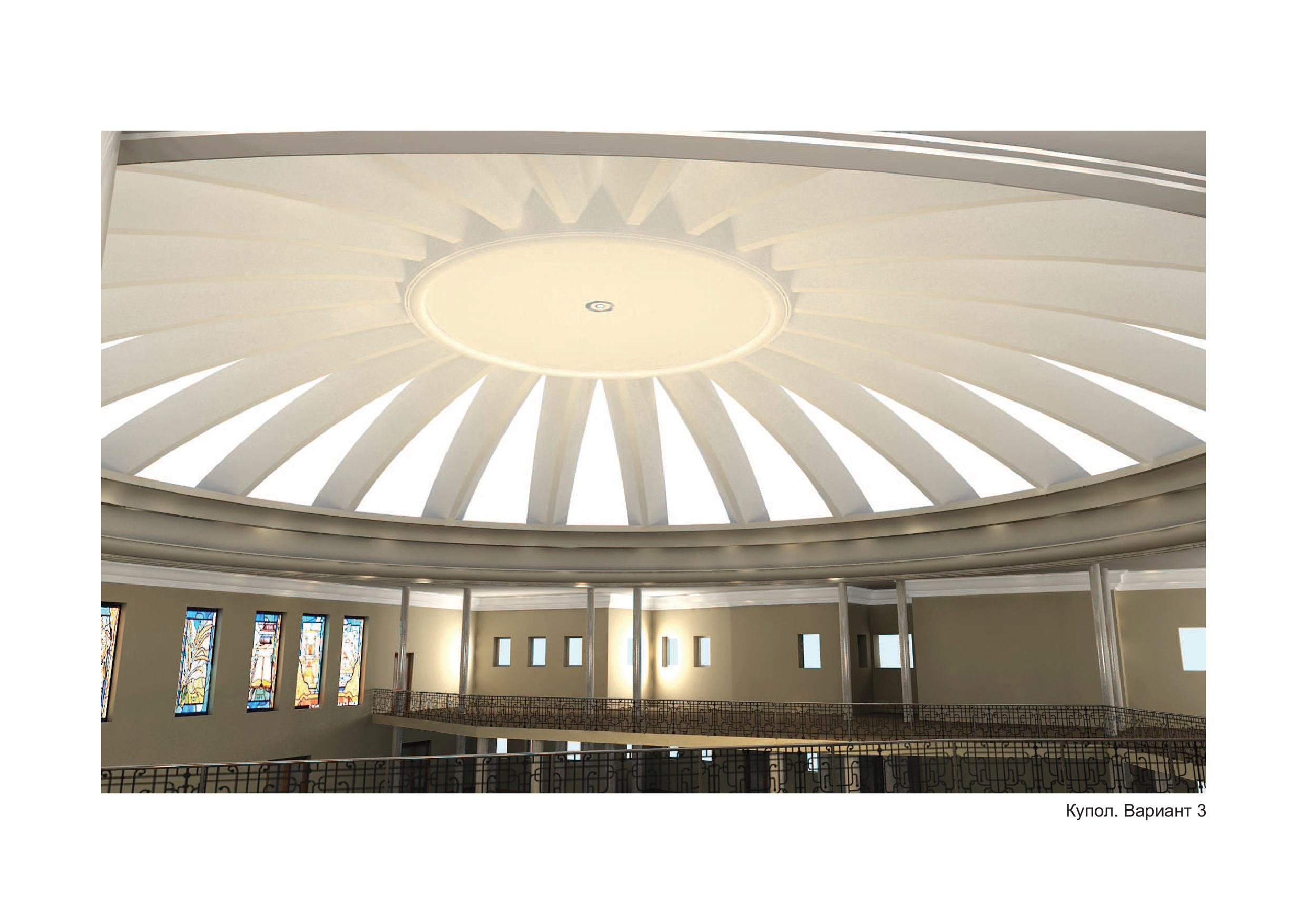 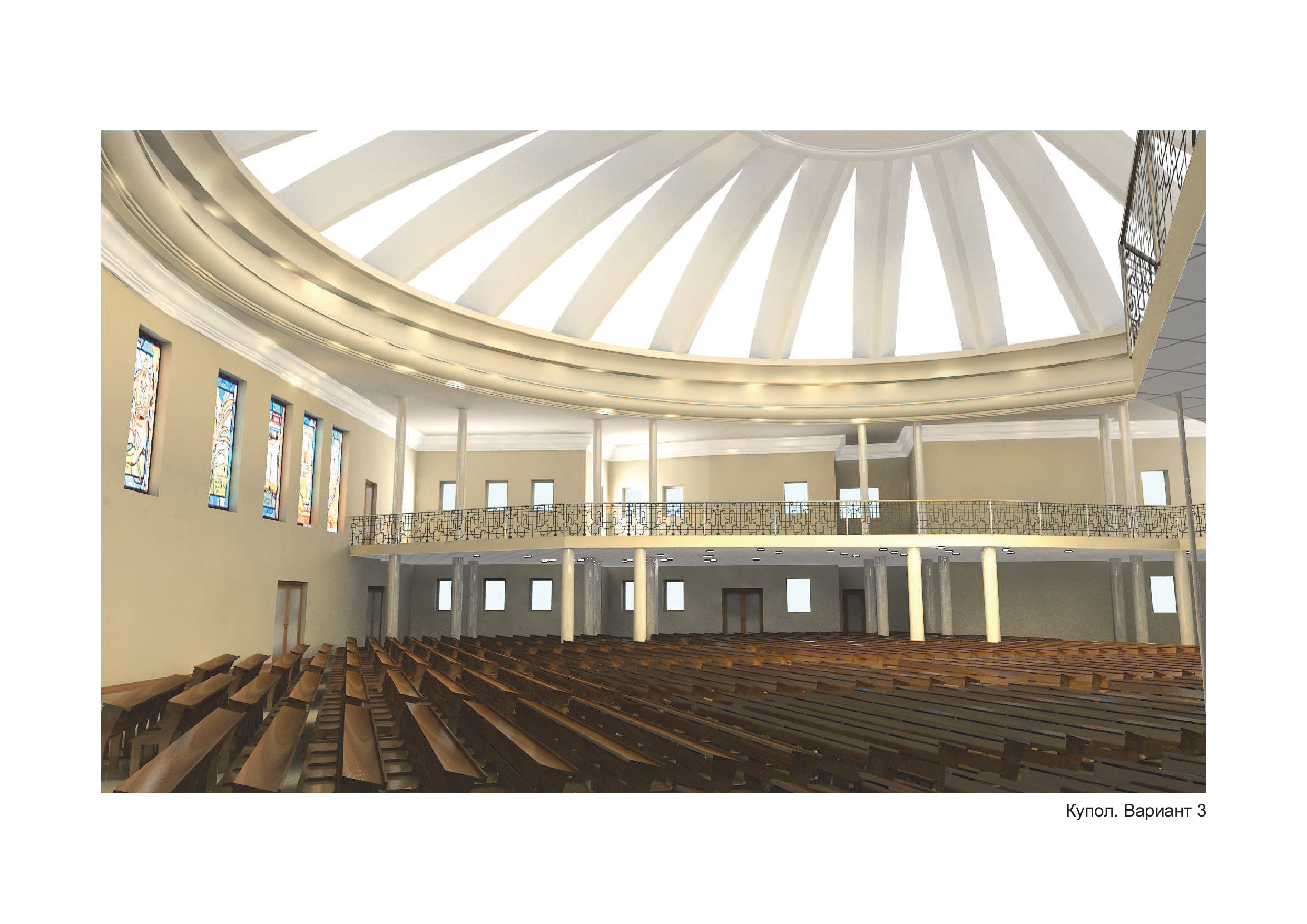 Вопросы
Спасибо за внимание!